Hebrews
Lesson Four: Christ, Moses, and Joshua
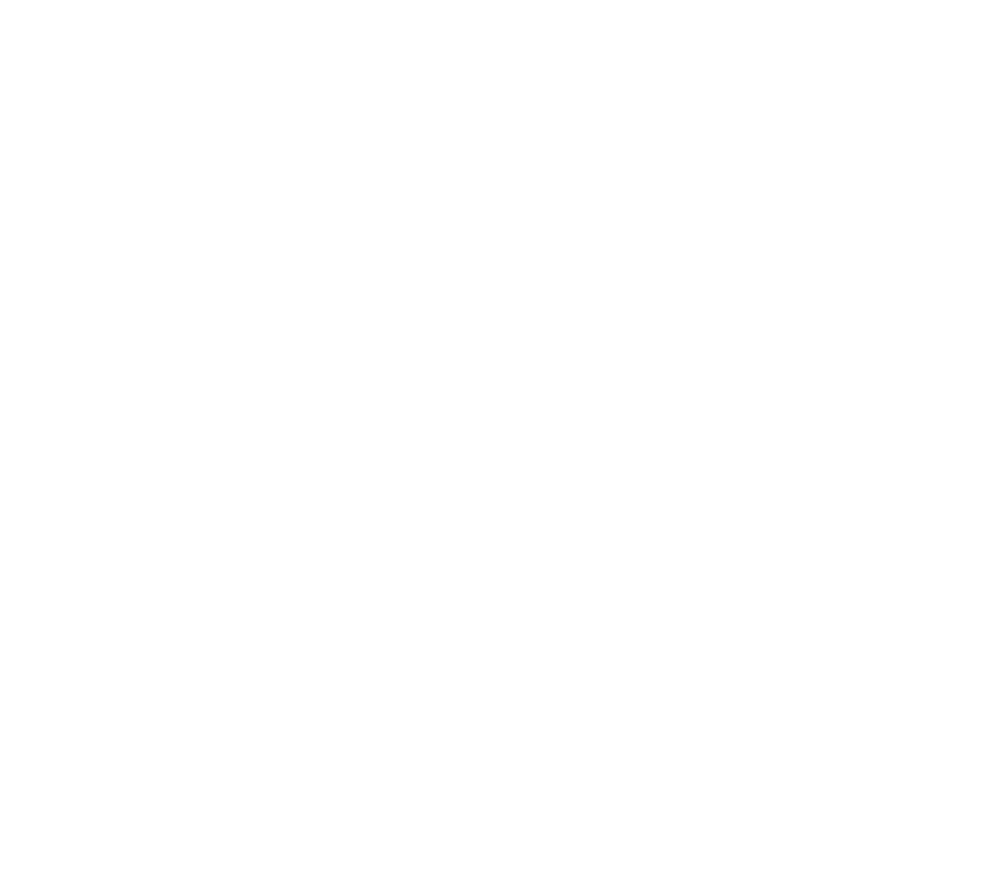 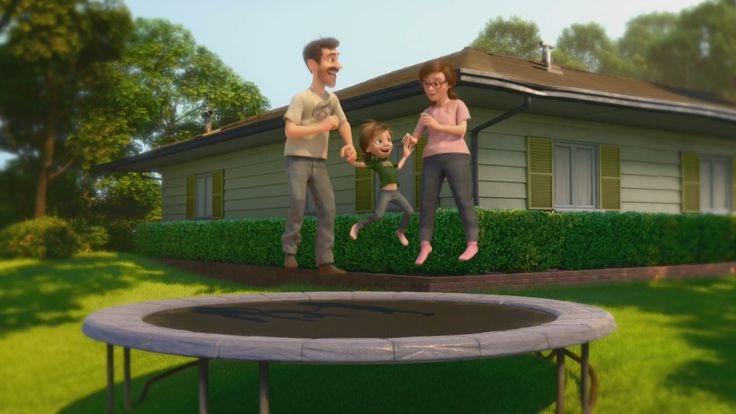 Great Family
Great House
Great Yard
Great Friends
Great Hockey Team
Happy
Life
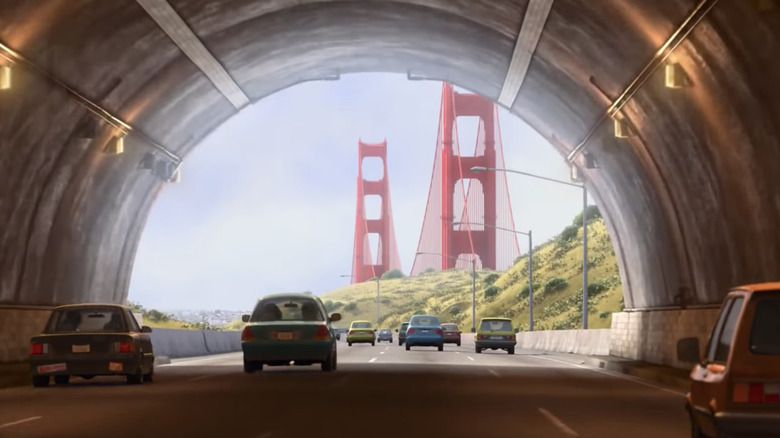 Hopeful
Change
Happy
Life
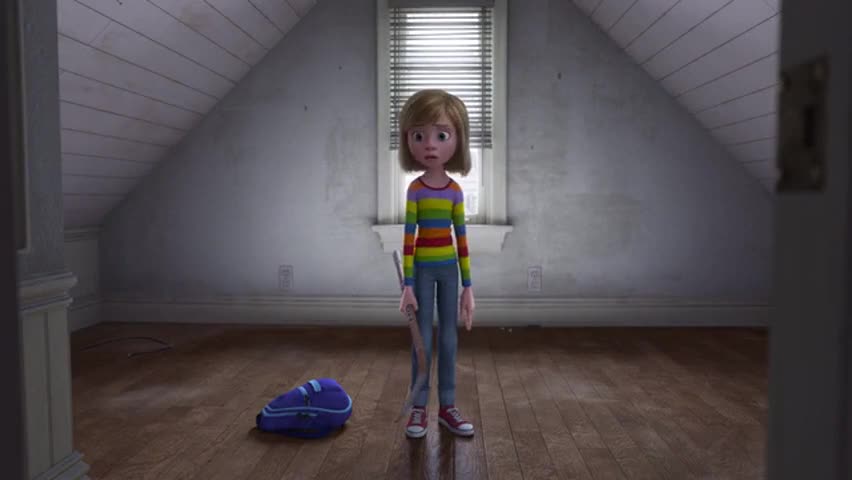 Ugly House
Nasty Room
Stressed
Parents
Fails Hockey Tryouts
Broccoli Pizza!
Hard
Struggles
Hopeful
Change
Happy
Life
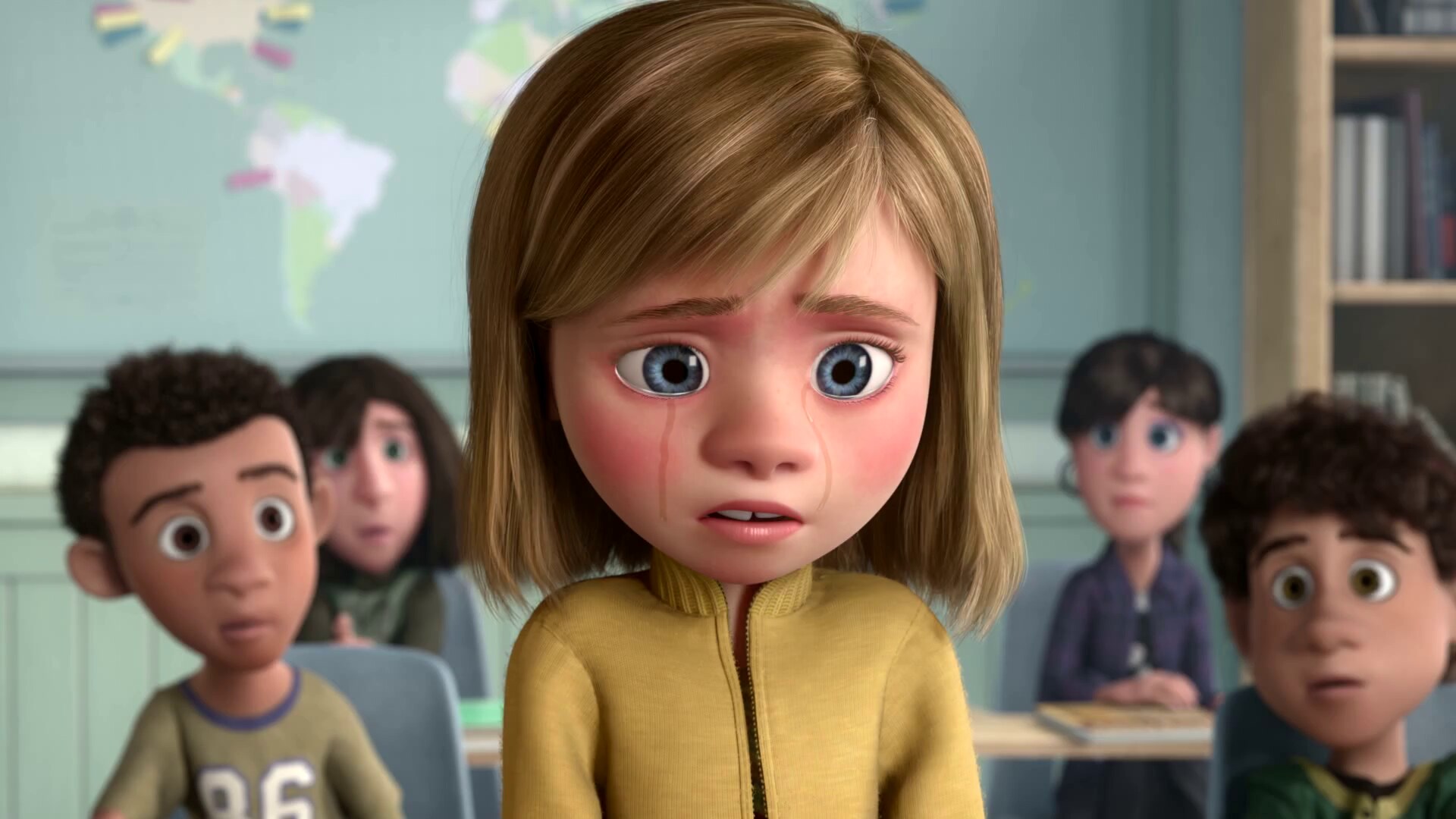 Emotional
Crisis
Hard
Struggles
Hopeful
Change
Happy
Life
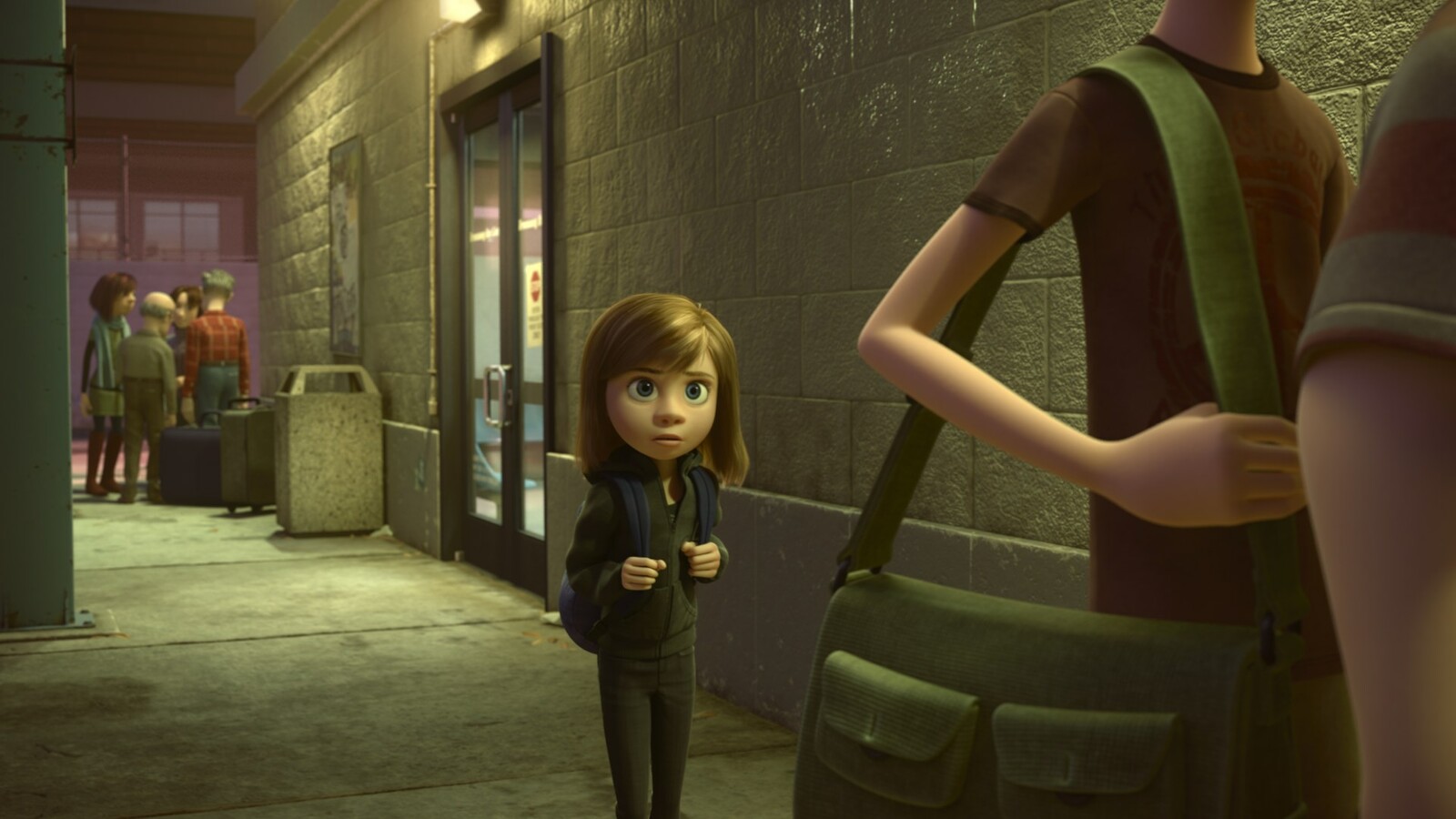 Emotional
Crisis
Hard
Struggles
Hopeful
Change
Happy
Life
Go Back!
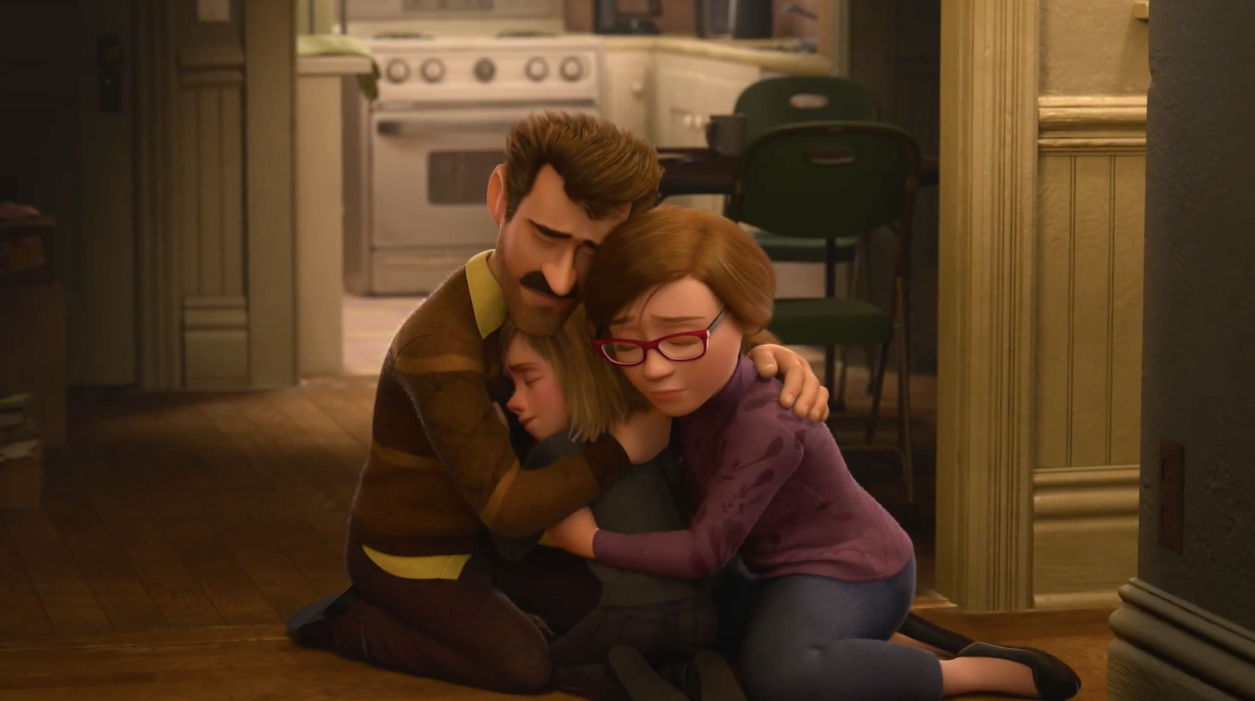 Seek
Help
Emotional
Crisis
Hard
Struggles
Hopeful
Change
Happy
Life
Go Back!
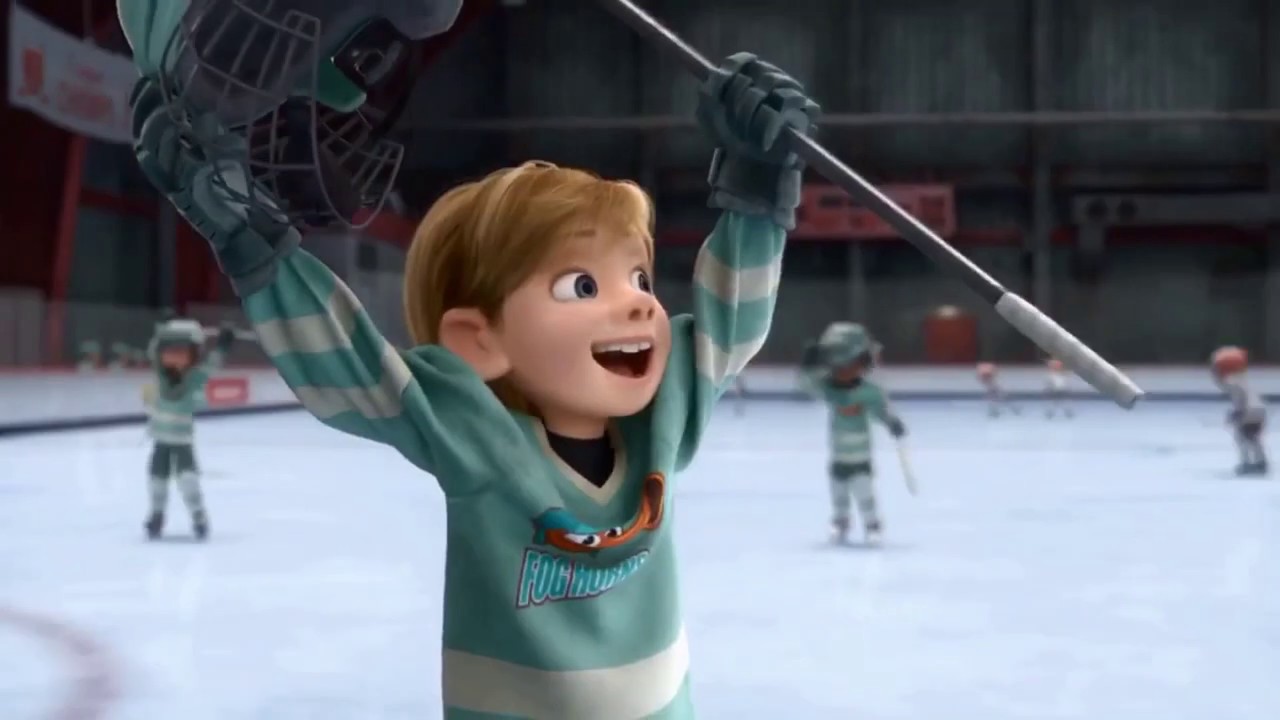 Better
Life
Seek
Help
Emotional
Crisis
Hard
Struggles
Hopeful
Change
Happy
Life
Go Back!
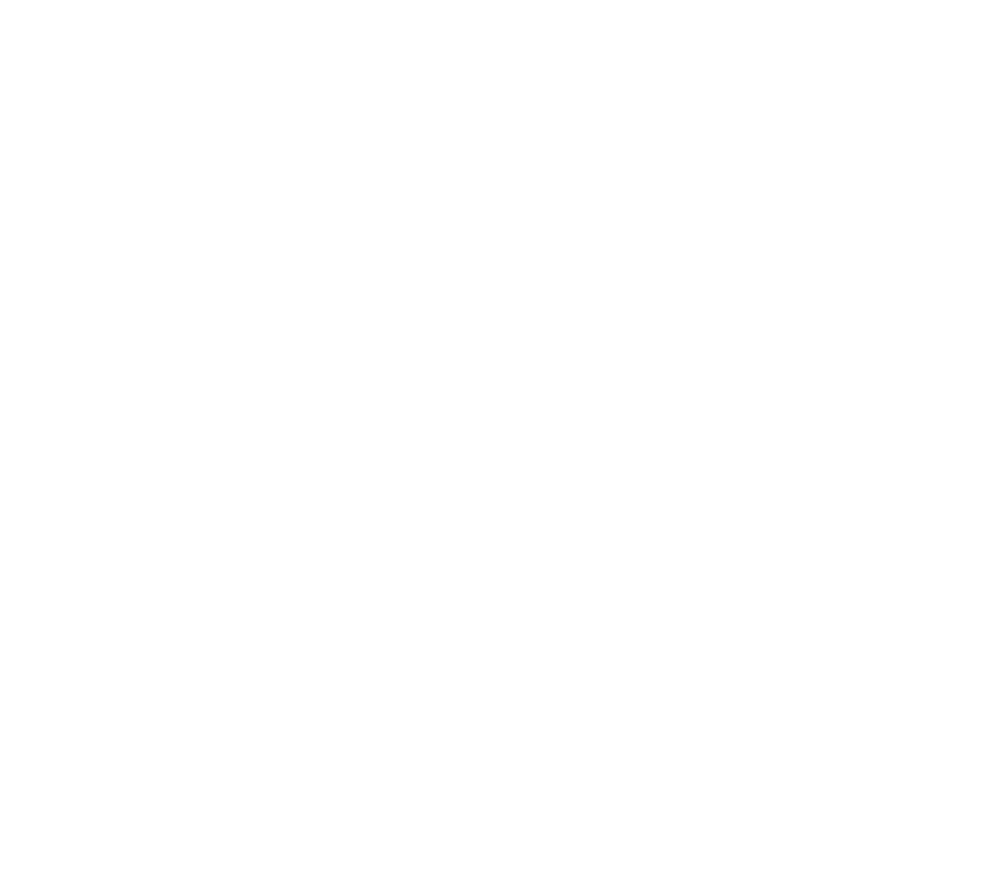 10:32-34
Hebrews
Better
Life
Seizure of Property
Moses, Law, Traditions
Public Ridicule
Became Christians
Secure Community
Sent to Prison
Seek
Help
Emotional
Crisis
Temple & Feasts
Hard
Struggles
Hopeful
Change
Happy
Life
Harden your hearts
Throw away your confidence
Shrink back
Grow weary
Lose heart
Go Back!
DO NOT
Better
Life
JESUS IS OUR
7-10:18
GREAT HIGH PRIEST
Seek
Help
Emotional
Crisis
Hard
Struggles
Hopeful
Change
Happy
Life
Harden your hearts
Throw away your confidence
Shrink back
Grow weary
Lose heart
Go Back!
DO NOT
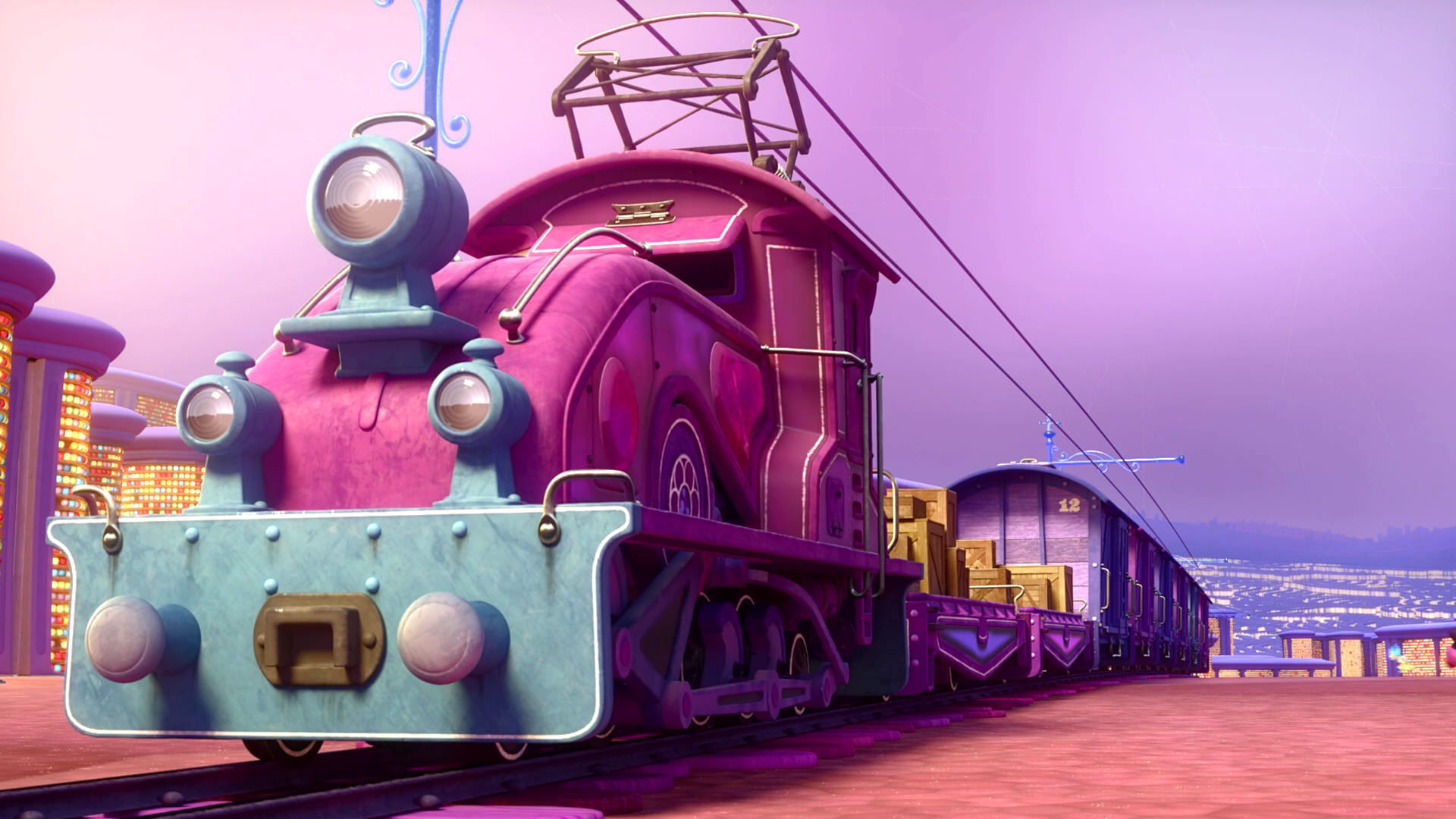 Train of Thought
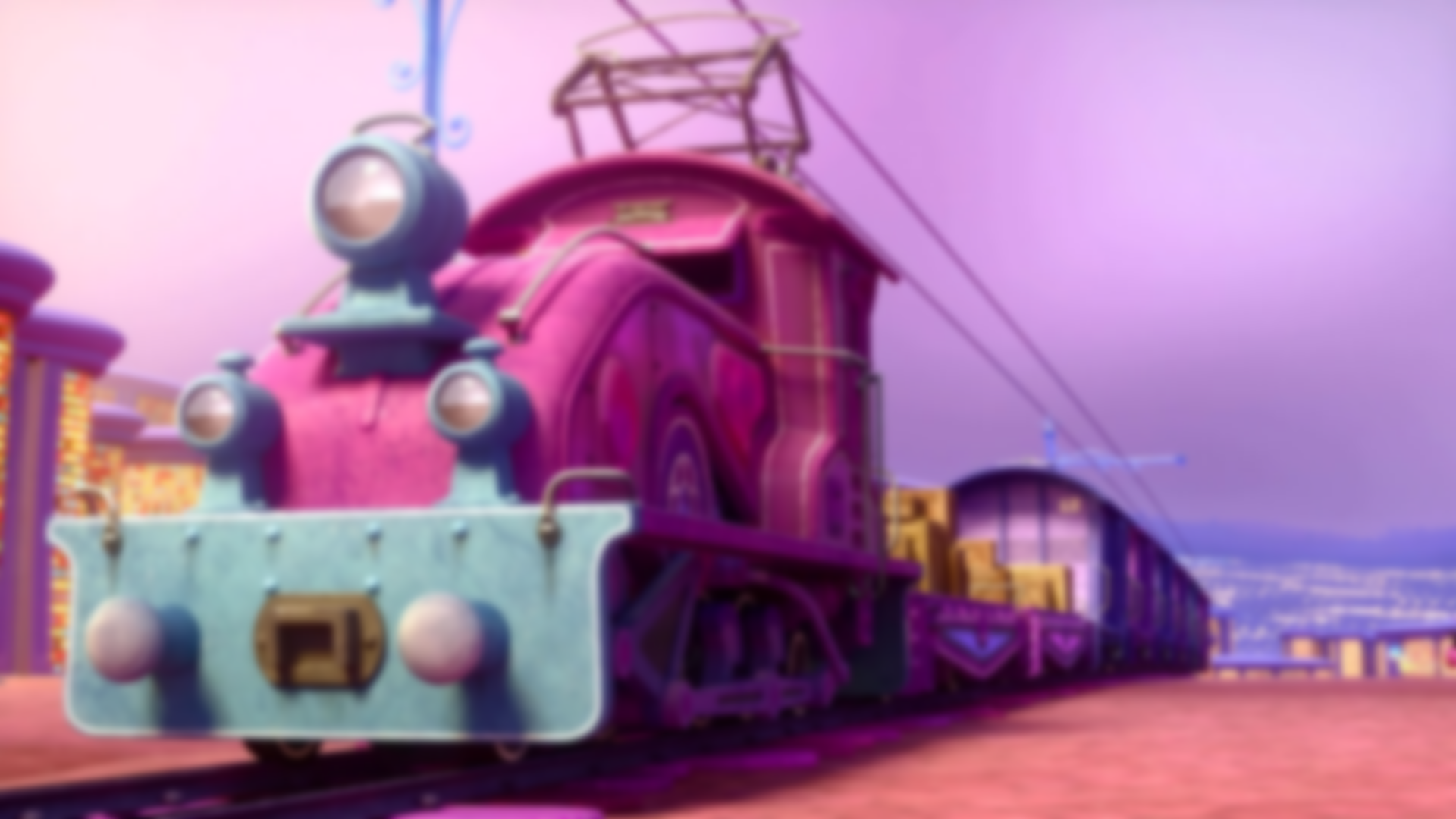 Train of Thought
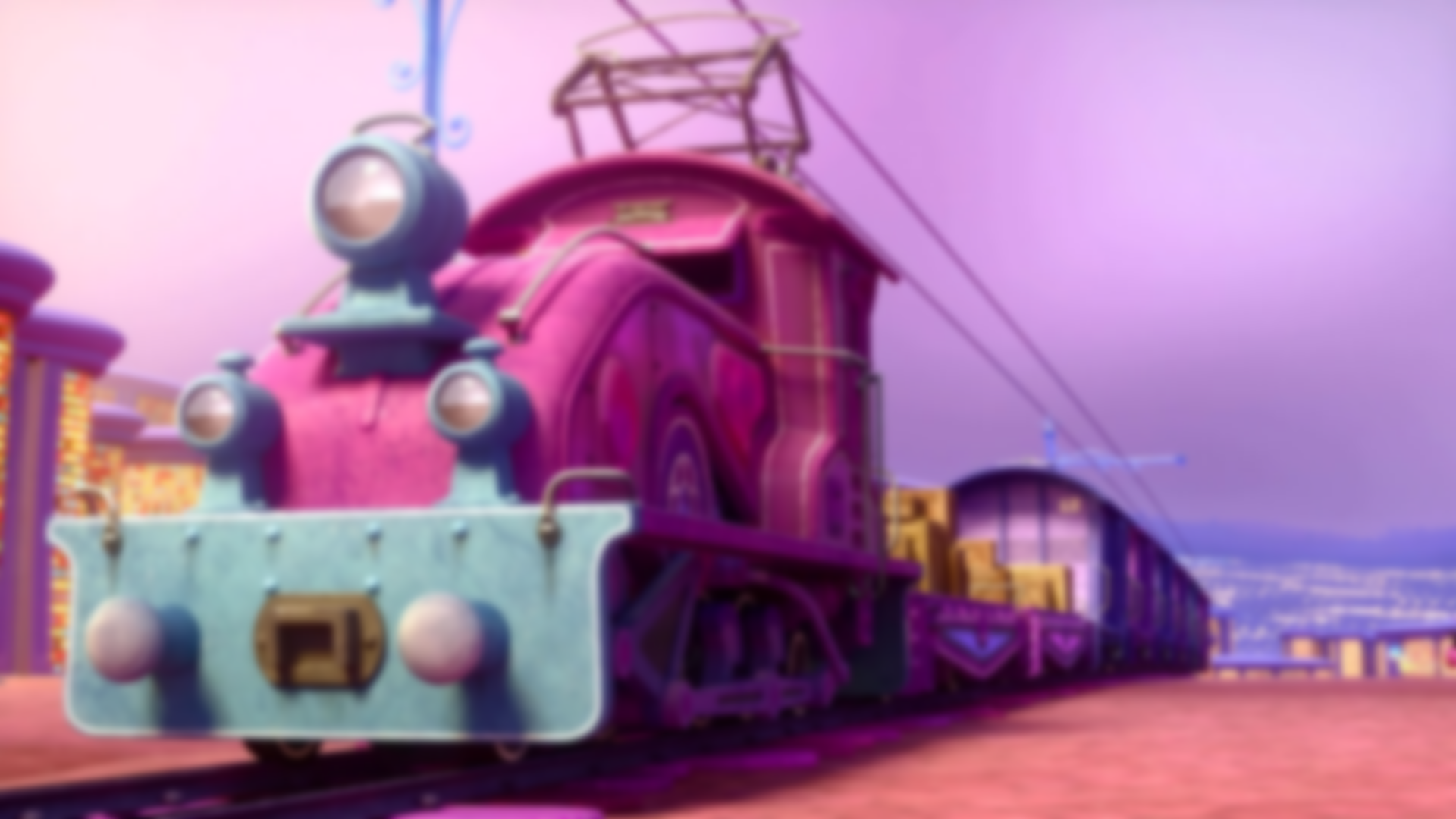 TABERNACLE
COVENANT
ORDER & OATH
JESUS IS OUR
7-10:18
GREAT HIGH PRIEST
promises
SACRIFICE
MINISTRY
Train of Thought
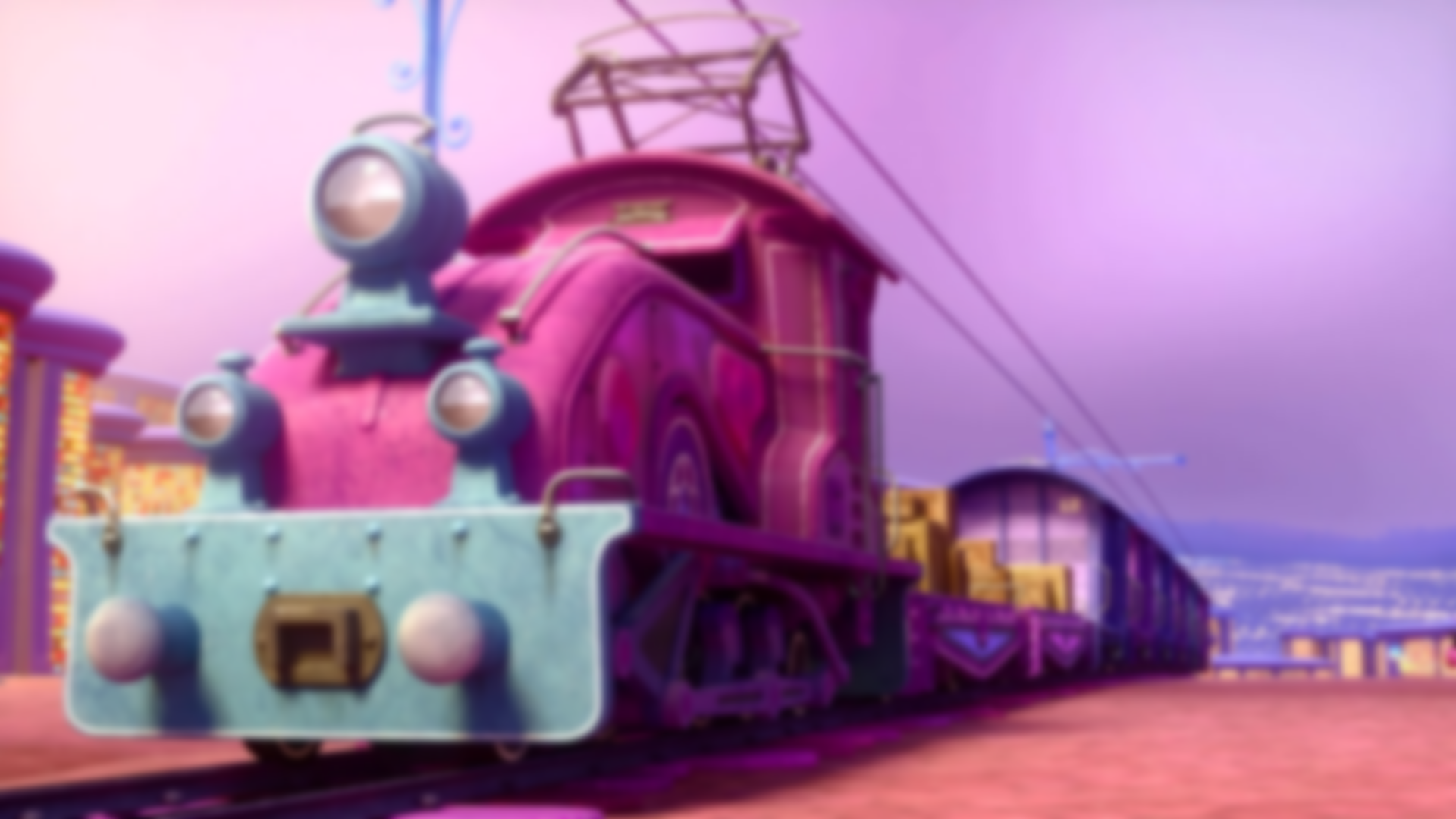 Sorrowful
Straighten
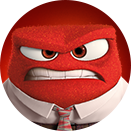 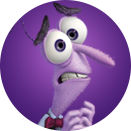 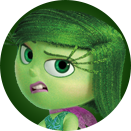 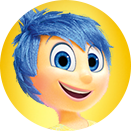 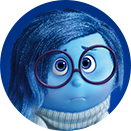 Lest we drift
Enduring foR
12:4-11
Discipline
Pay Attention
Joy set before Him
Angels
1:4-2:16
God has spoken
1:1-3
In his son
Strengthen
Pursue Peace
Right Hand
Why Lower?
Prepare
12:12-17
to Endure
Righteousness
Endured Cross
Short of Grace
Right Hand
Bitterness
Despising Shame
Purification
Esau
FIXING OUR
12:2-3
Eyes On Jesus
Encourage
Suffering
Hold Firm
Run with Endurance
Faithful
2:17-18
Merciful
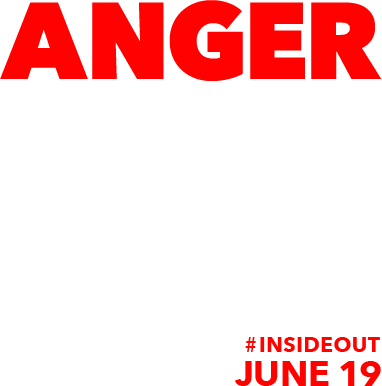 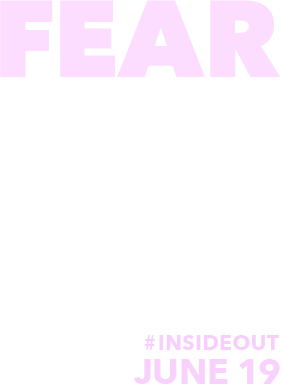 No Evil Hearts
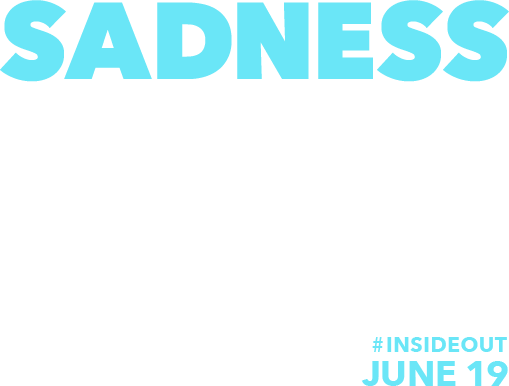 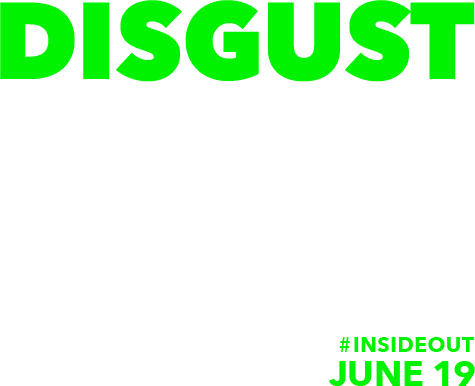 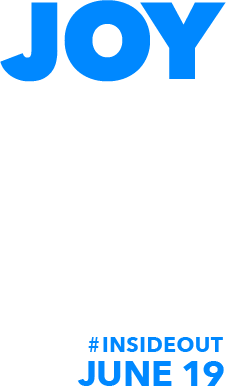 Able to Help
Moses
Joshua
3-4
Be Diligent
Have Faith
MINISTRY
promises
SACRIFICE
COVENANT
TABERNACLE
ORDER & OATH
JESUS IS OUR
7-10:18
GREAT HIGH PRIEST
THE CLOUD
10:32-12:1
OF witnesses
Miss Rest
God’s Word
Shaking
Hold Fast
Need Endurance
Throw Away
Time of Need
4:14-16
Gratitude & Service
Reveremce & Awe
Sinai
12:18-29
AND Zion
Grace to Help
Draw Near
Consuming Fire
Immaturity
Suffering of Christ
Melchi
zEdek
Falling Away
Aaron
5:1-10
Judgment
Vengeance
Draw Near
Hold Fast
For if we go
10:26-31
on sinning
SINCE Therefore
10:19-25
LET US
Stir Up
Encourage
Terrifying
Fury of Fire
Faith & Patience
Anchor of Hope
5:11-6:20
Train of Thought
Closing
13
exhortations
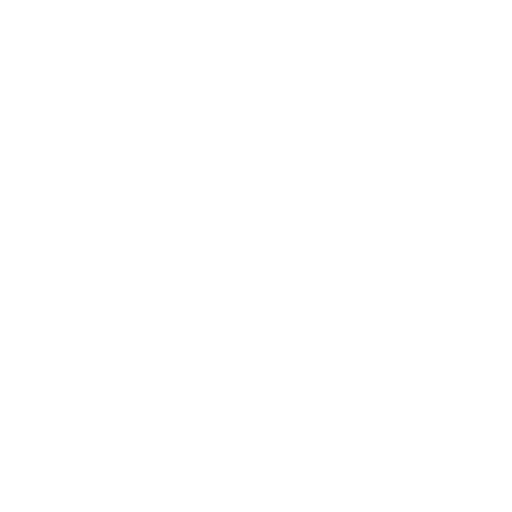 GOD
God has spoken
1:1-3
In his son
Right Hand
SON
Purification
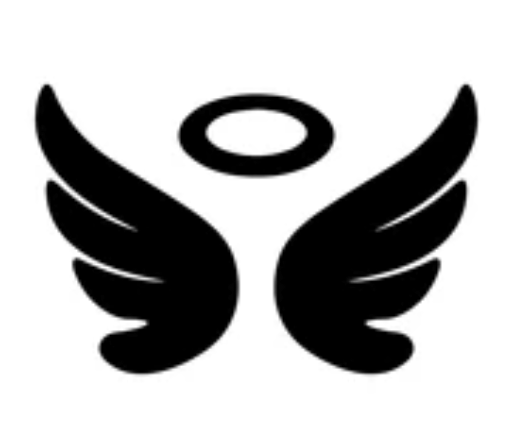 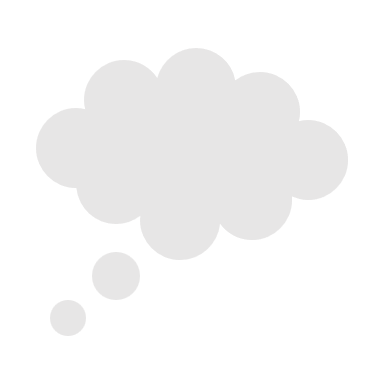 JESUS IS OUR
7-10:18
GREAT HIGH PRIEST
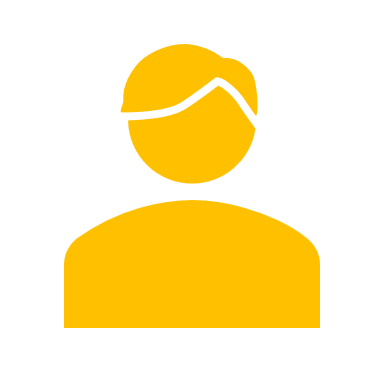 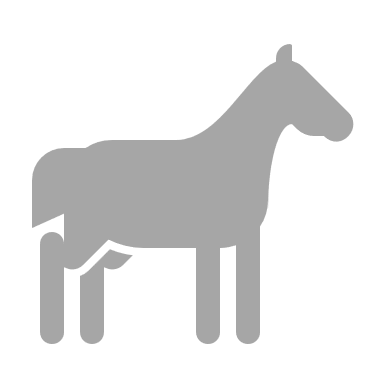 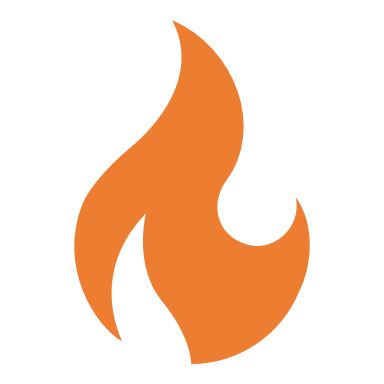 MAN
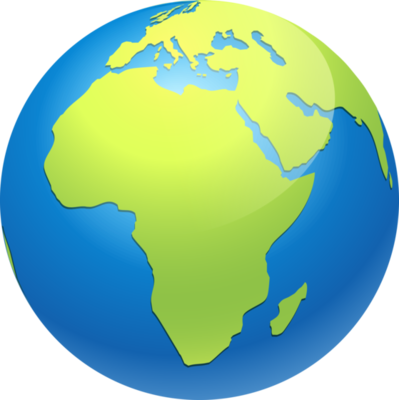 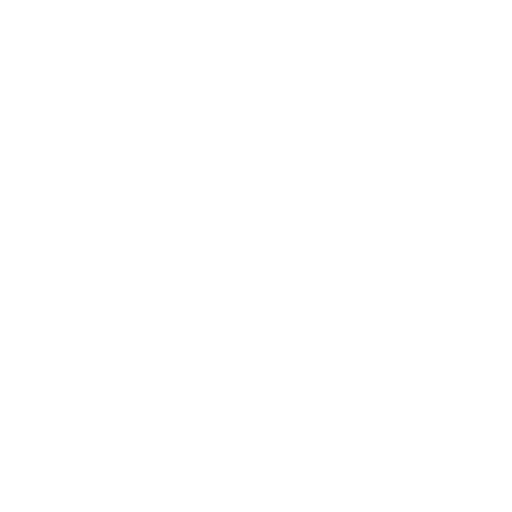 THE OATH
Angels
1:4-2:16
GOD
God has spoken
1:1-3
In his son
Right Hand
SON
Purification
ANGELS
More Excellent Name
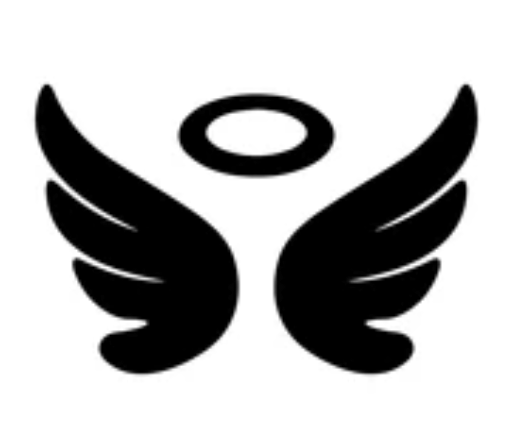 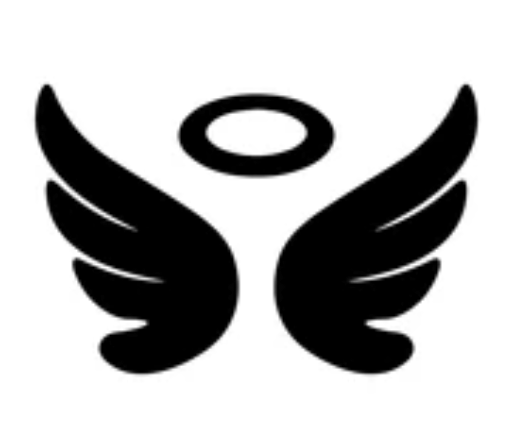 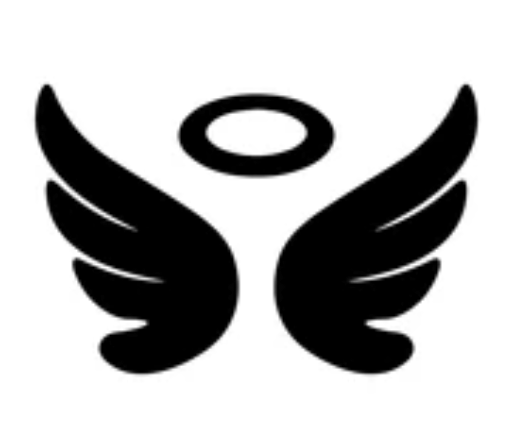 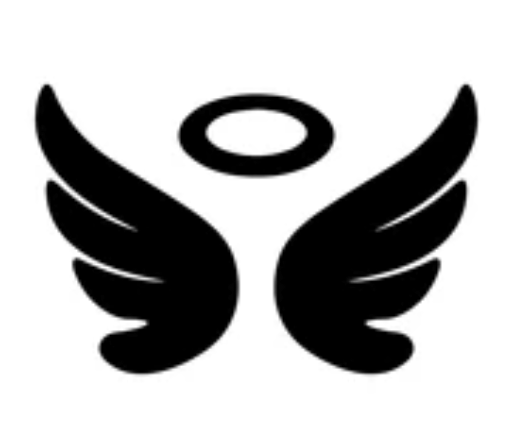 JESUS IS OUR
7-10:18
GREAT HIGH PRIEST
Angels Worship Him
Angels are Created
Son is Eternal
MAN
Son Rules
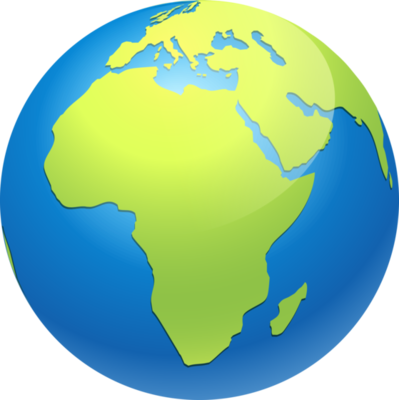 Angels Serve
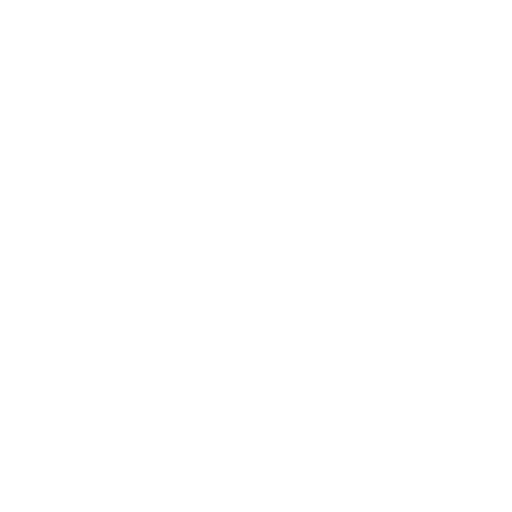 THE OATH
HOLY
SPIRIT
GOD
Lest we drift
Pay Attention
Angels
1:4-2:16
God has spoken
1:1-3
In his son
SON
Right Hand
Purification
ANGELS
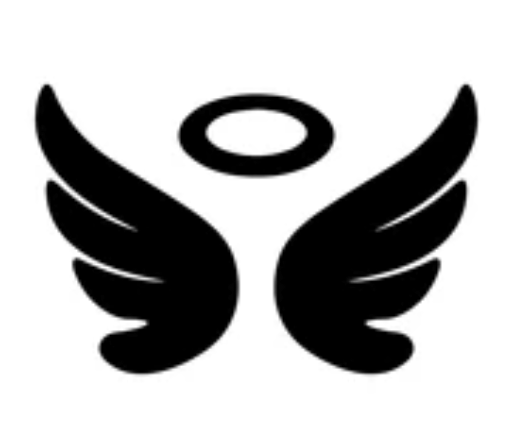 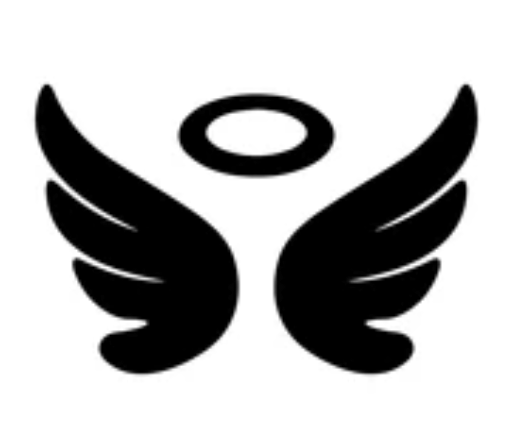 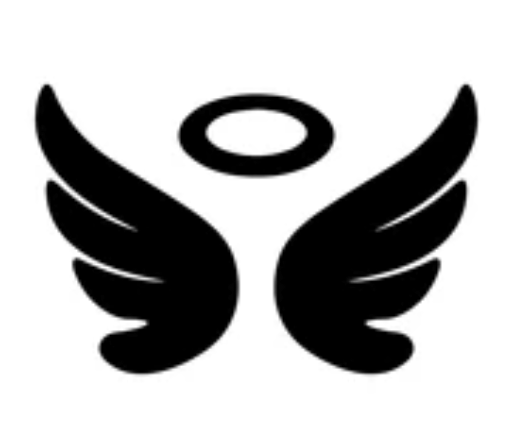 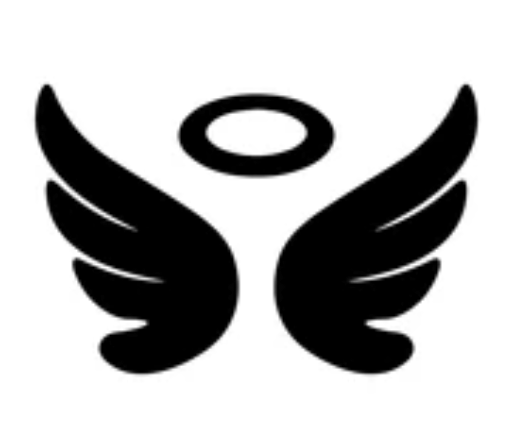 JESUS IS OUR
7-10:18
GREAT HIGH PRIEST
MAN
MAN
MAN
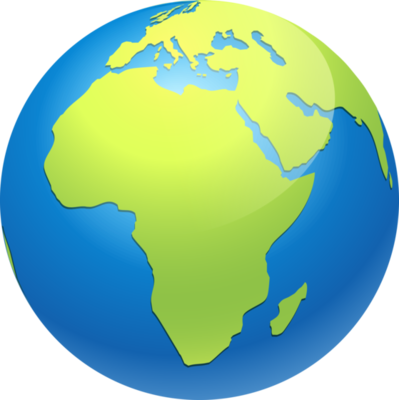 MAN
MAN
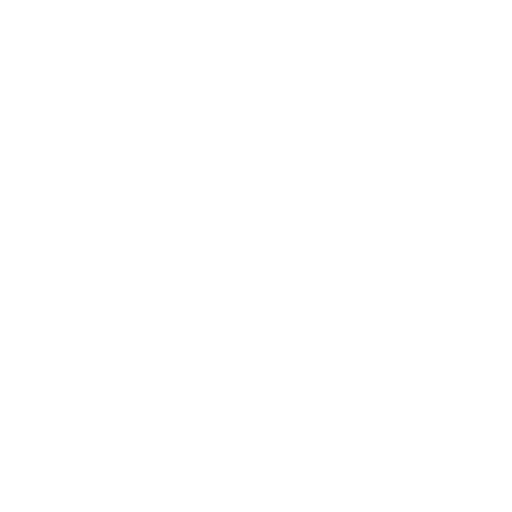 THE OATH
HOLY
SPIRIT
GOD
Lest we drift
Pay Attention
Angels
1:4-2:16
God has spoken
1:1-3
In his son
SON
Right Hand
Why Lower?
Purification
ANGELS
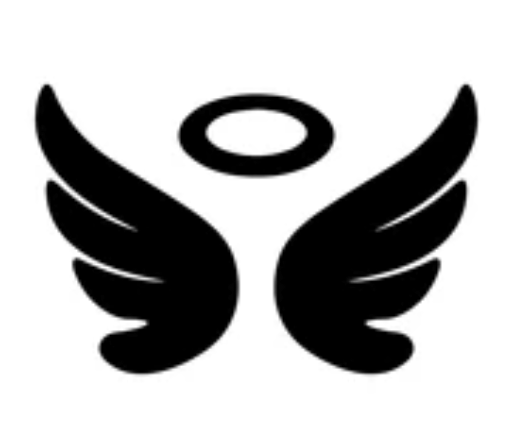 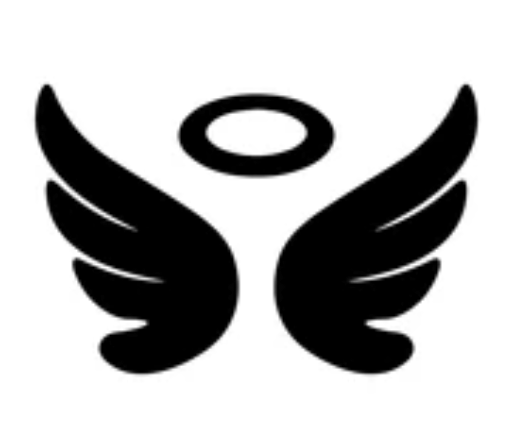 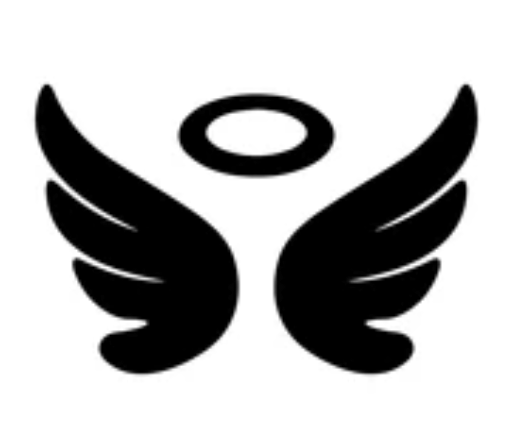 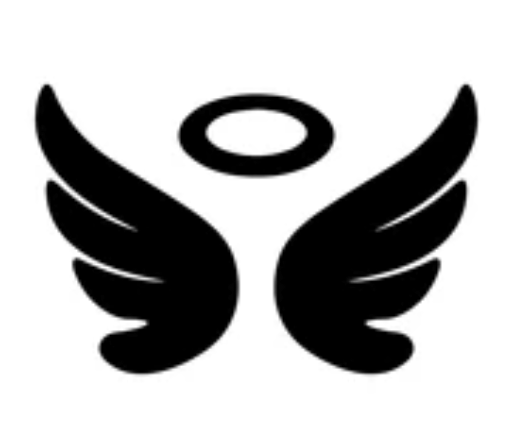 JESUS IS OUR
7-10:18
GREAT HIGH PRIEST
MAN
MAN
MAN
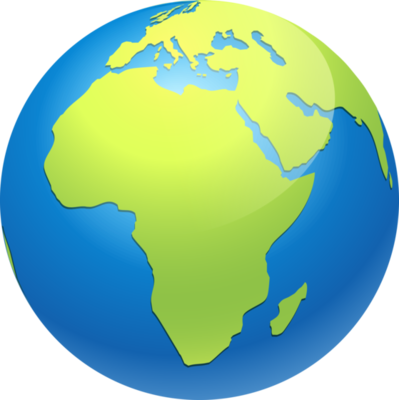 MAN
MAN
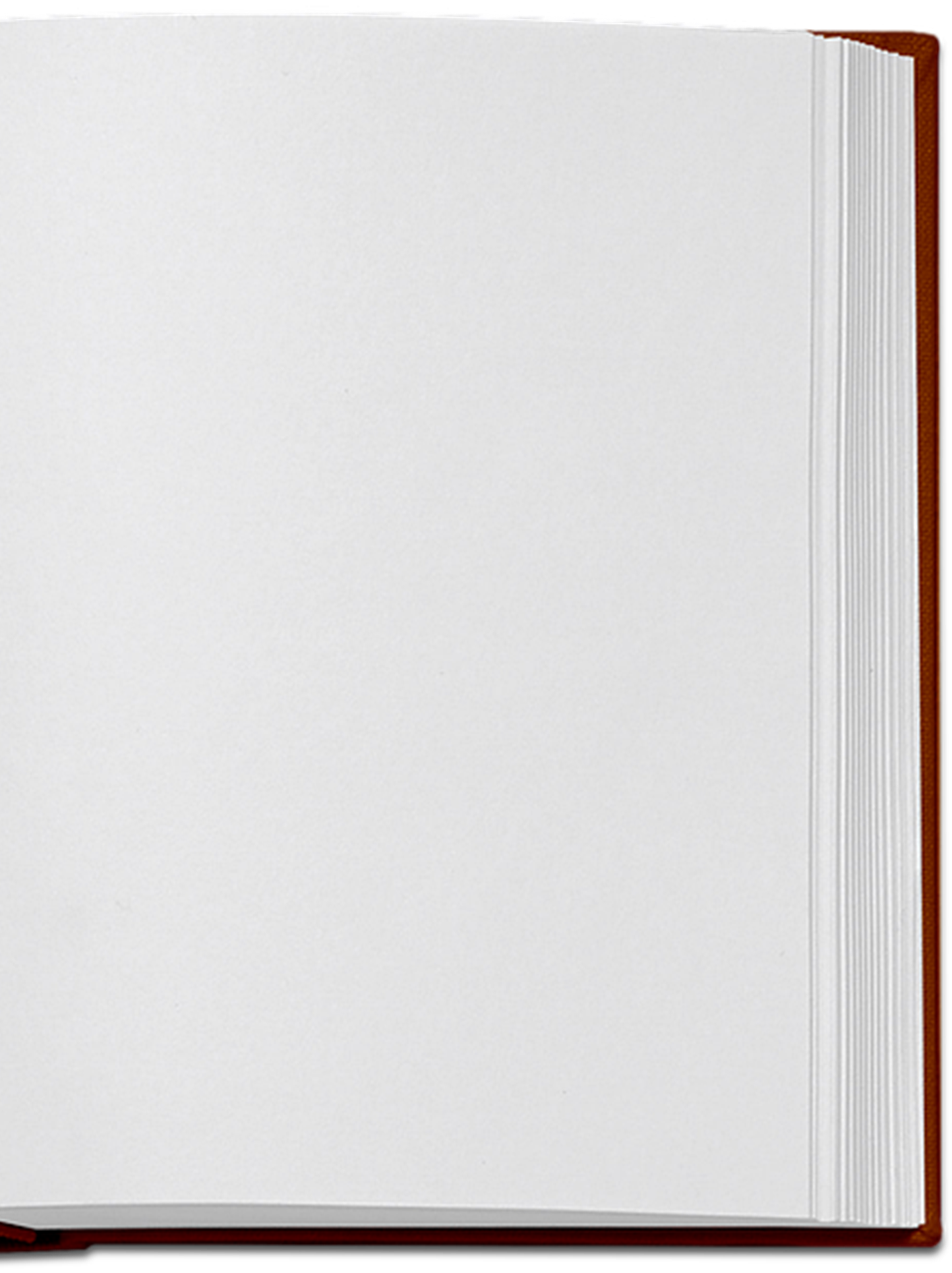 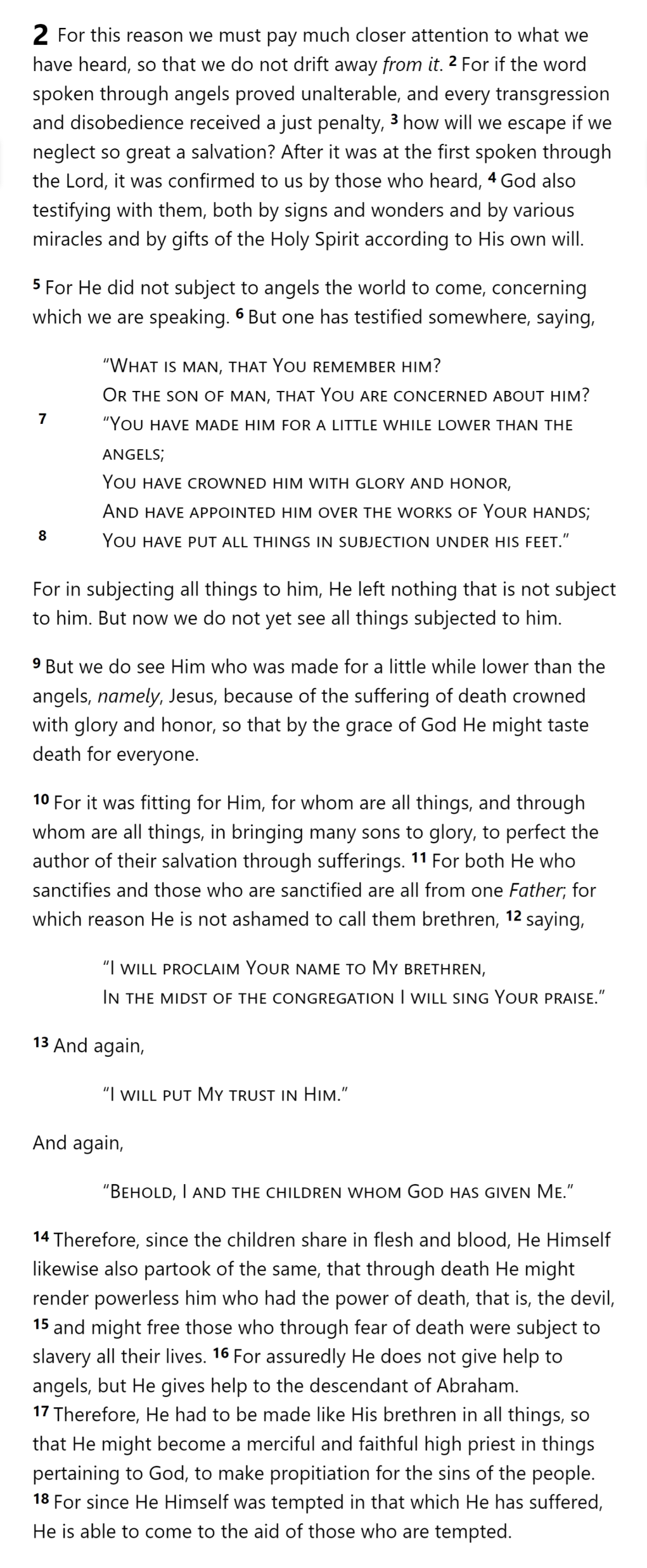 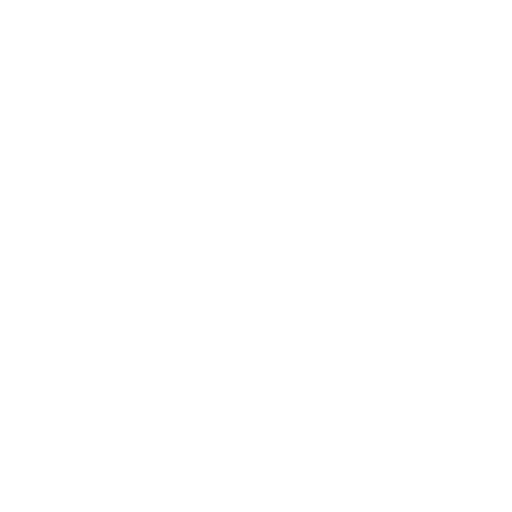 THE OATH
HOLY
SPIRIT
GOD
SON
Why Lower?
ANGELS
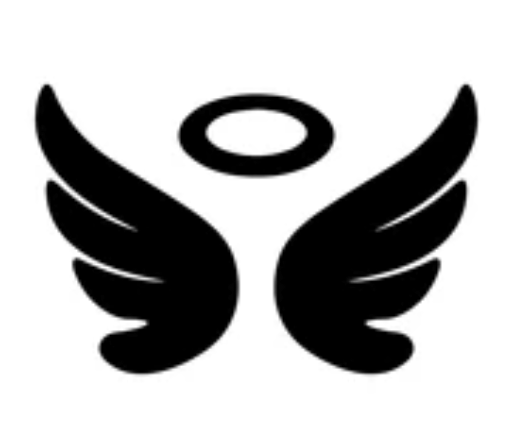 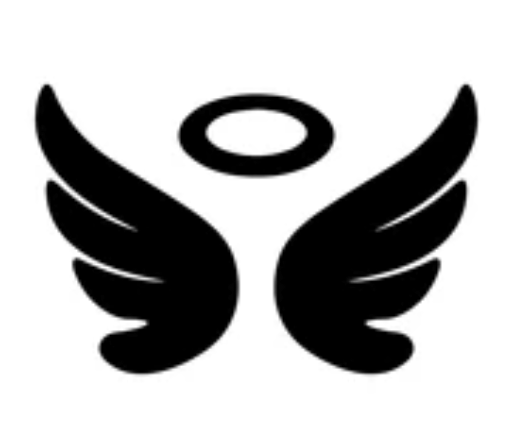 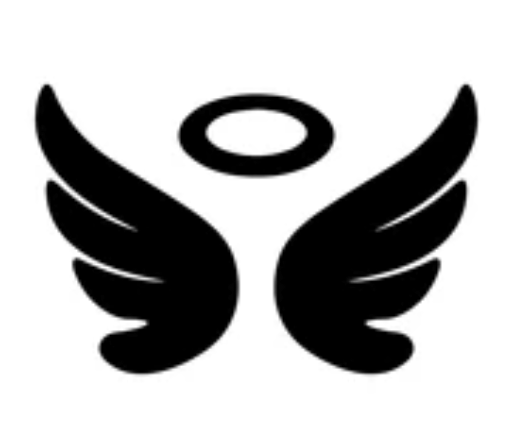 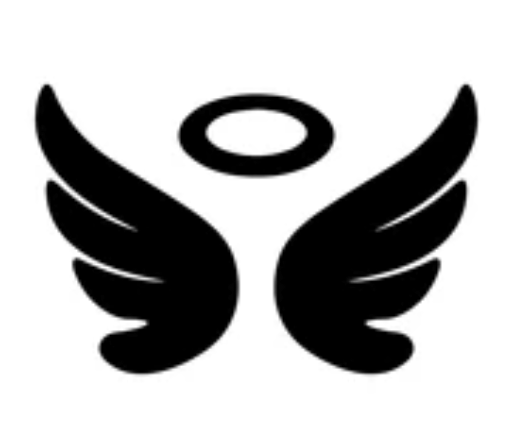 MAN
MAN
MAN
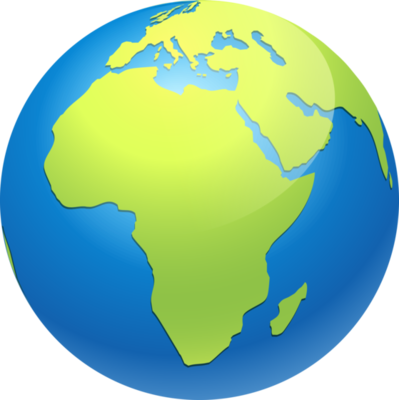 MAN
MAN
Hebrews 2
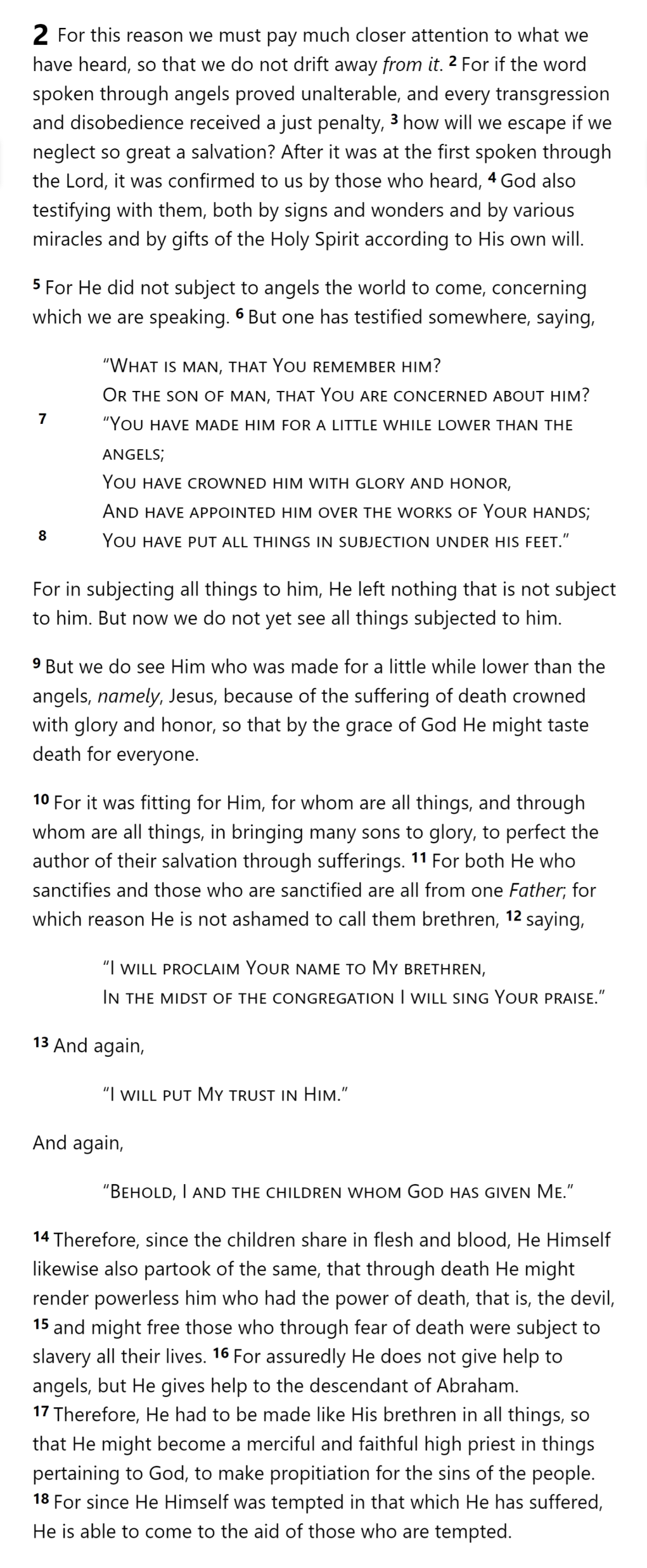 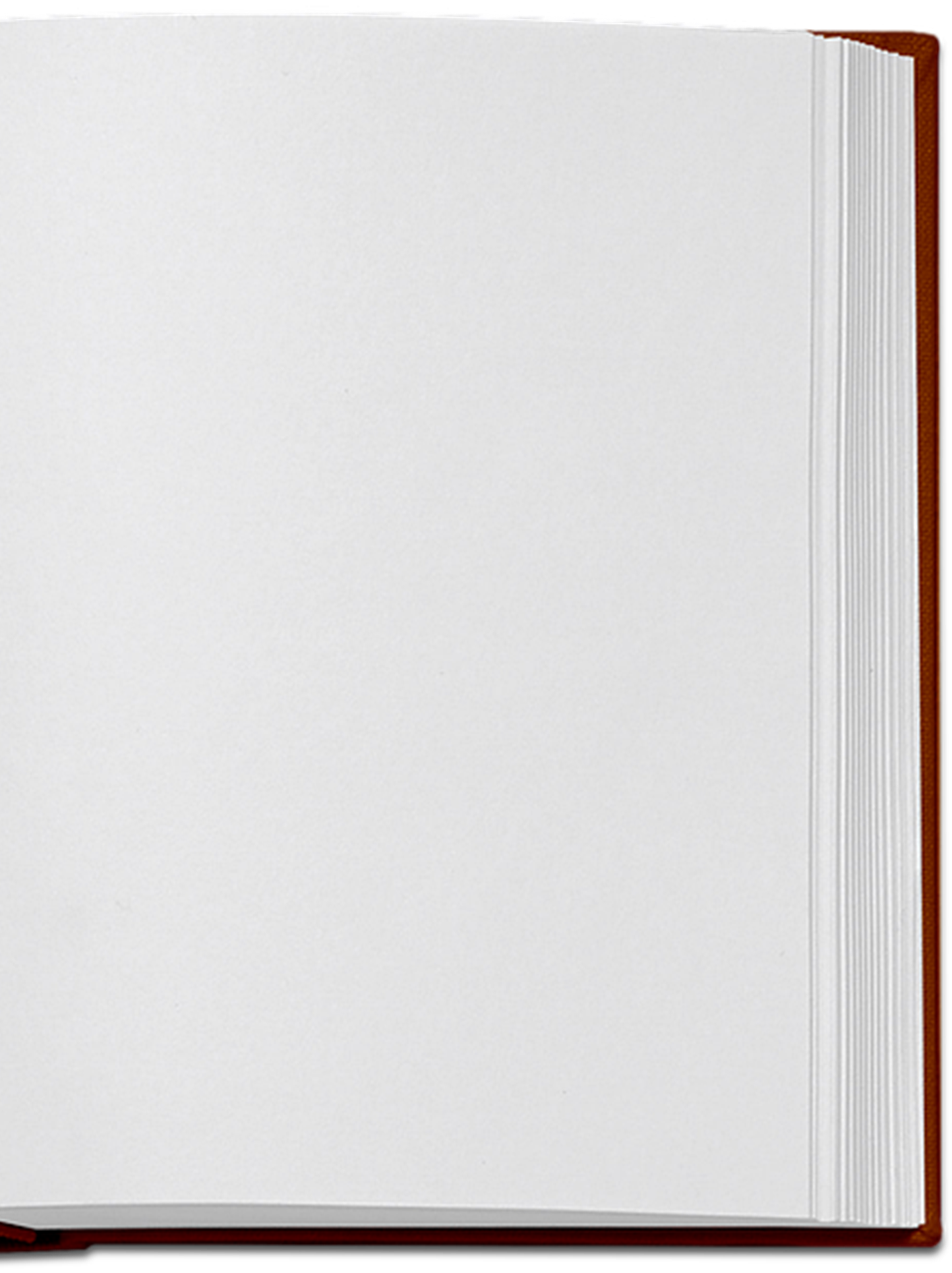 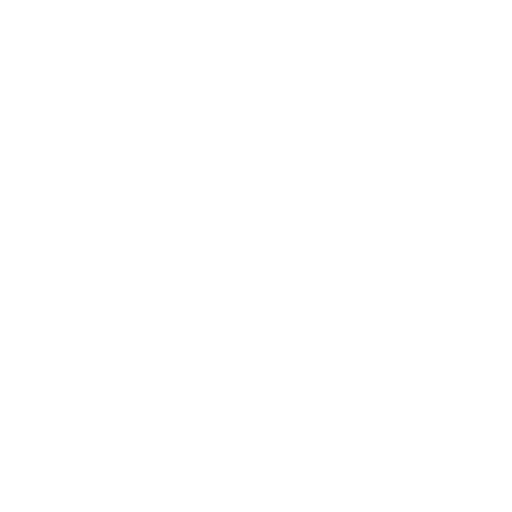 THE OATH
HOLY
SPIRIT
GOD
SON
Why Lower?
ANGELS
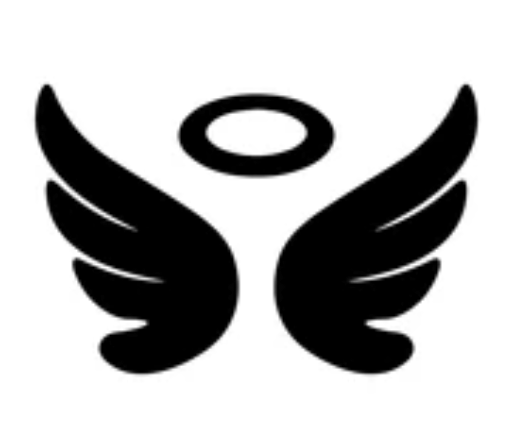 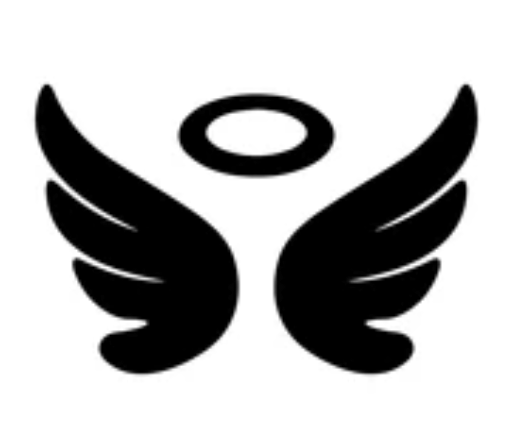 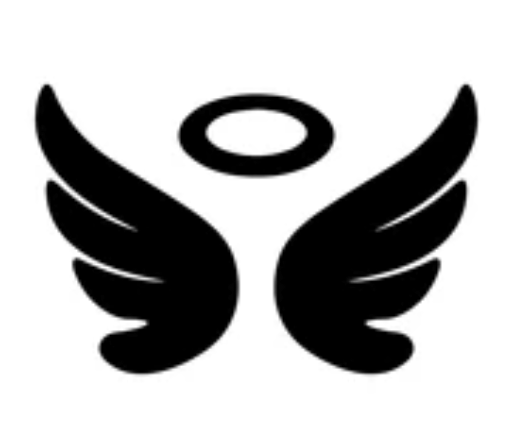 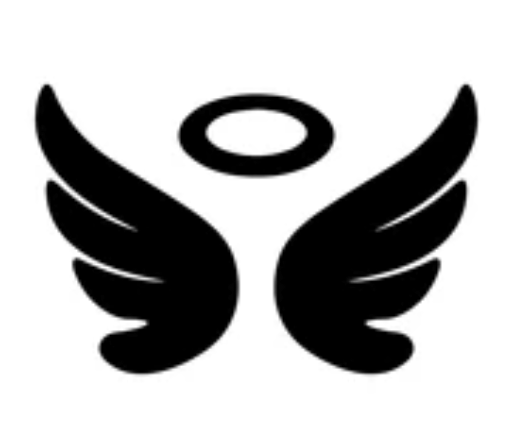 MAN
MAN
MAN
Hebrews 2
MAN
MAN
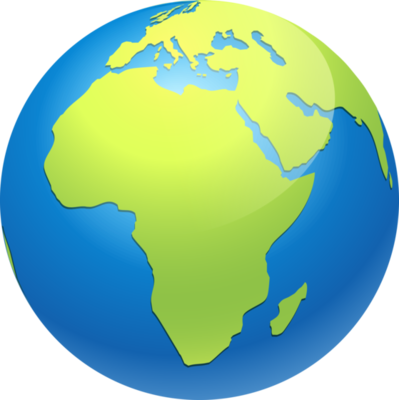 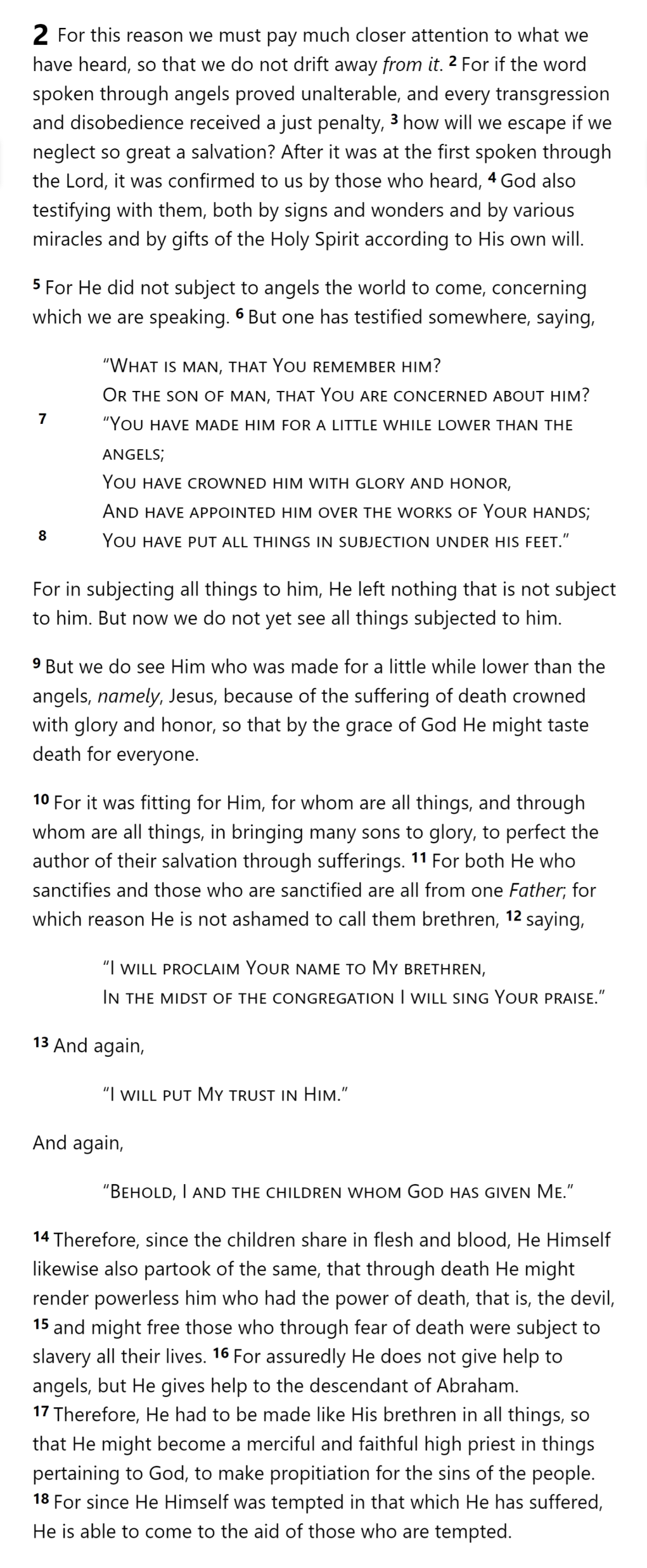 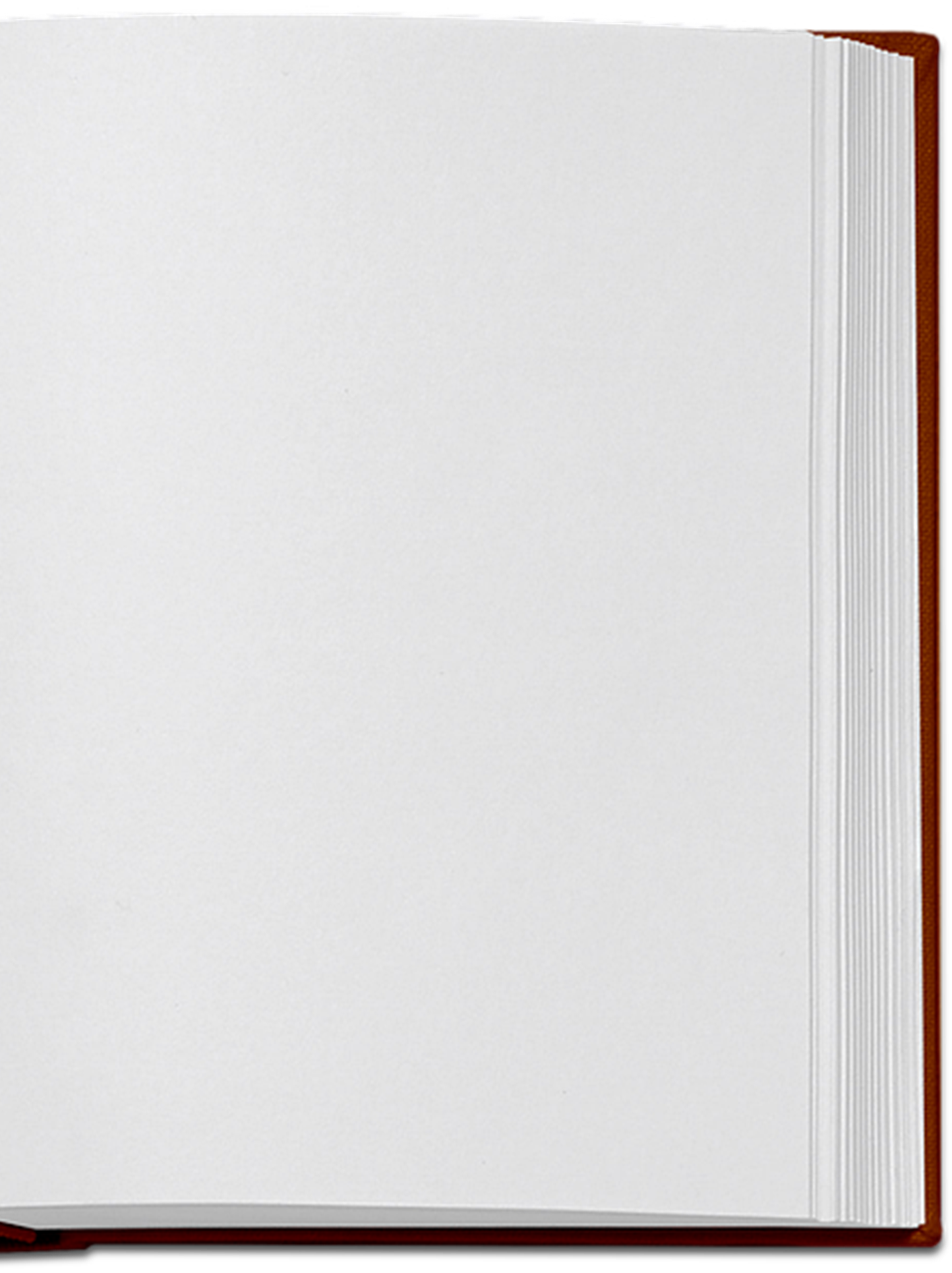 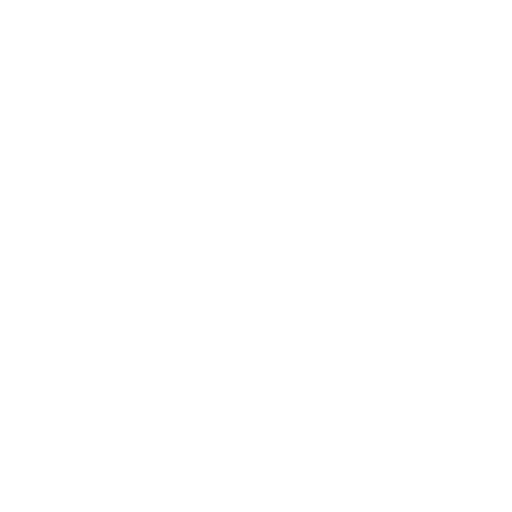 THE OATH
HOLY
SPIRIT
GOD
SON
To achieve the unfulfilled destiny of man to rule over all creation
Why Lower?
ANGELS
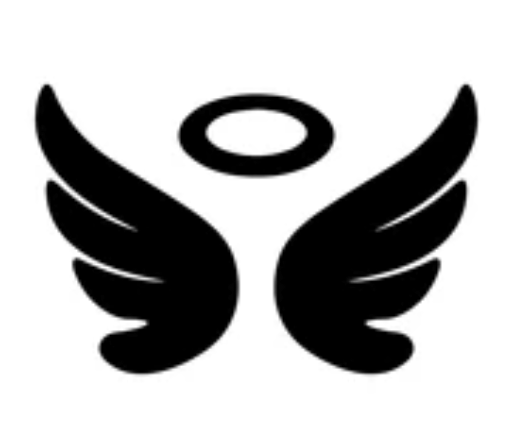 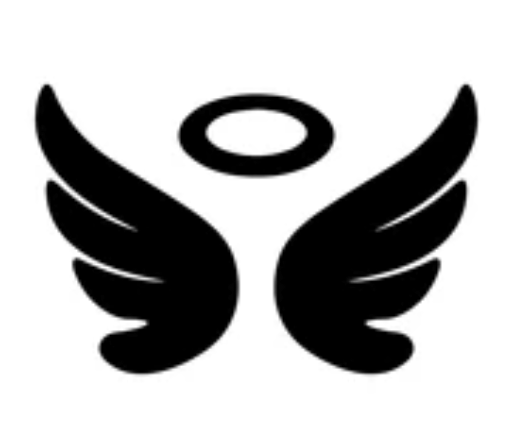 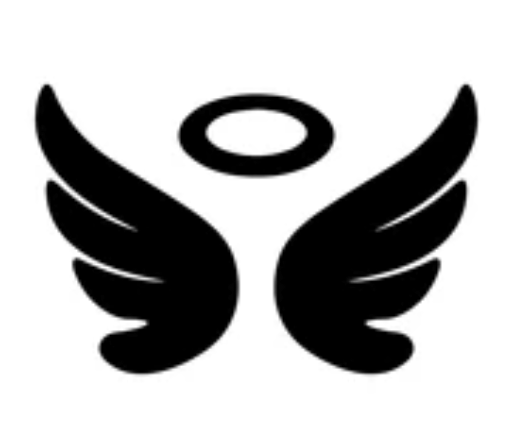 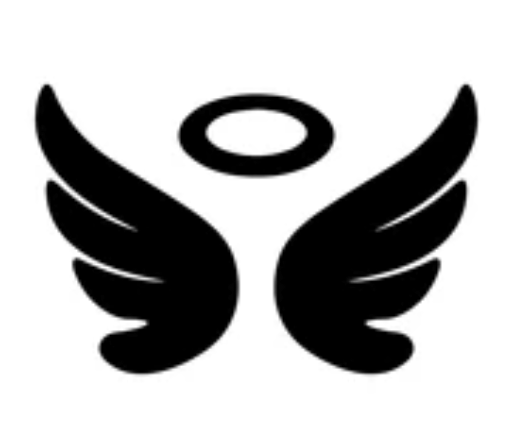 SON
MAN
MAN
MAN
Hebrews 2
MAN
MAN
SON
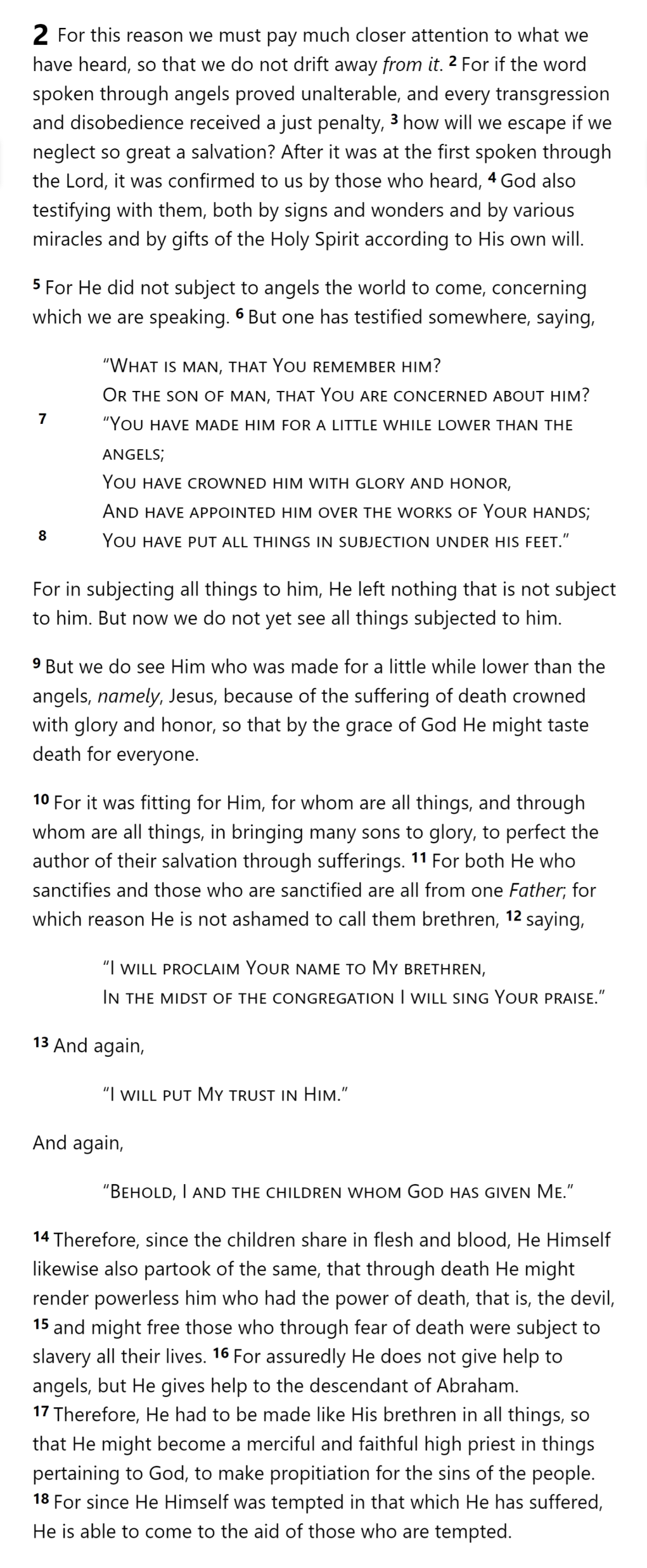 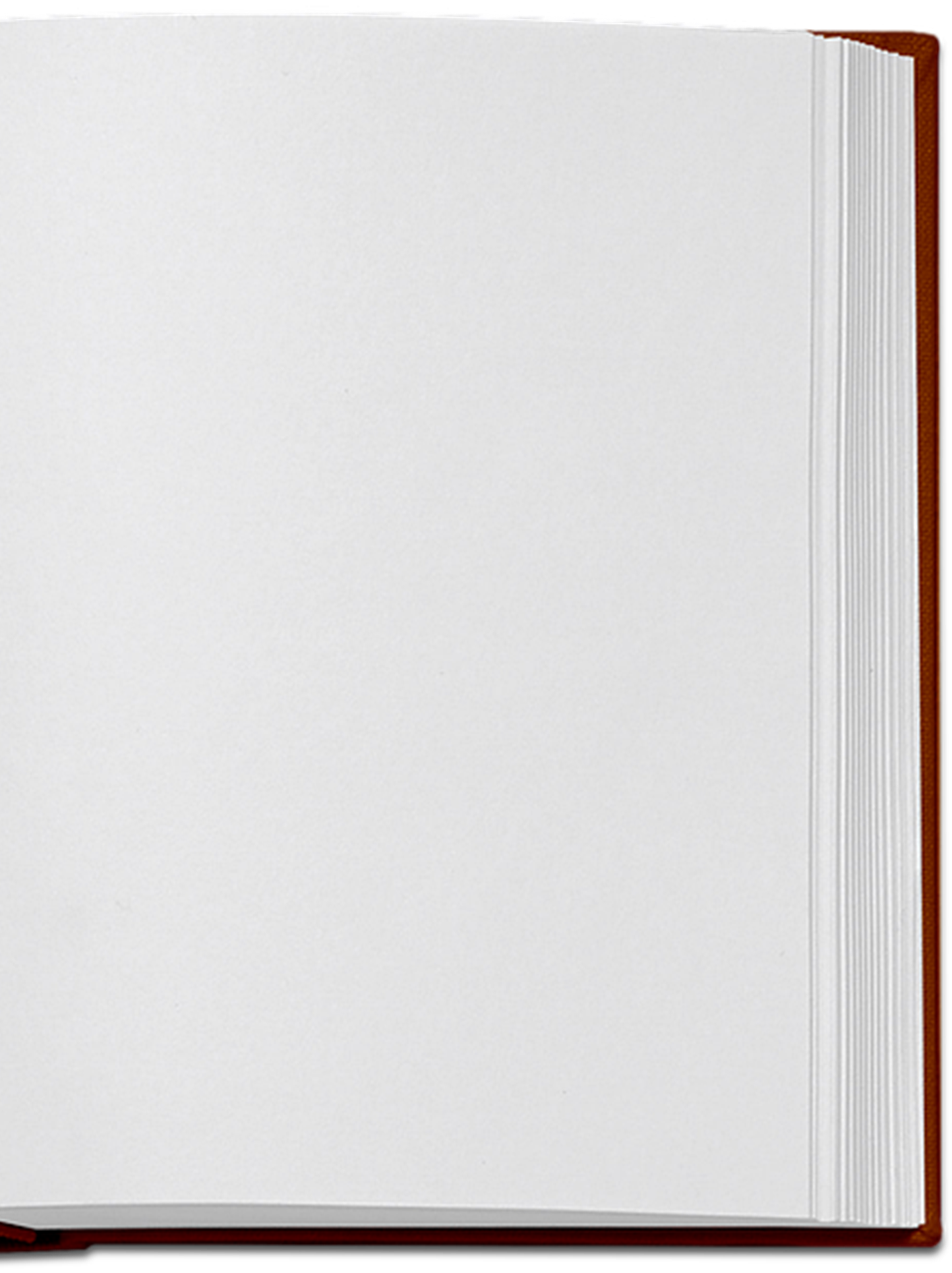 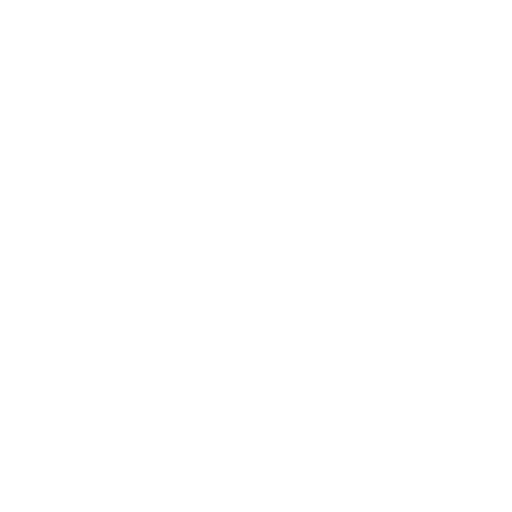 THE OATH
HOLY
SPIRIT
GOD
SON
Why Lower?
ANGELS
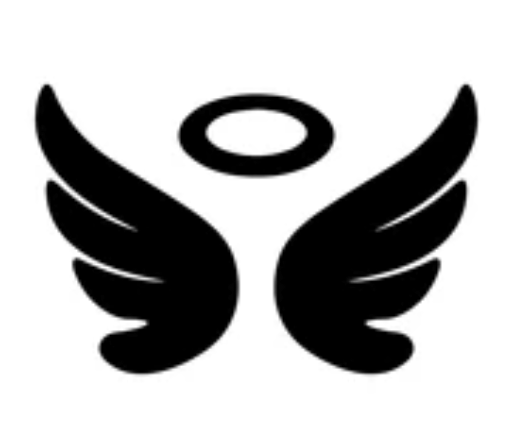 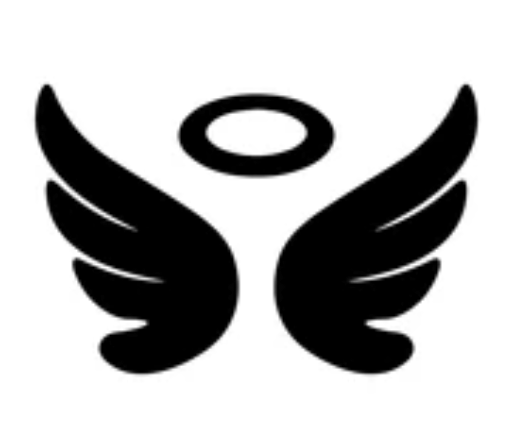 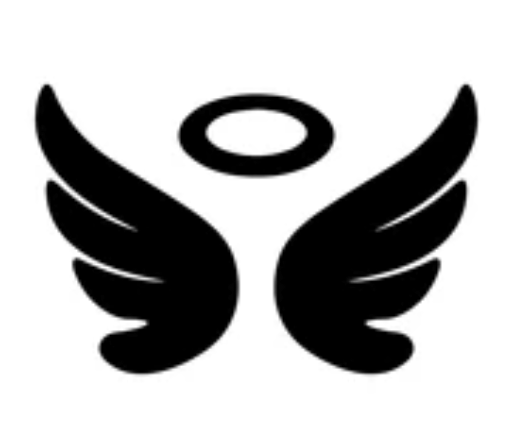 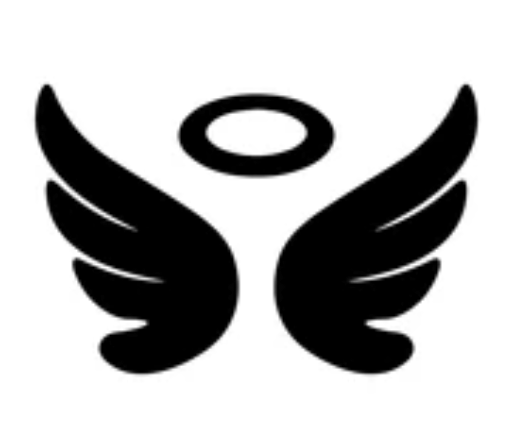 SON
SON
MAN
MAN
MAN
Hebrews 2
MAN
MAN
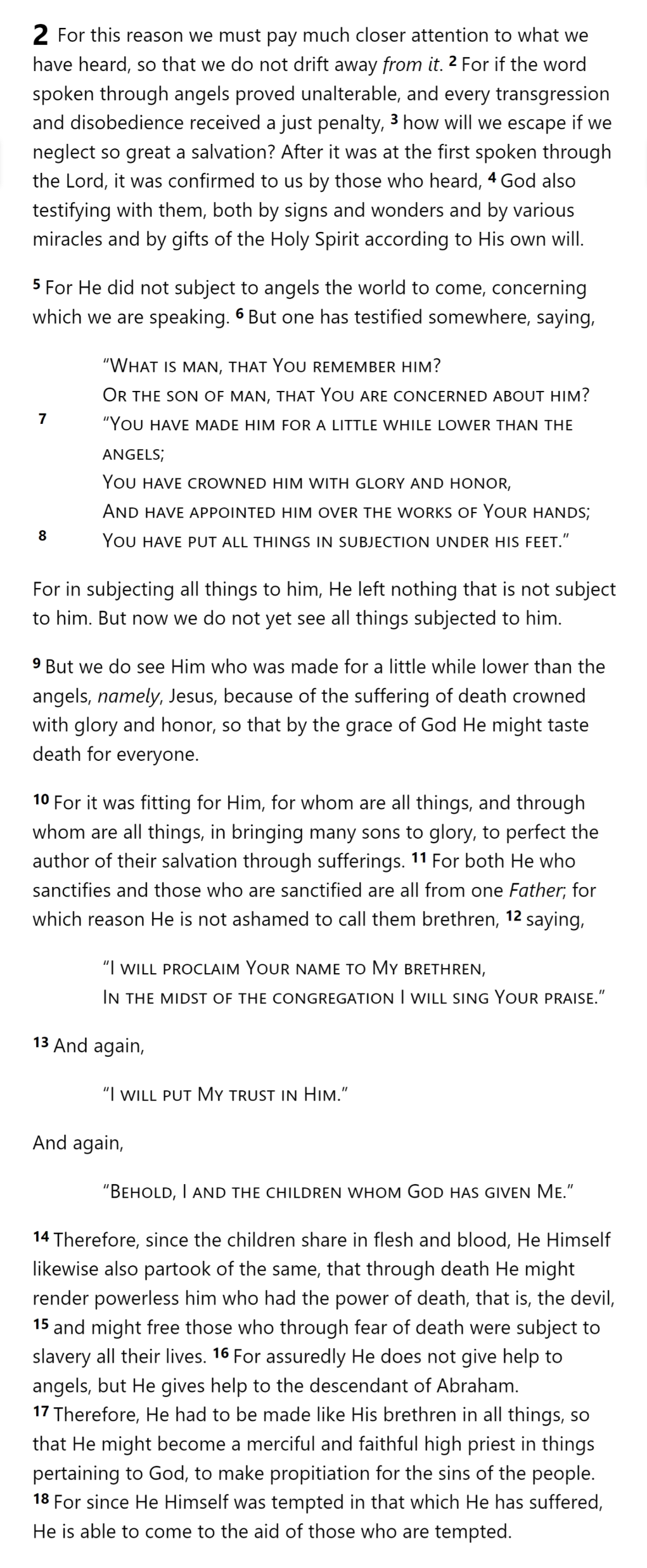 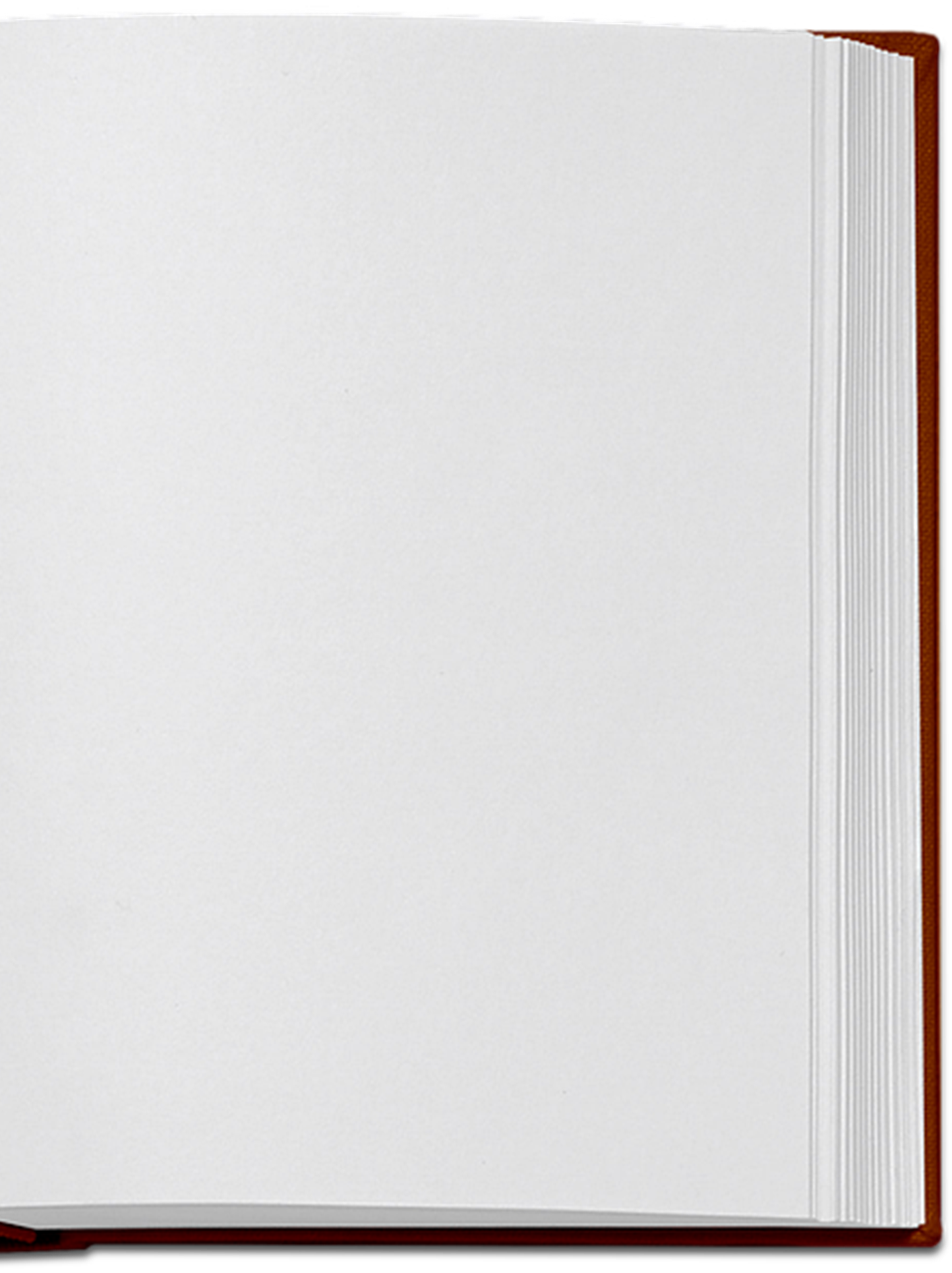 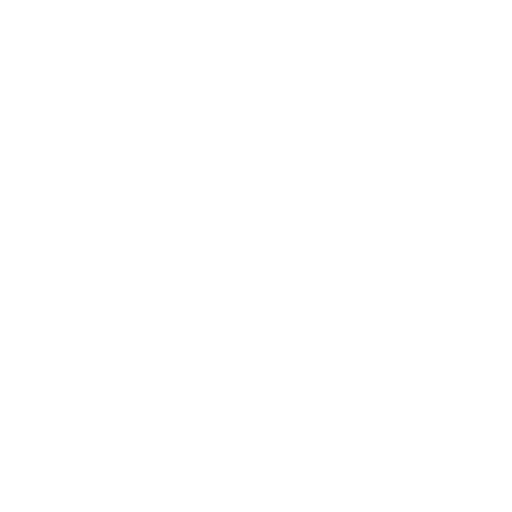 THE OATH
HOLY
SPIRIT
GOD
SON
Why Lower?
ANGELS
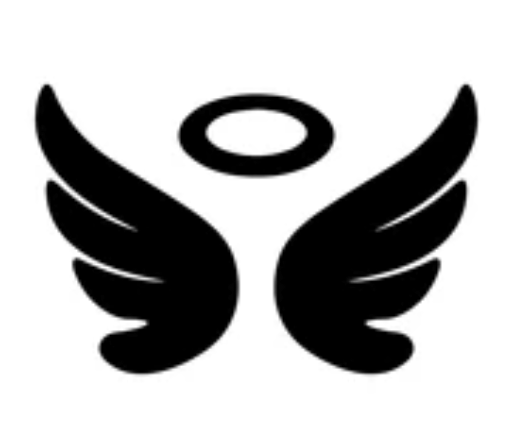 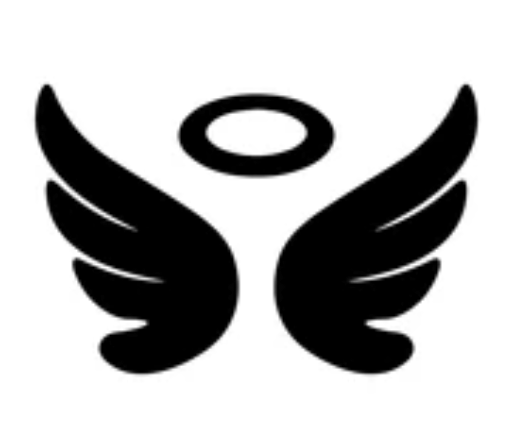 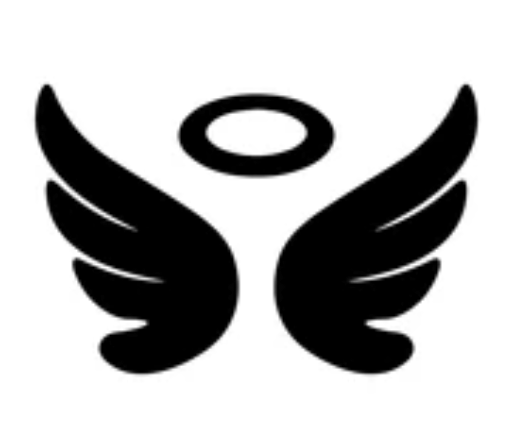 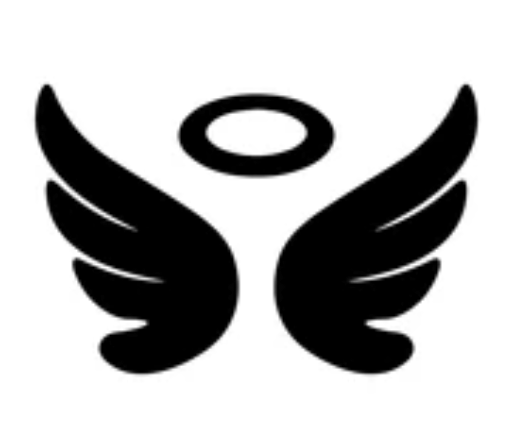 SON
SON
MAN
MAN
MAN
Hebrews 2
MAN
MAN
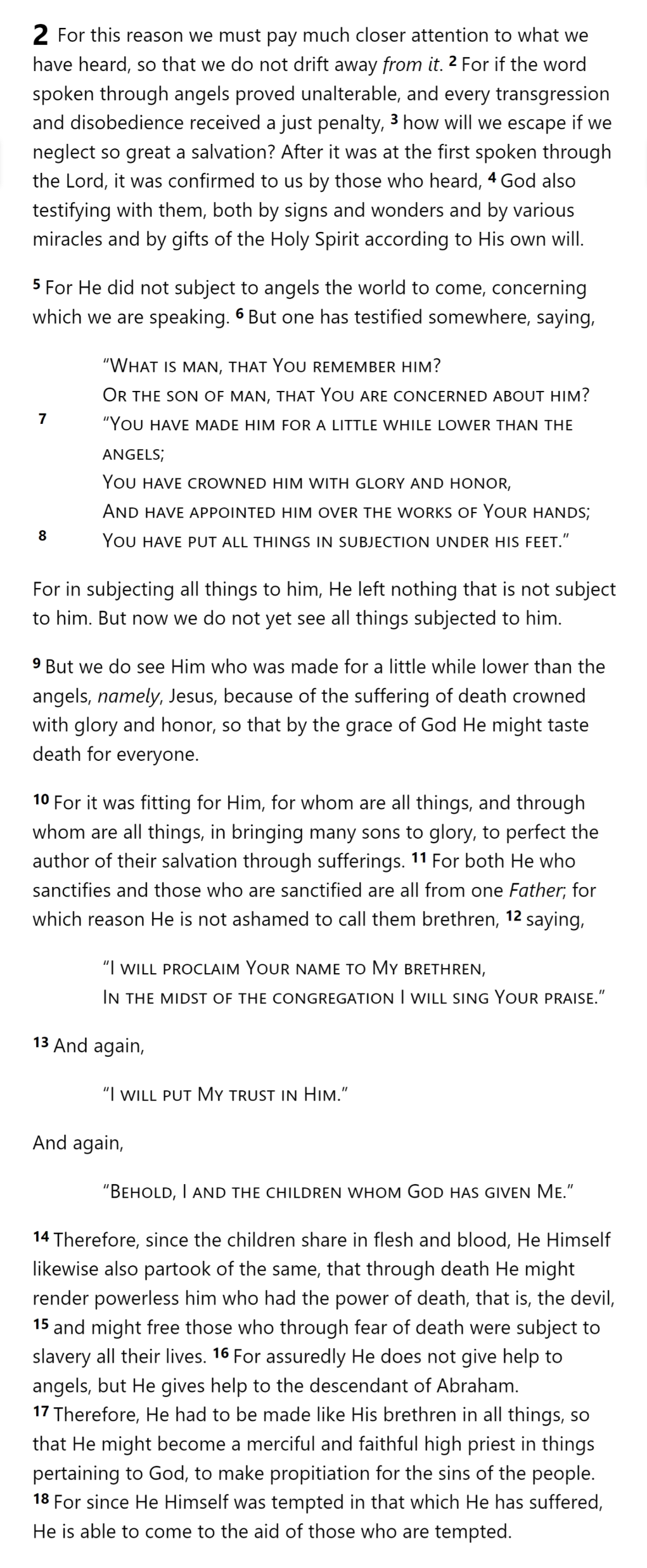 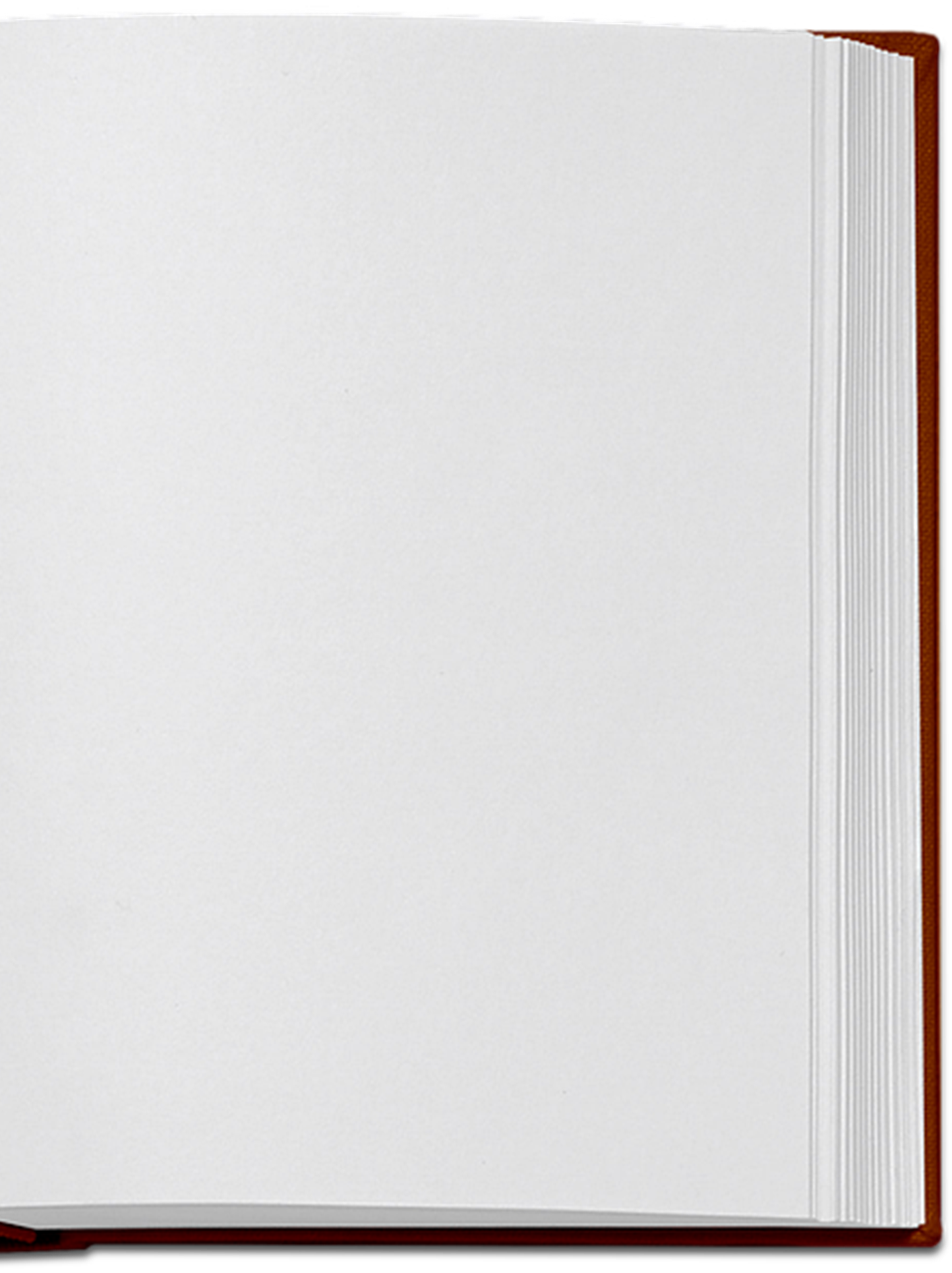 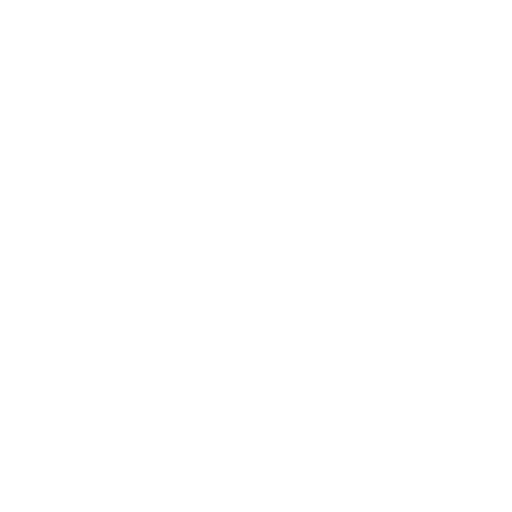 THE OATH
HOLY
SPIRIT
GOD
SON
Why Lower?
ANGELS
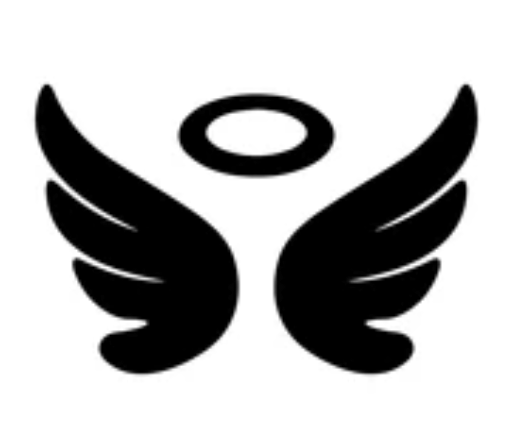 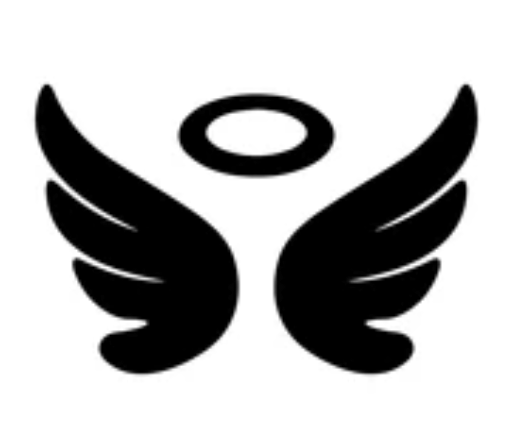 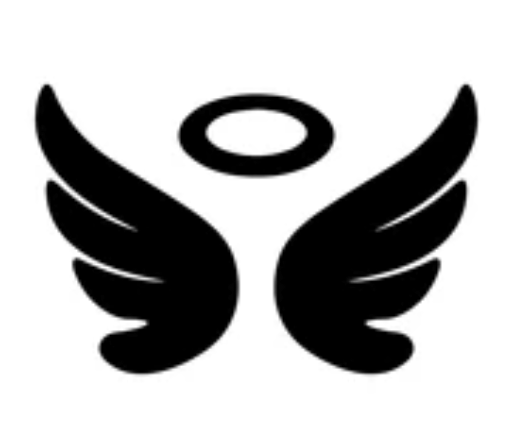 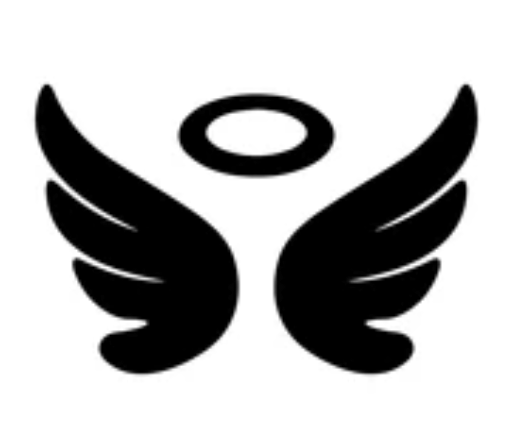 MAN
MAN
MAN
MAN
SON
SON
SON
SON
SON
SON
MAN
Hebrews 2
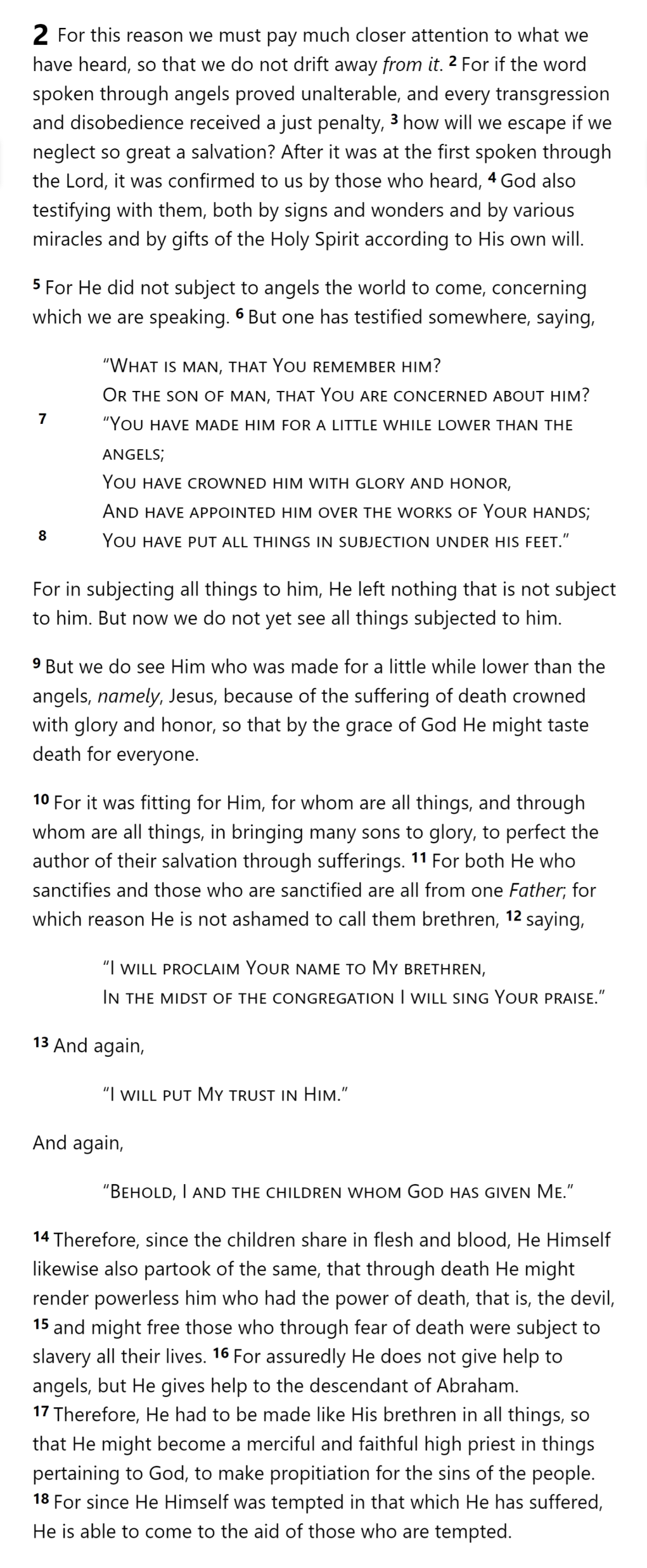 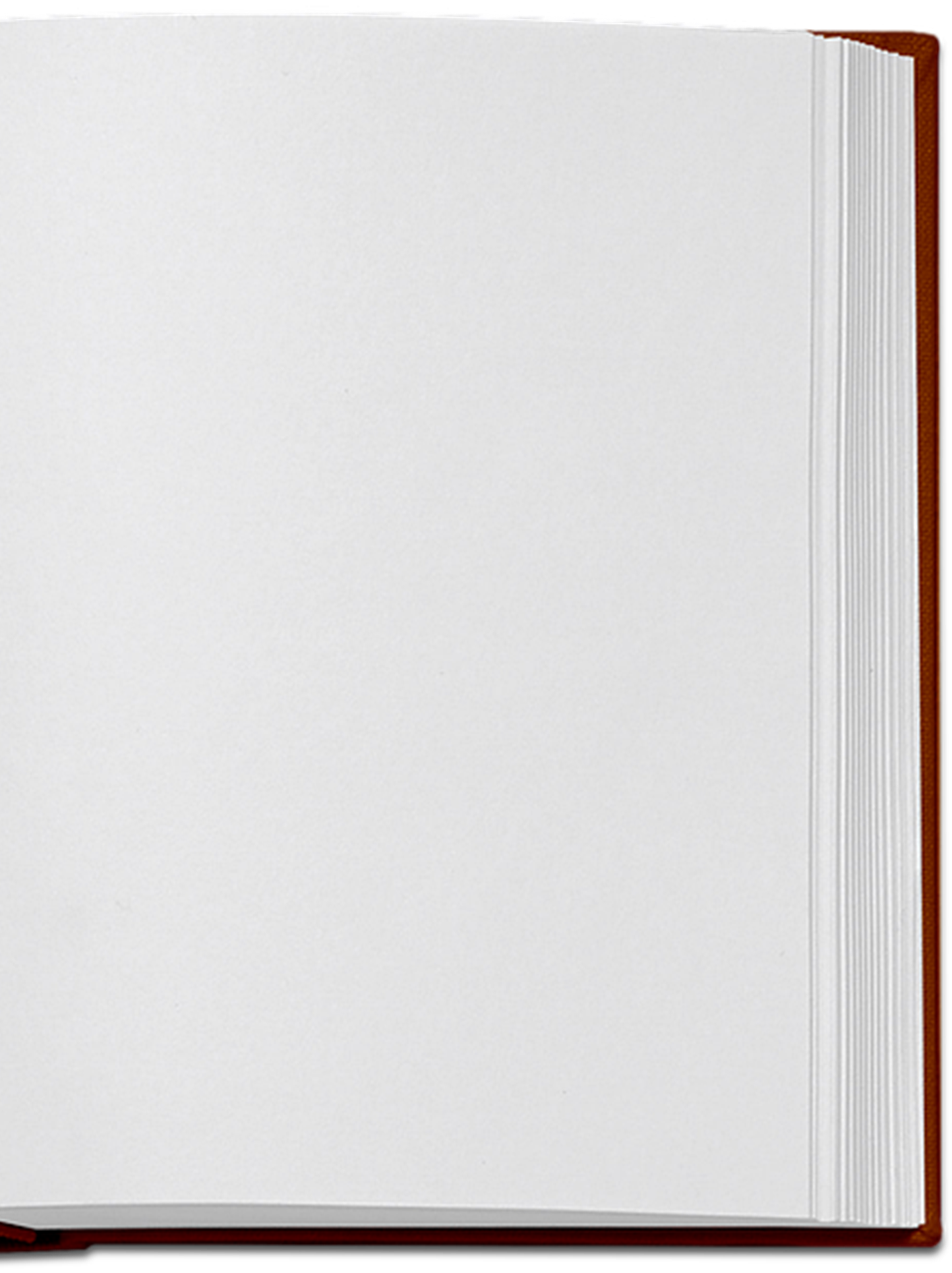 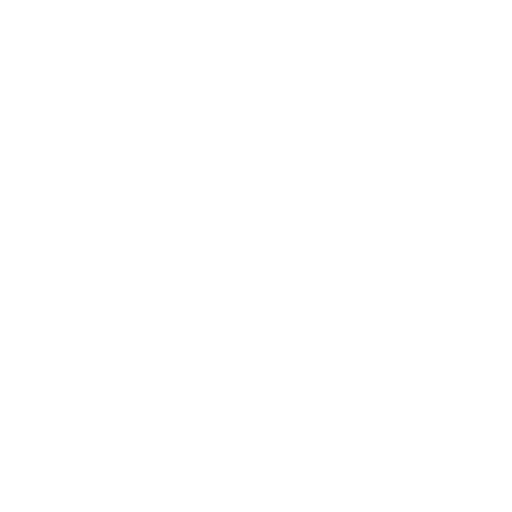 THE OATH
HOLY
SPIRIT
GOD
SON
To “bring many sons to glory” through His suffering
Why Lower?
SON
SON
SON
SON
ANGELS
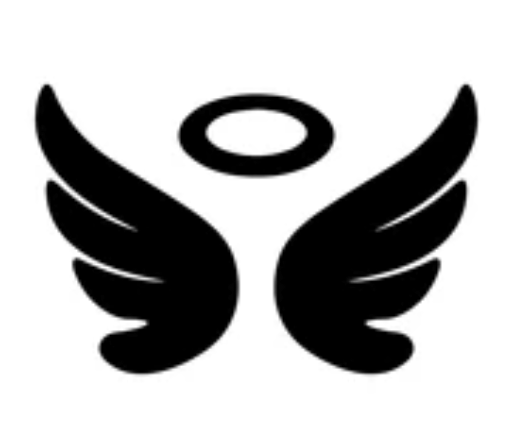 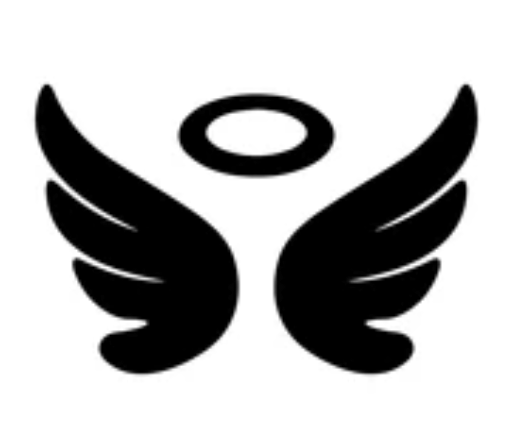 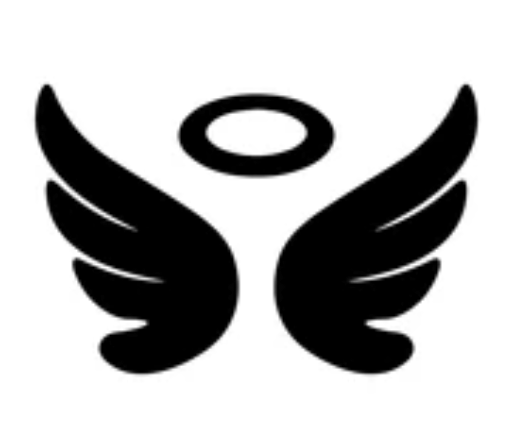 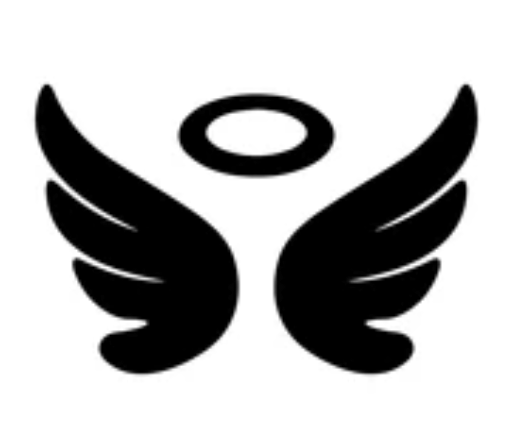 MAN
MAN
MAN
MAN
SON
SON
MAN
Hebrews 2
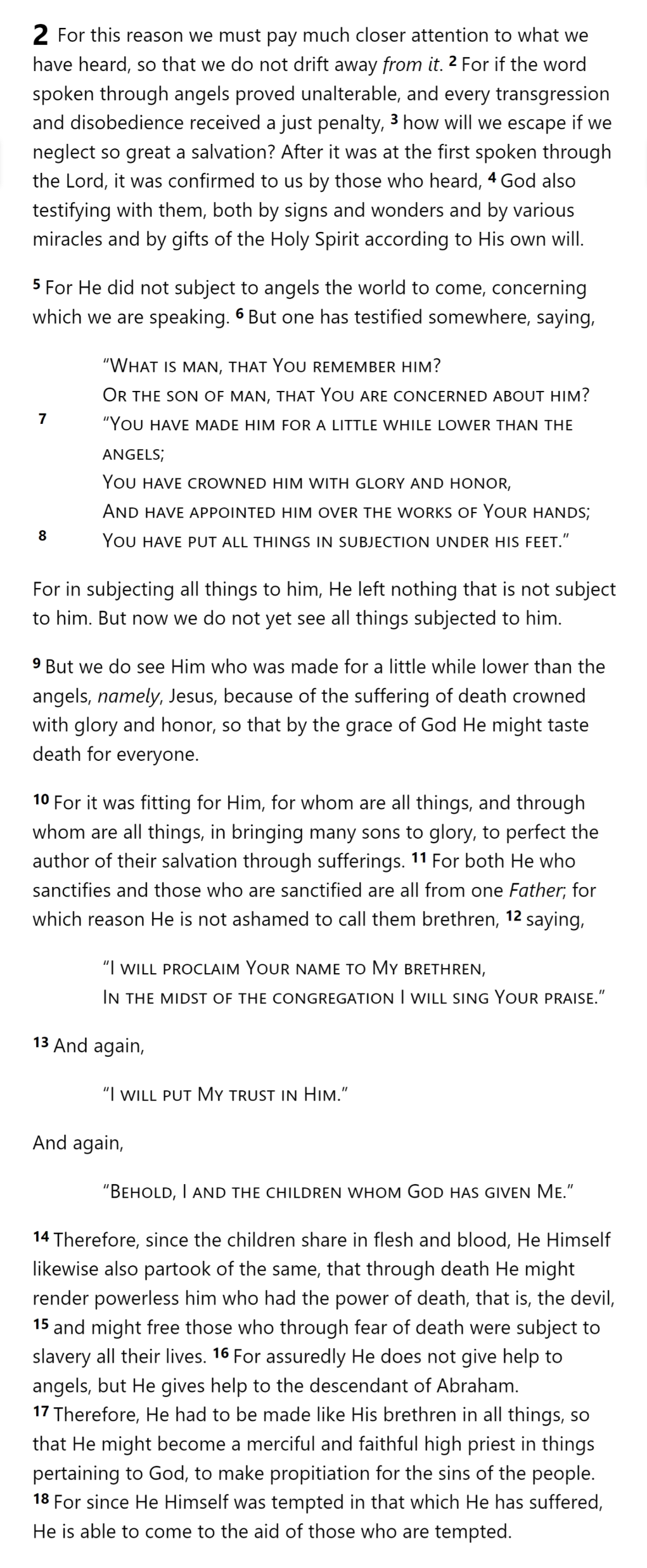 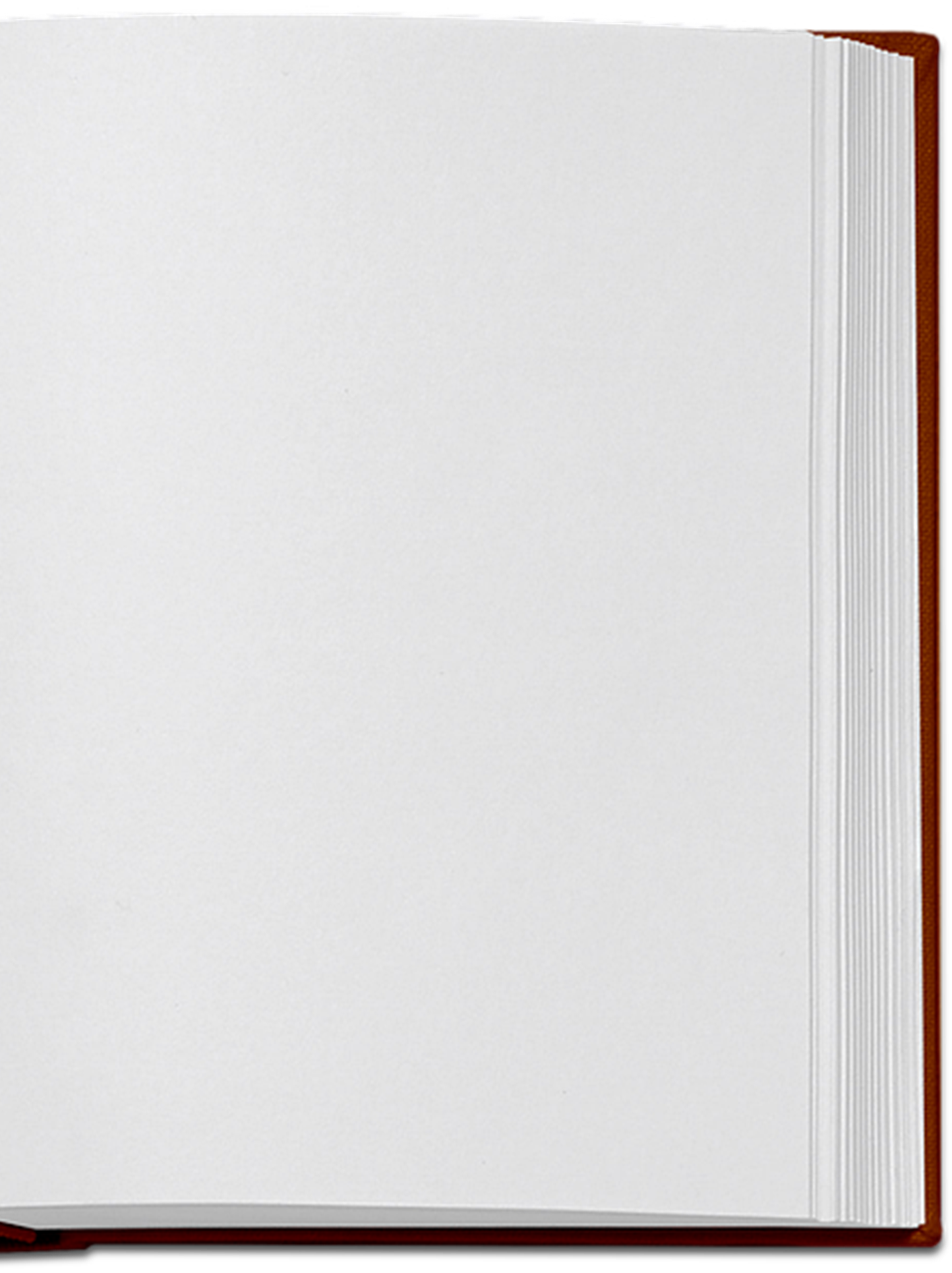 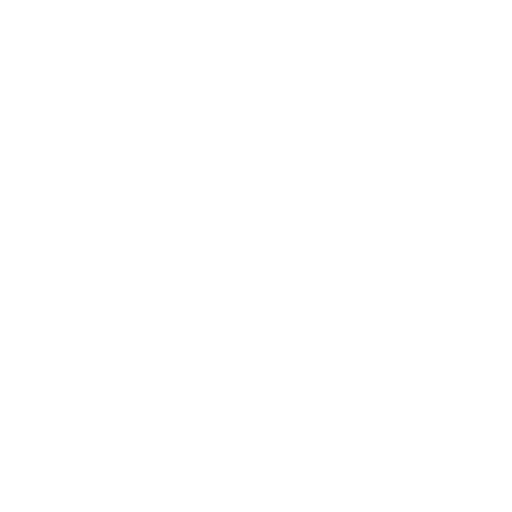 Why Lower?
THE OATH
To allow us to become part of God’s family
HOLY
SPIRIT
GOD
SON
SON
SON
SON
SON
ANGELS
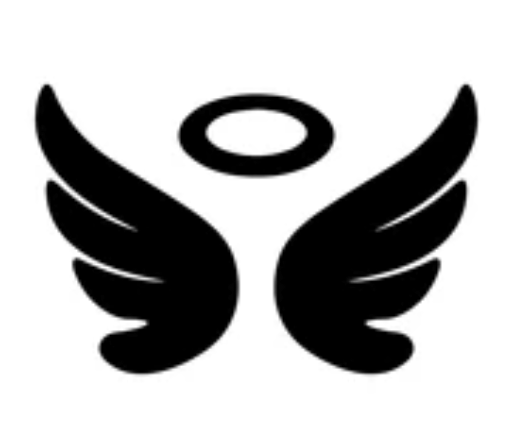 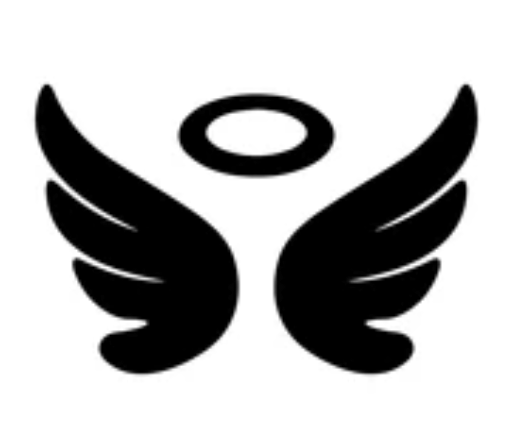 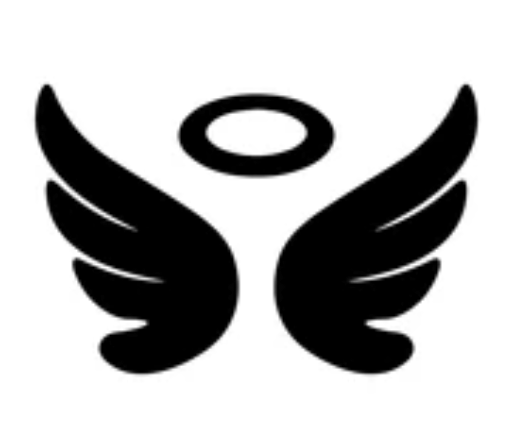 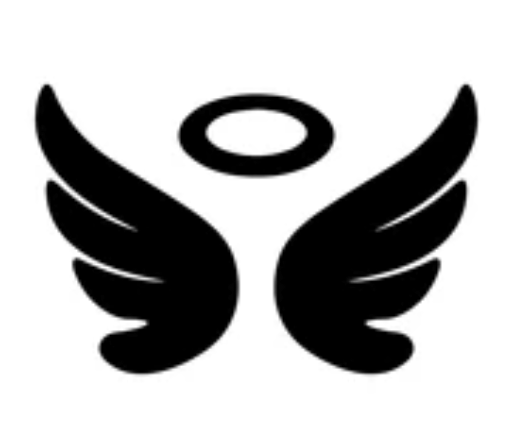 Psalm 22:22
MAN
MAN
MAN
MAN
Isaiah 8:17-18
SON
SON
MAN
Hebrews 2
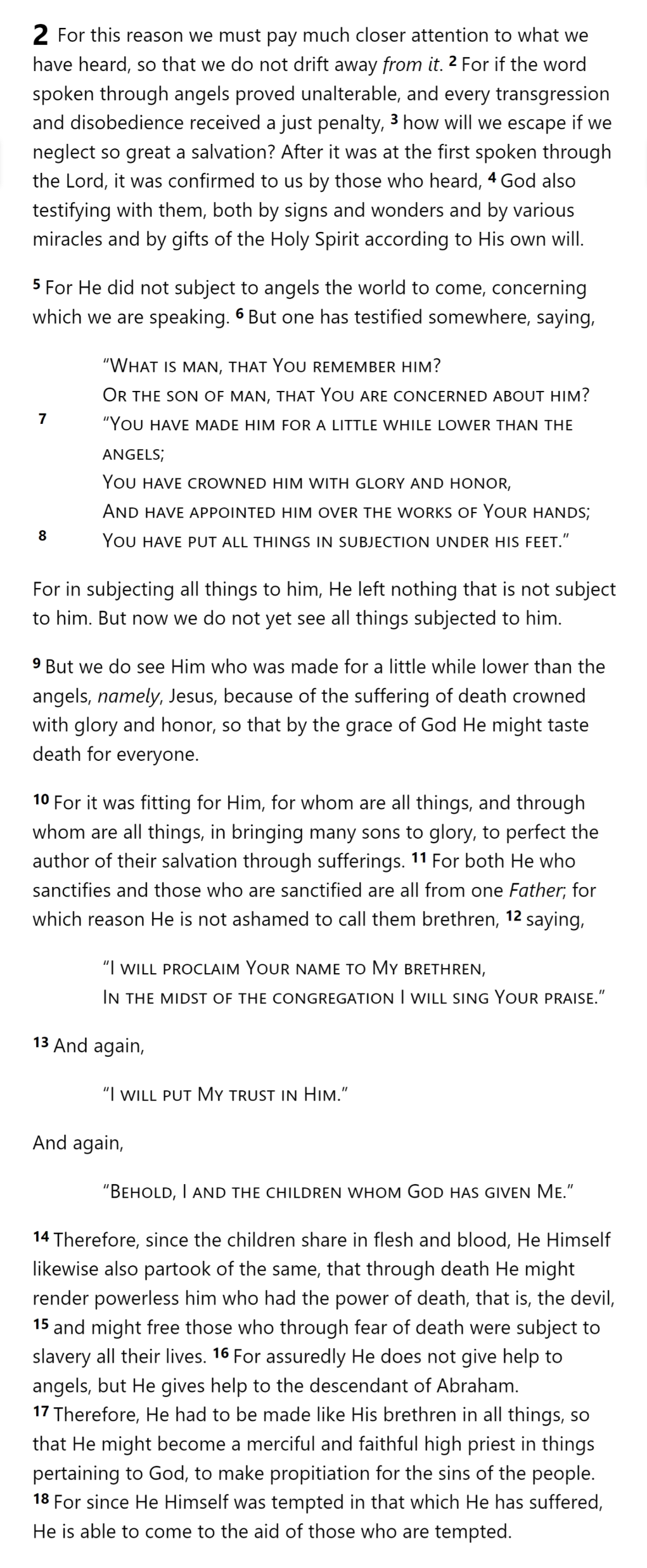 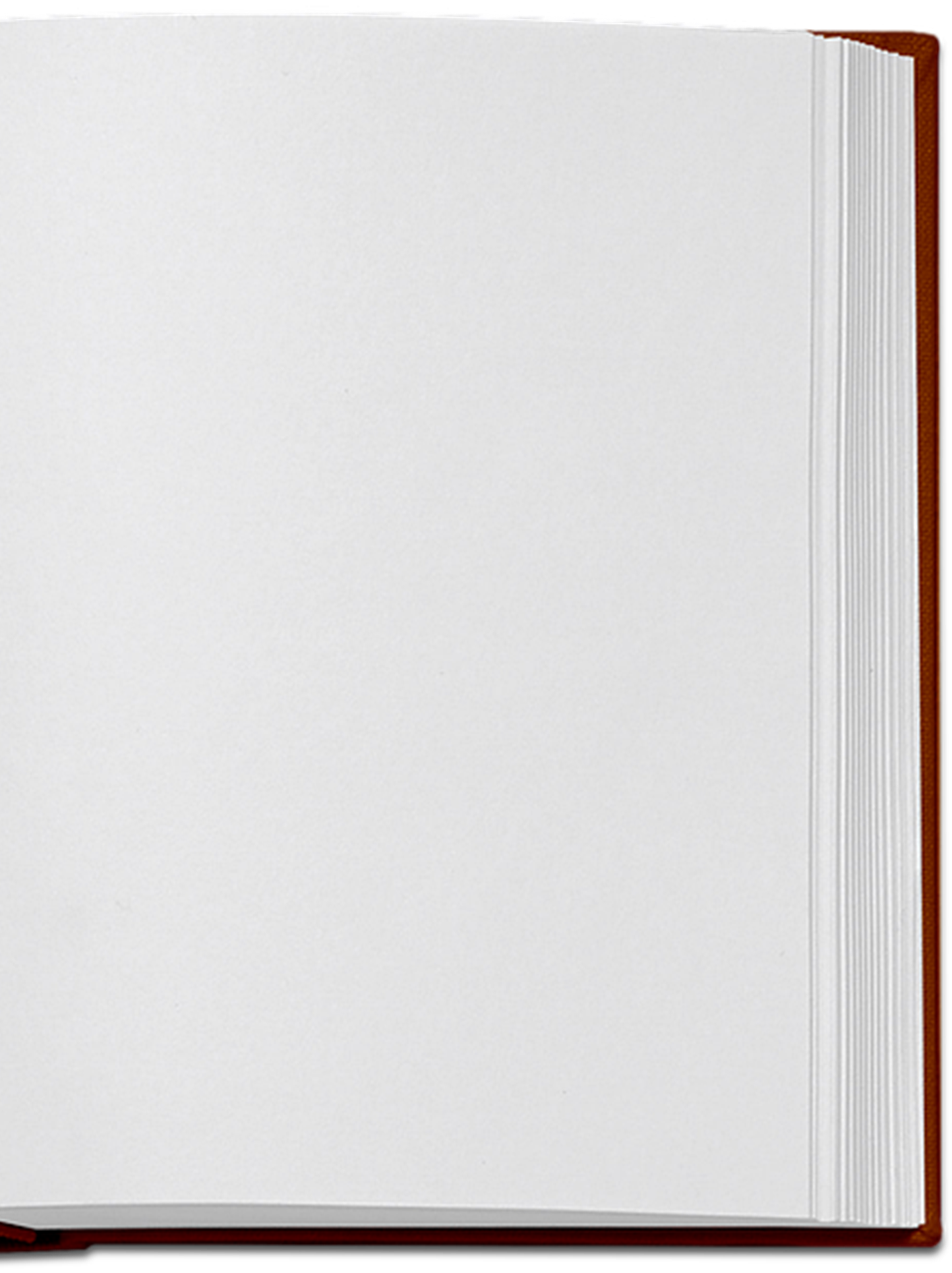 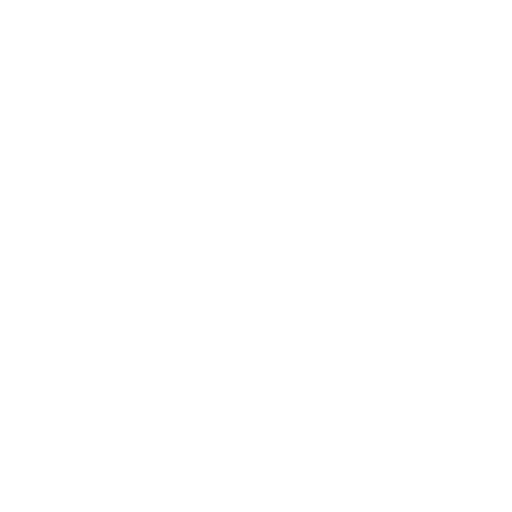 To partake of death to render the devil powerless and to free us from fear of death
THE OATH
Why Lower?
To share in our experience of suffering and temptation
To become our high priest so He could come to our aid in temptation
HOLY
SPIRIT
GOD
SON
SON
SON
SON
SON
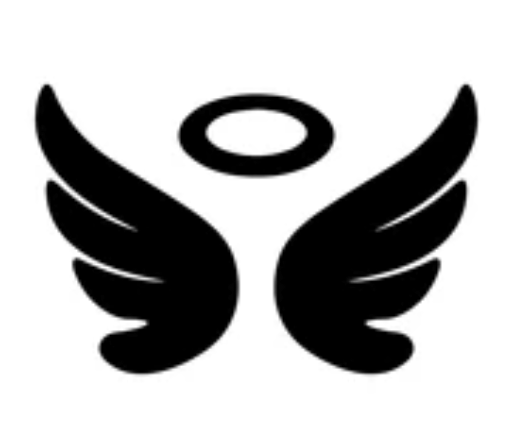 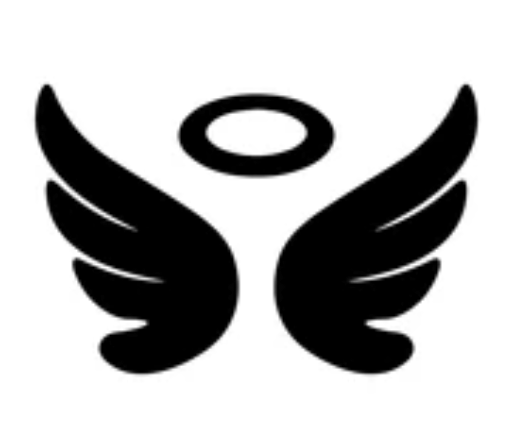 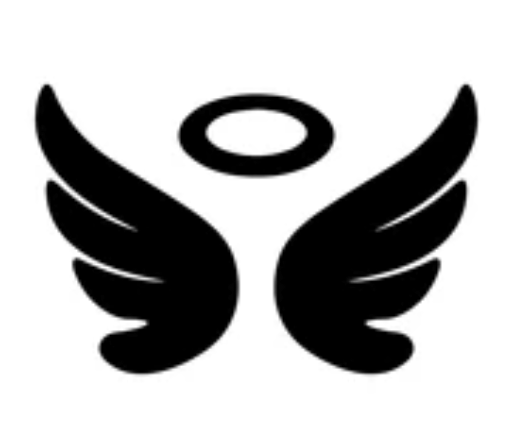 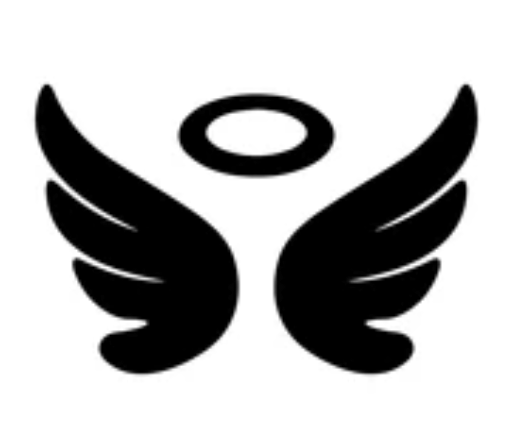 MAN
MAN
MAN
MAN
SON
SON
MAN
Hebrews 2
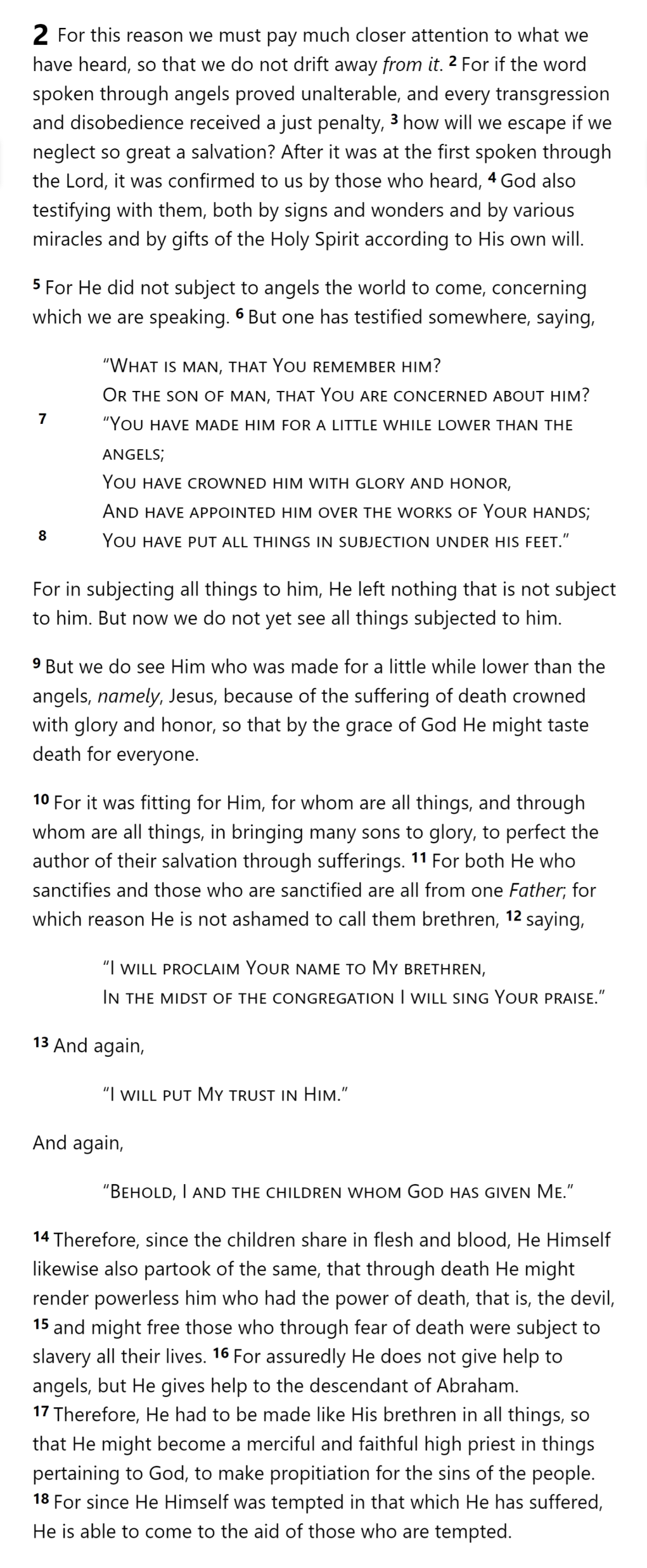 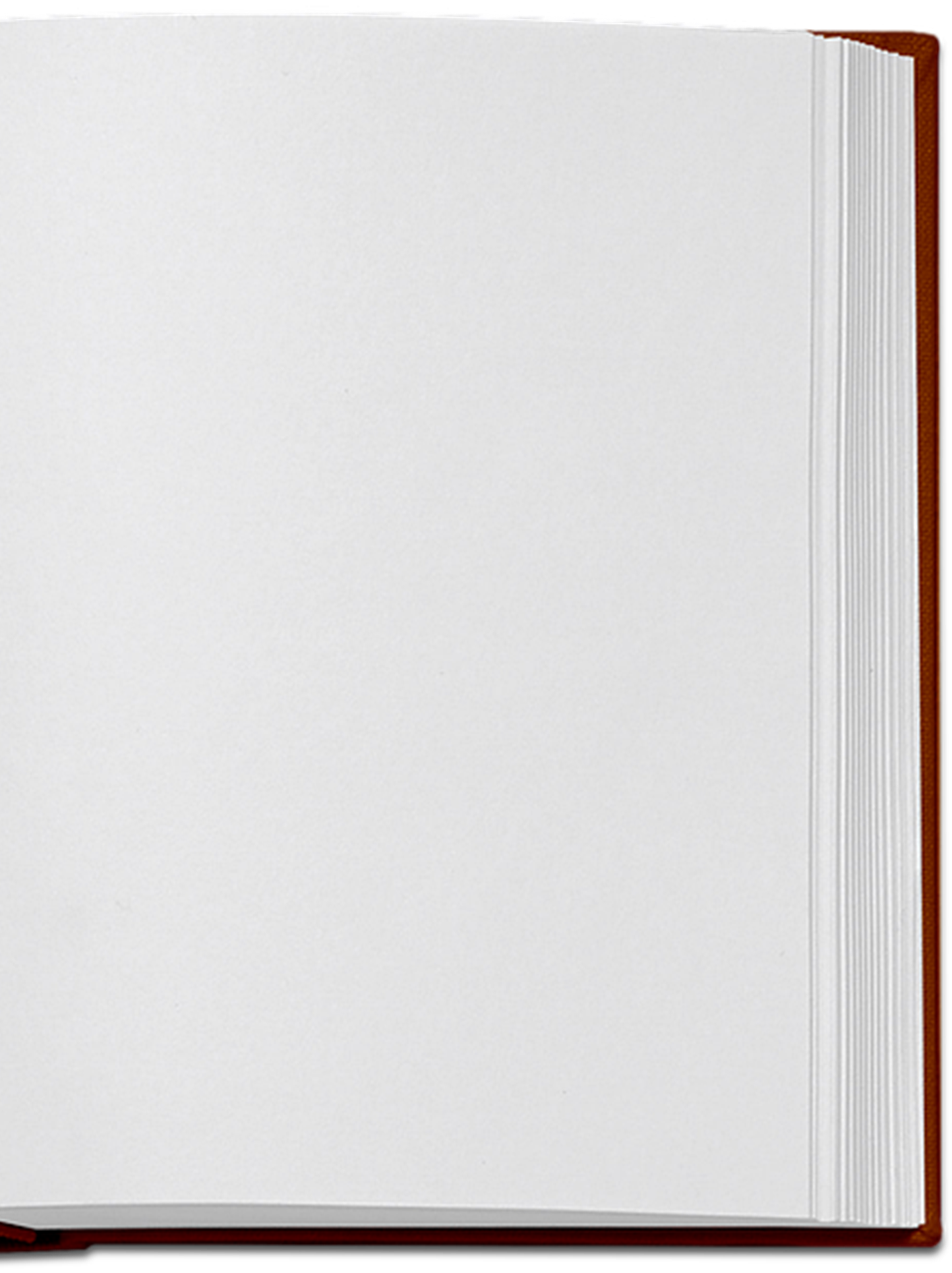 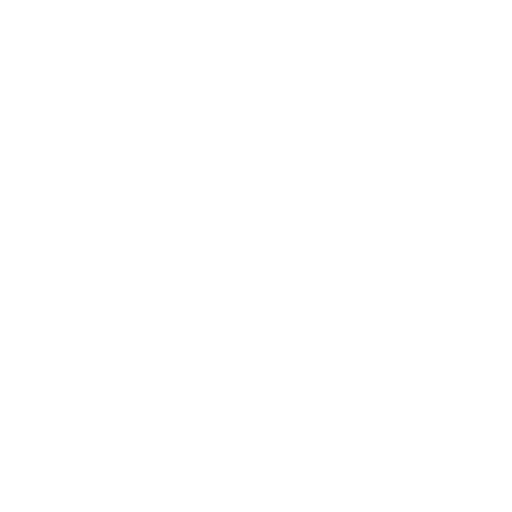 THE OATH
HOLY
SPIRIT
GOD
SON
SON
SON
SON
SON
ANGELS
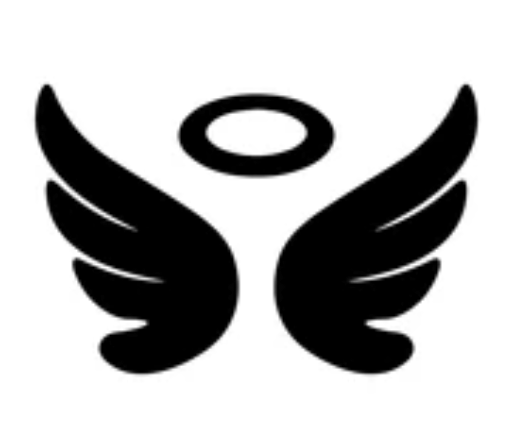 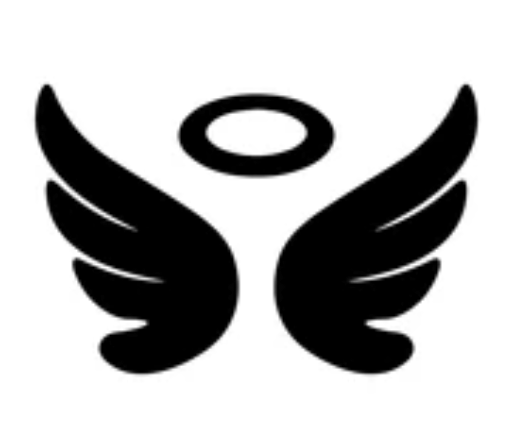 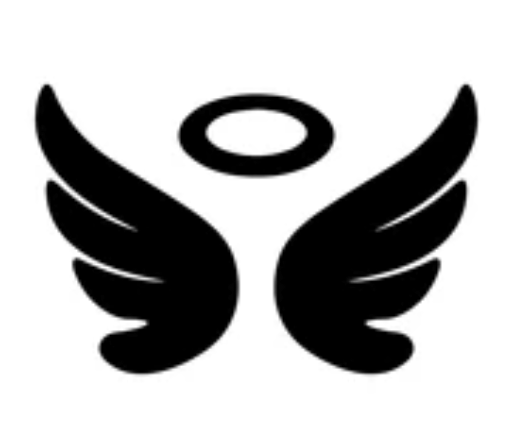 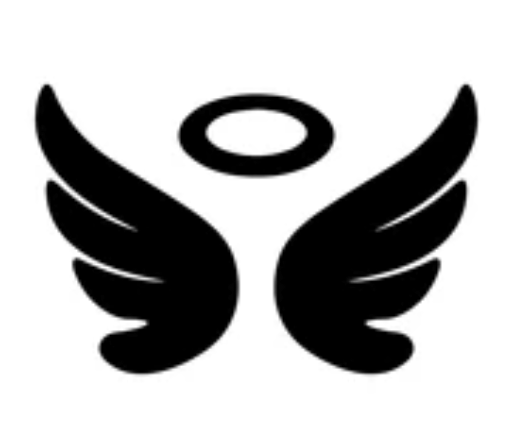 Lest we drift
Pay Attention
Angels
1:4-2:16
God has spoken
1:1-3
In his son
MAN
MAN
MAN
MAN
Right Hand
Why Lower?
Purification
SON
SON
Suffering
Faithful
2:17-18
Merciful
Able to Help
JESUS IS OUR
7-10:18
GREAT HIGH PRIEST
MAN
Hebrews 2
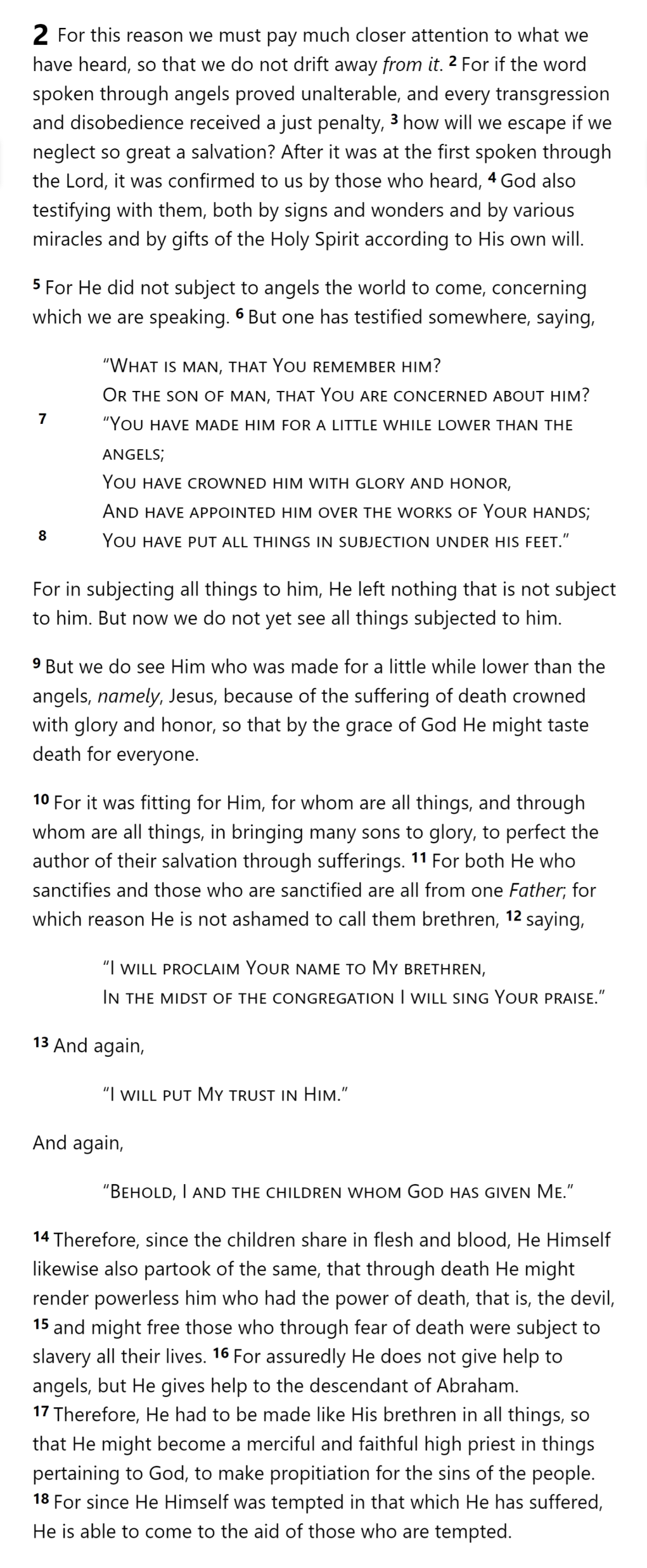 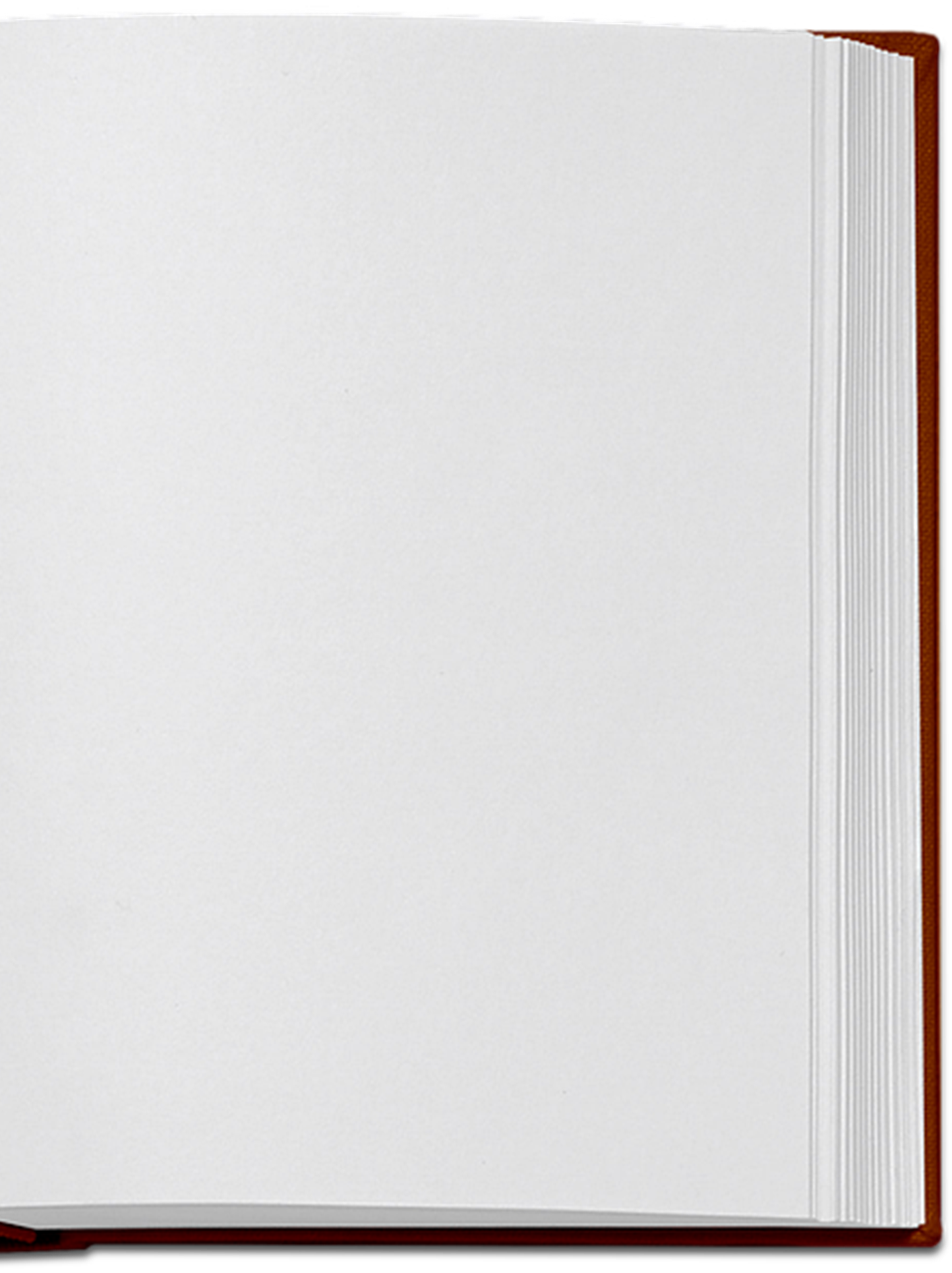 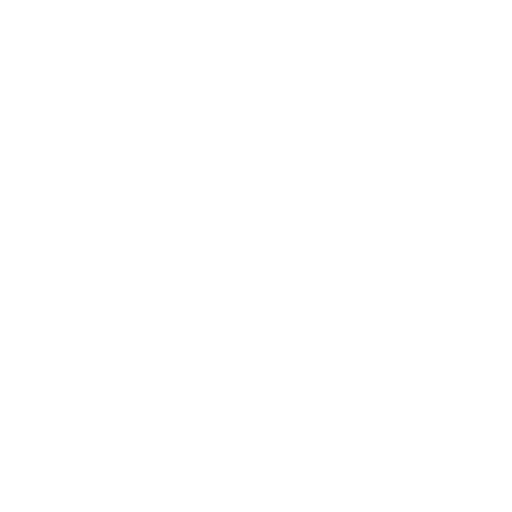 THE OATH
Lest we drift
Pay Attention
Angels
1:4-2:16
HOLY
SPIRIT
GOD
God has spoken
1:1-3
In his son
Right Hand
Why Lower?
SON
Purification
SON
SON
SON
SON
Suffering
ANGELS
Faithful
2:17-18
Merciful
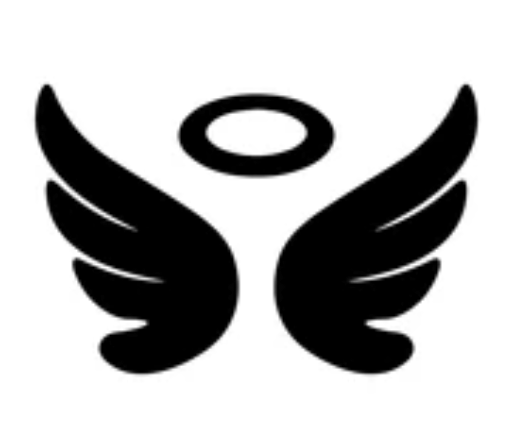 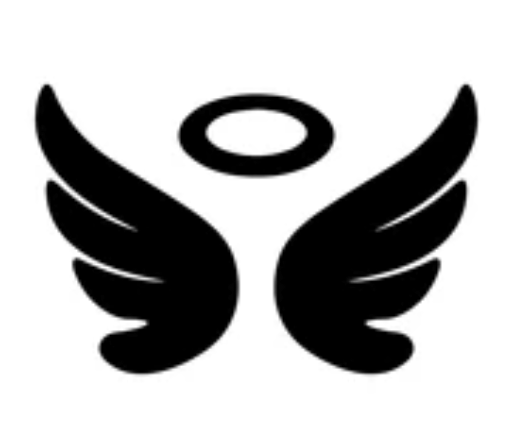 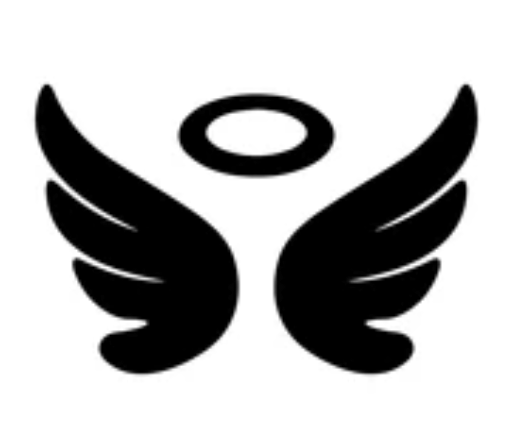 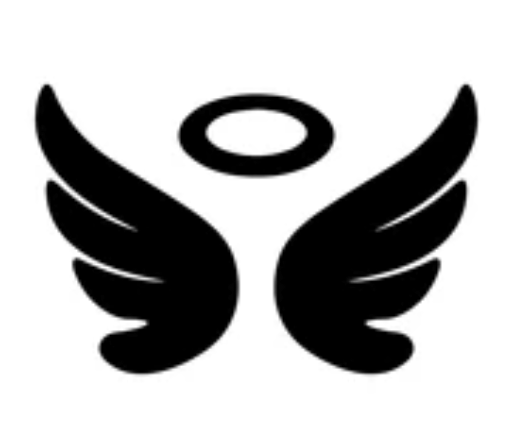 Able to Help
Moses
Joshua
3-4
JESUS IS OUR
7-10:18
GREAT HIGH PRIEST
MAN
MAN
MAN
MAN
SON
SON
MAN
Hebrews 2
Lest we drift
Pay Attention
Angels
1:4-2:16
God has spoken
1:1-3
In his son
Right Hand
Why Lower?
Purification
Suffering
Faithful
2:17-18
Merciful
Able to Help
Moses
Joshua
3-4
JESUS IS OUR
7-10:18
GREAT HIGH PRIEST
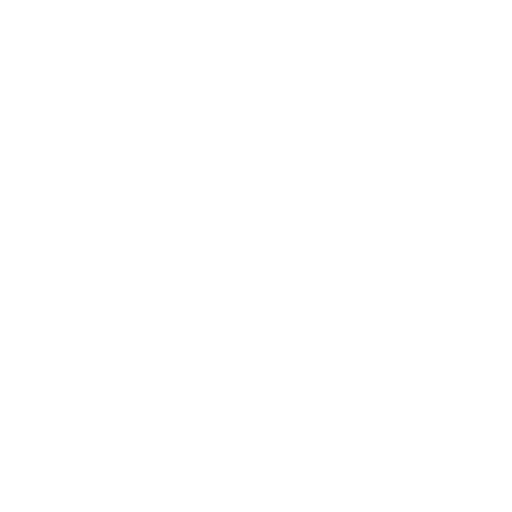 THE OATH
HOLY
SPIRIT
GOD
MOSES
SON
SON
SON
SON
SON
ANGELS
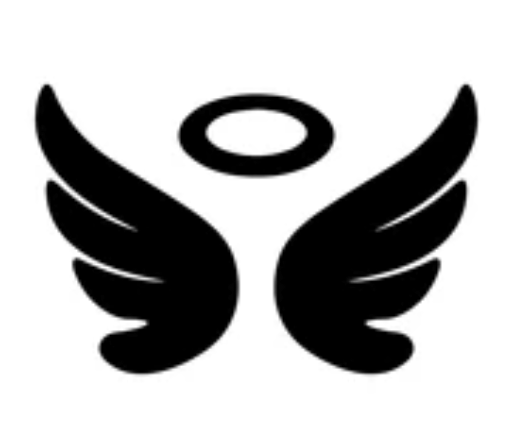 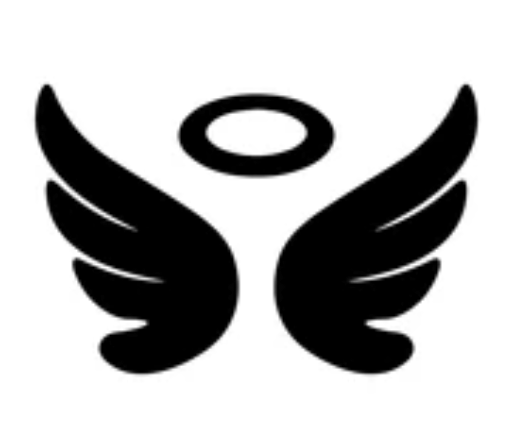 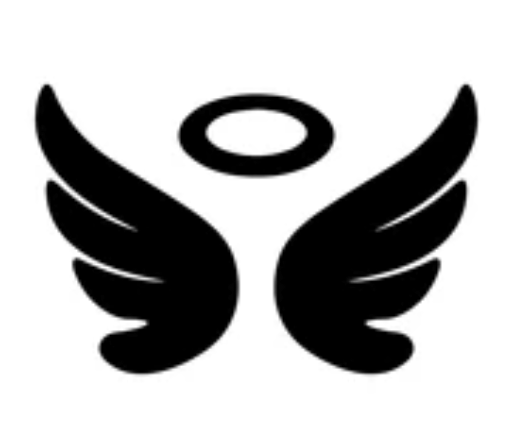 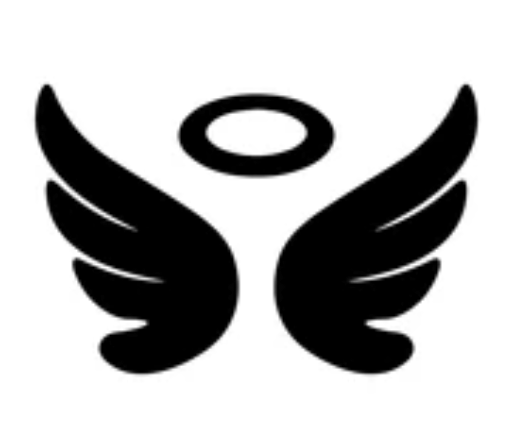 MAN
MAN
MAN
MAN
SON
SON
SLAVES
IN
EGYPT
MAN
MAN
MAN
MAN
MAN
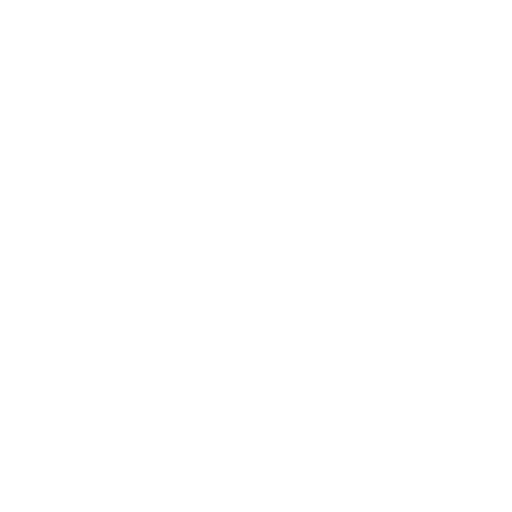 THE OATH
Left High Position to Suffer
HOLY
SPIRIT
GOD
MOSES
SON
Identified with his Brethren
SON
SON
SON
SON
ANGELS
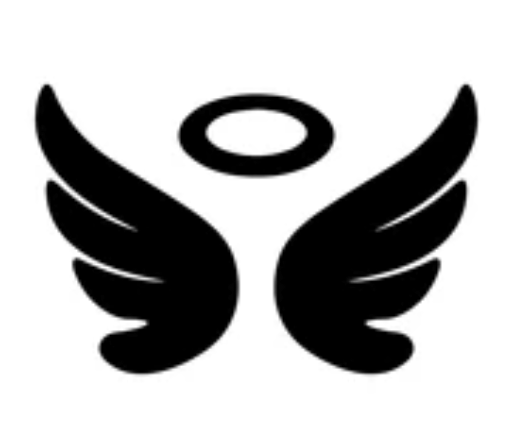 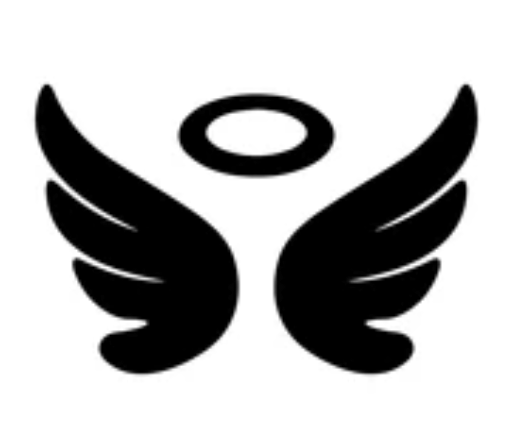 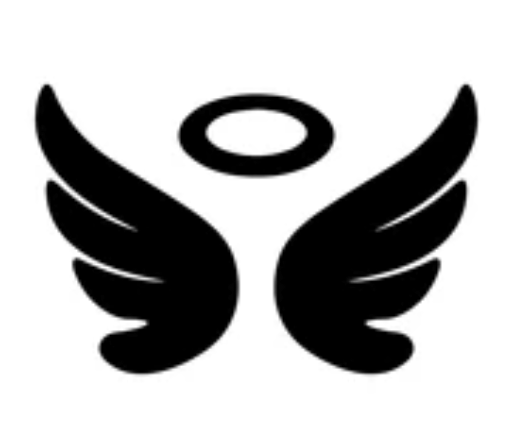 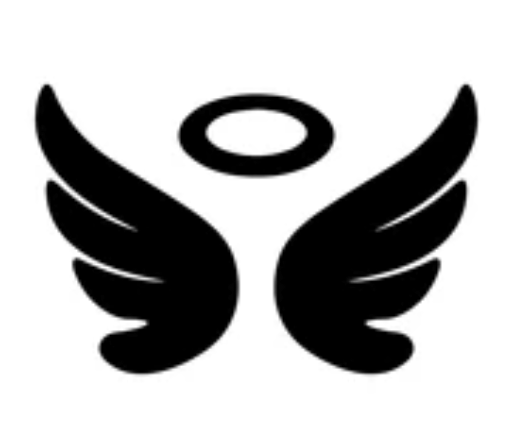 MAN
MAN
MAN
MAN
SON
SON
SLAVES
IN
EGYPT
MAN
MAN
MAN
MAN
MAN
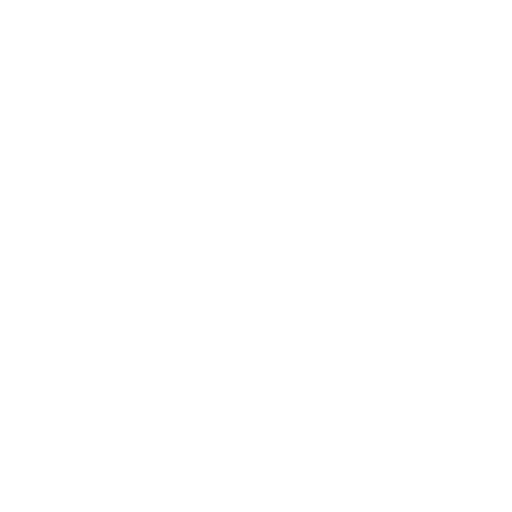 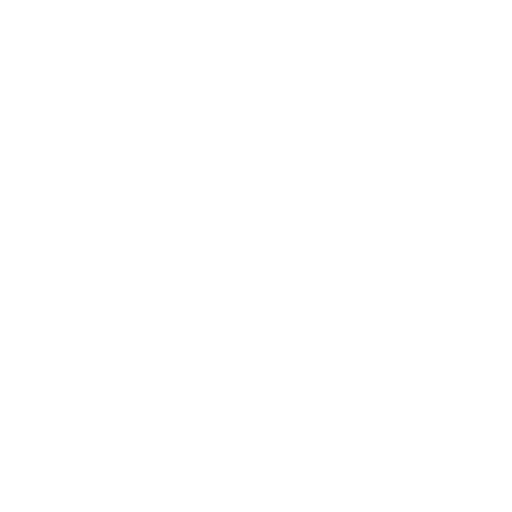 THE OATH
Left High Position to Suffer
HOLY
SPIRIT
GOD
MOSES
PROMISED LAND
SON
Identified with his Brethren
SON
SON
SON
SON
ANGELS
Freed them from slavery…
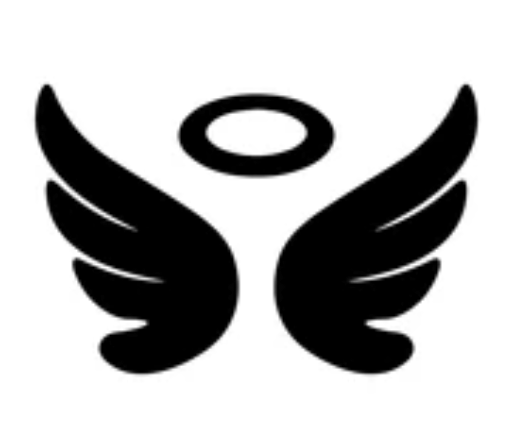 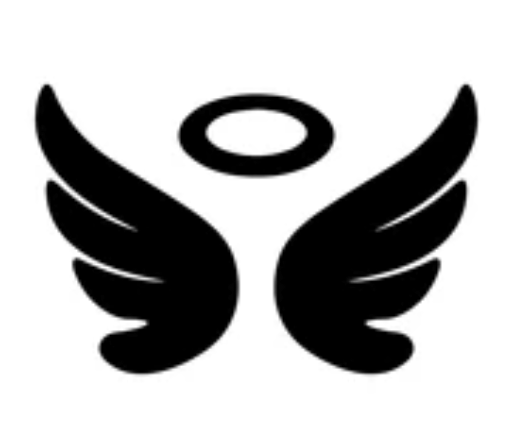 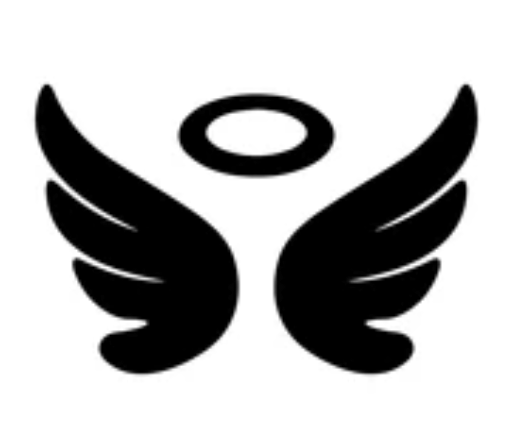 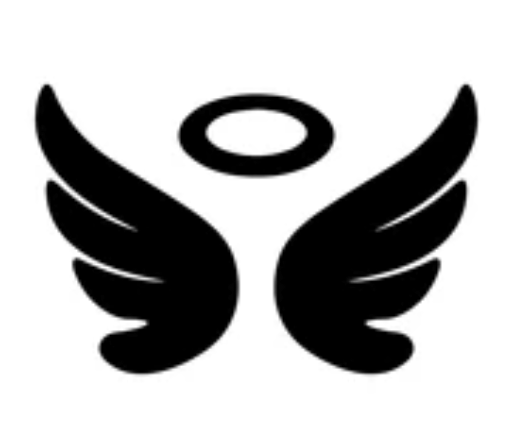 MAN
MAN
MAN
MAN
MAN
MAN
MAN
MAN
…via the death of the firstborn
SON
SON
PASSOVER
Led the saved to a better life…
MAN
…but through a difficult path
MAN
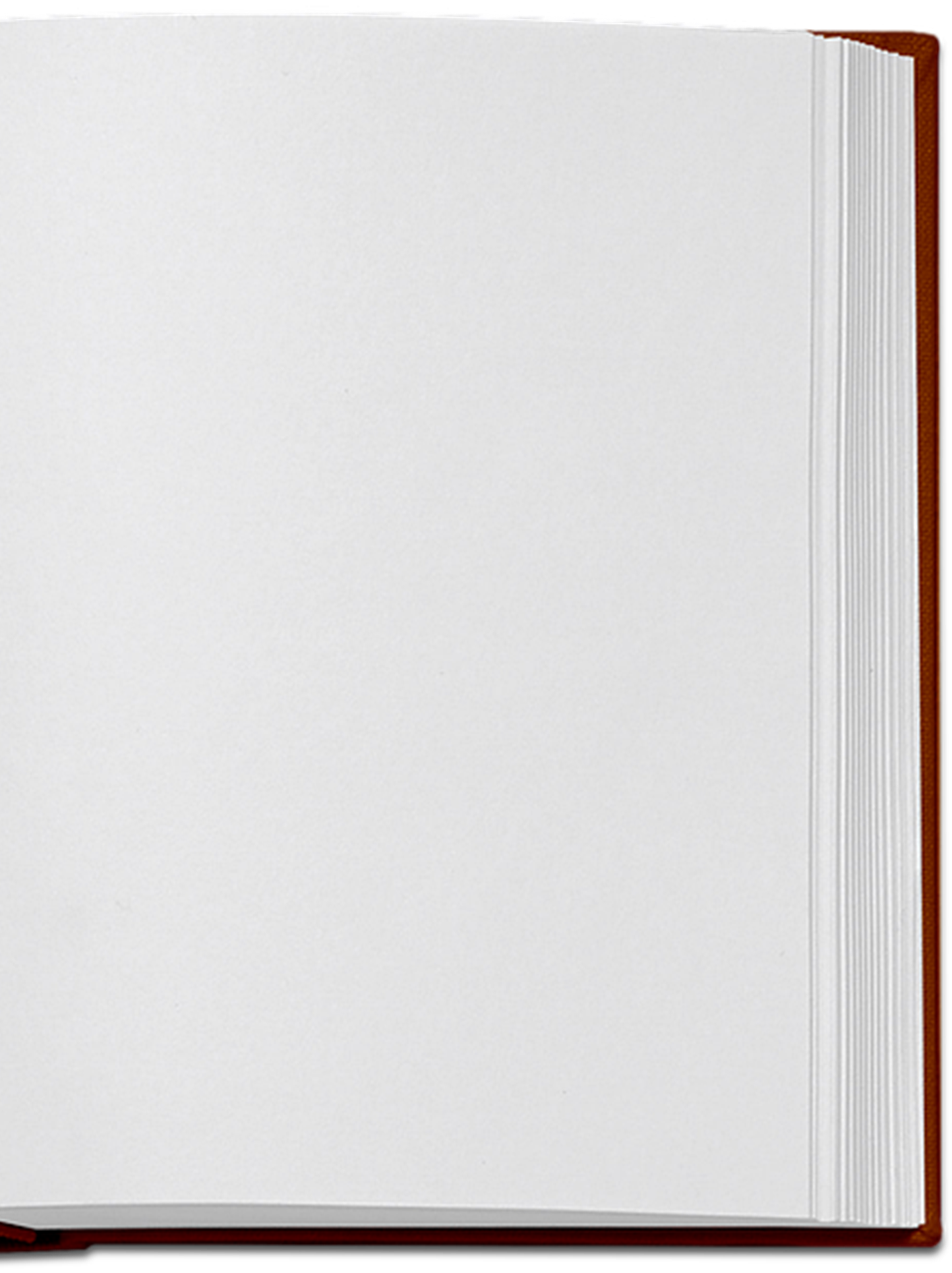 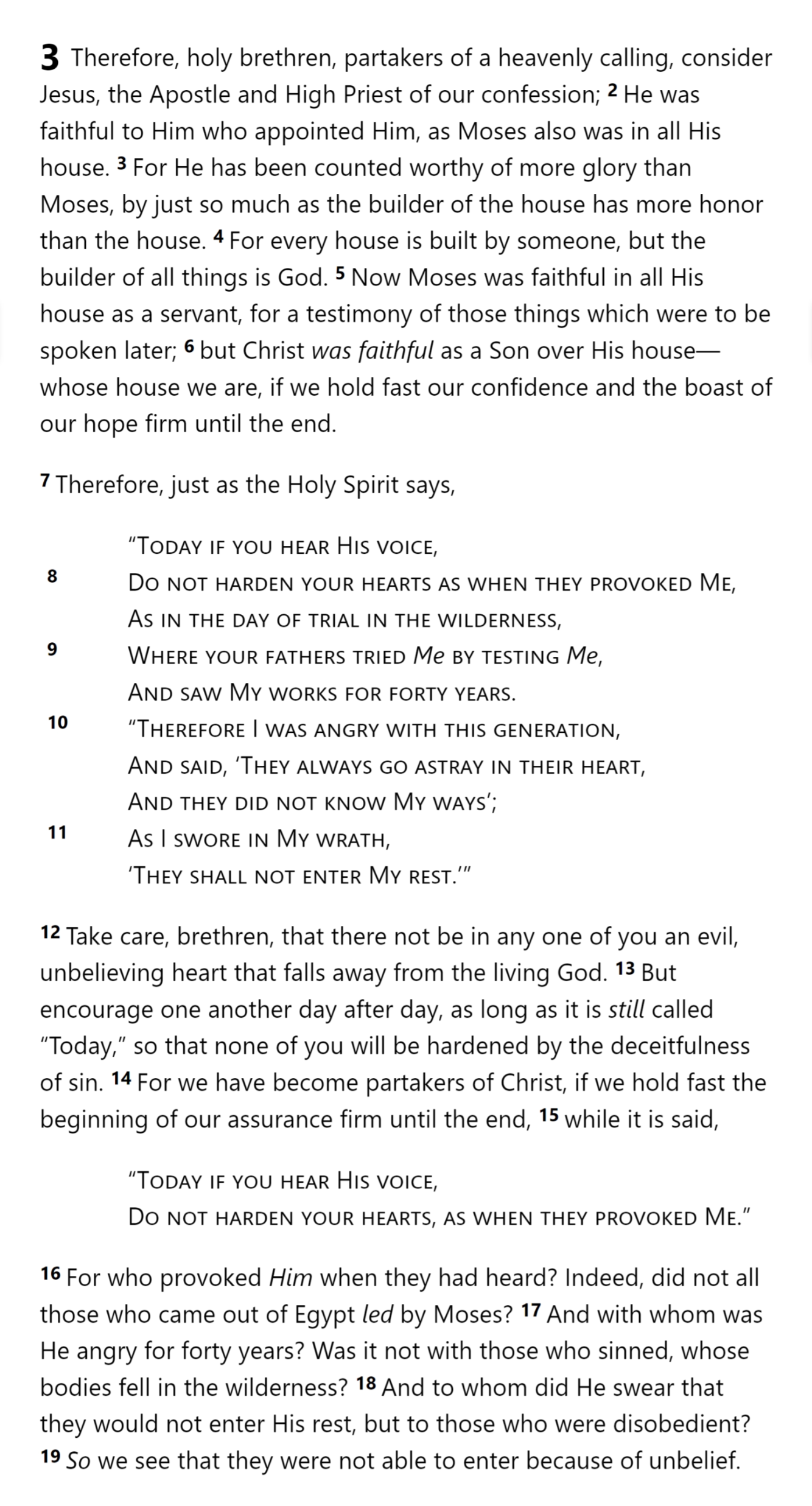 Jesus: More
Glory & Honor
Jesus & Moses:
Both Faithful
3:14  For we have become partakers of Christ, if we hold fast the beginning of our assurance firm until the end,
15 The Lord your God will raise up for you a prophet like me from among you, from your countrymen, you shall listen to him … 17 The Lord said to me, “… I will put My words in his mouth, and he shall speak to them all that I command him.”
Deuteronomy 18:15-18
Moses (3:1-4:13)
Aaron (4:14-7:28)
Jesus: Builder of the House => God
Moses: A Servant
Jesus: A Son
Moses: Testified of things to be spoken
Hebrews 3
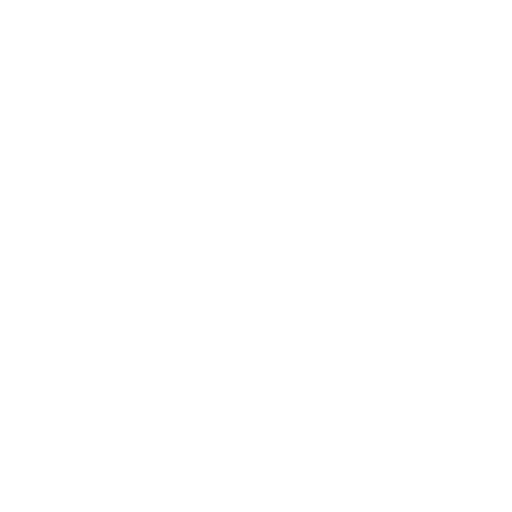 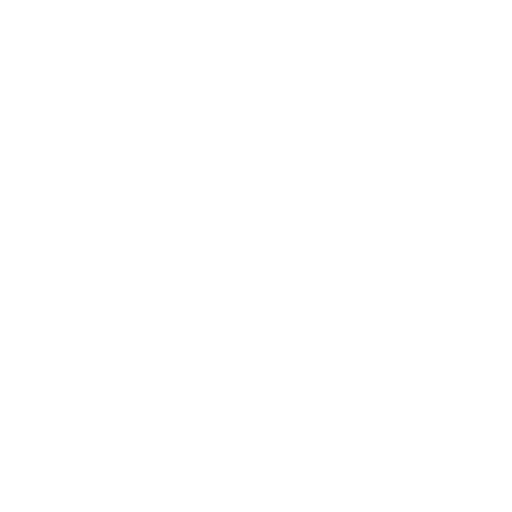 THE OATH
Left High Position to Suffer
HOLY
SPIRIT
GOD
MOSES
PROMISED LAND
SON
Identified with his Brethren
SON
SON
SON
SON
ANGELS
Freed them from slavery…
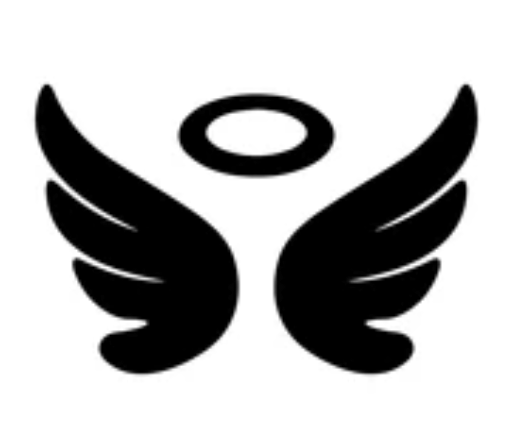 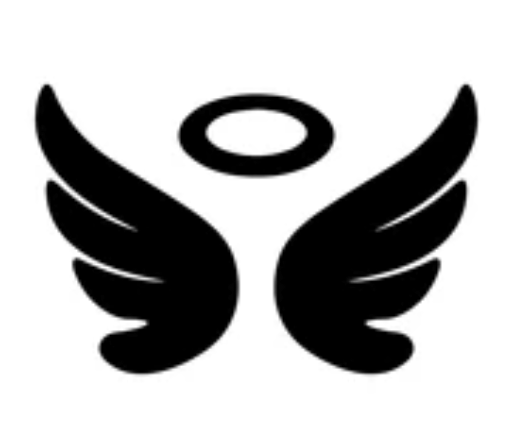 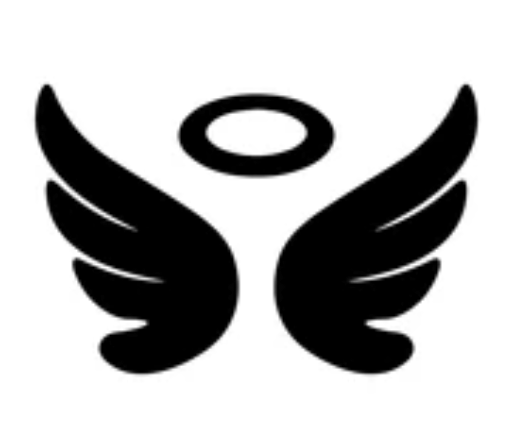 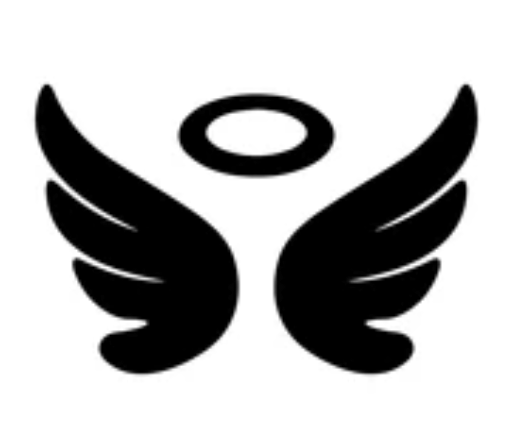 MAN
MAN
MAN
MAN
MAN
MAN
MAN
MAN
…via the death of the firstborn
SON
SON
PASSOVER
Led the saved to a better life…
MAN
…but through a difficult path
MAN
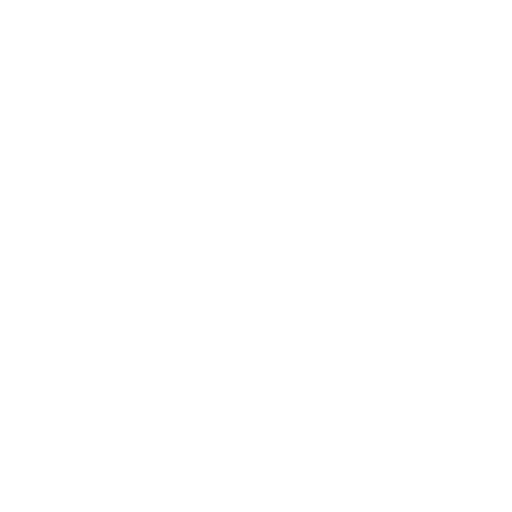 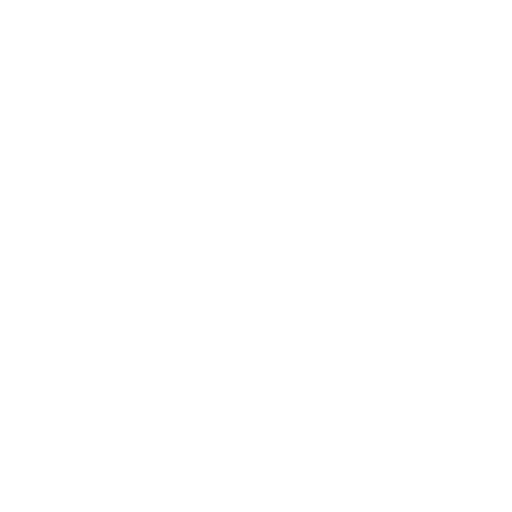 THE OATH
Left High Position to Suffer
HOLY
SPIRIT
GOD
“Would that we had died in the land of Egypt! Or would that we had died in this wilderness! 3 Why is the Lord bringing us into this land, to fall by the sword? Our wives and our little ones will become plunder…”
MOSES
PROMISED LAND
“Would it not be better for us to return to Egypt?” 4 So they said to one another, “Let us appoint a leader and return to Egypt.”
SON
Identified with his Brethren
SON
SON
SON
SON
ANGELS
Freed them from slavery…
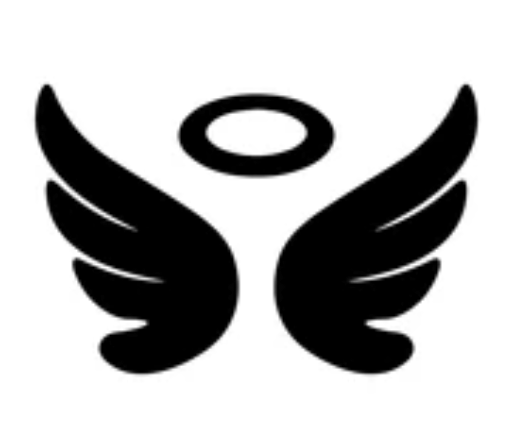 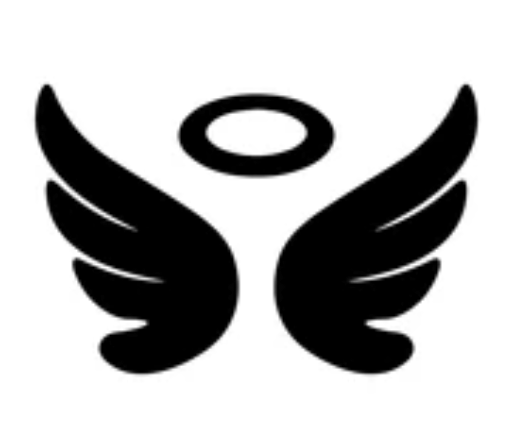 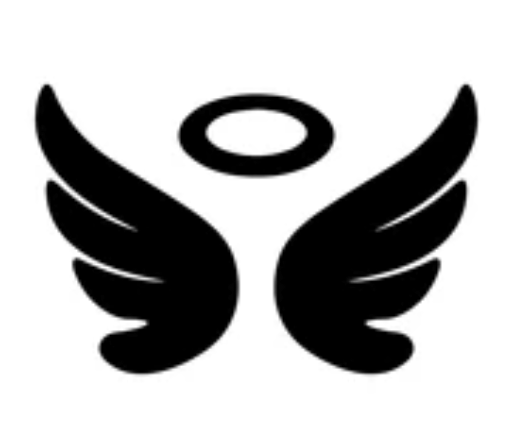 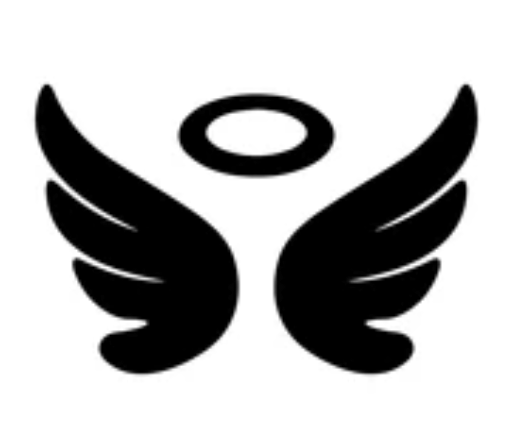 MAN
MAN
MAN
MAN
MAN
MAN
MAN
MAN
…via the death of the firstborn
Emotional
Crisis
Hard
Struggles
Hopeful
Change
SON
SON
PASSOVER
Led the saved to a better life…
Happy
Life
MAN
Go Back!
…but through a difficult path
MAN
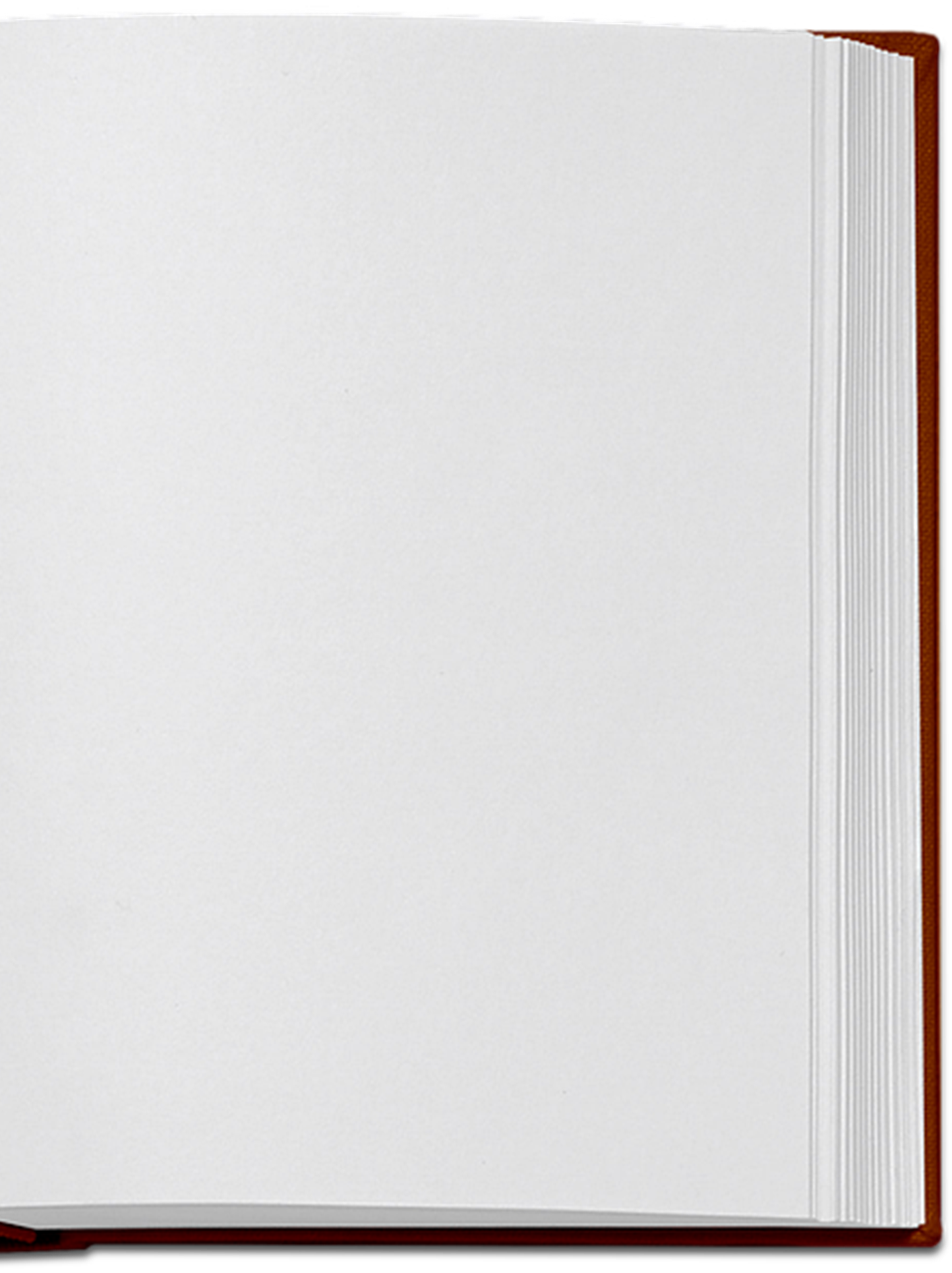 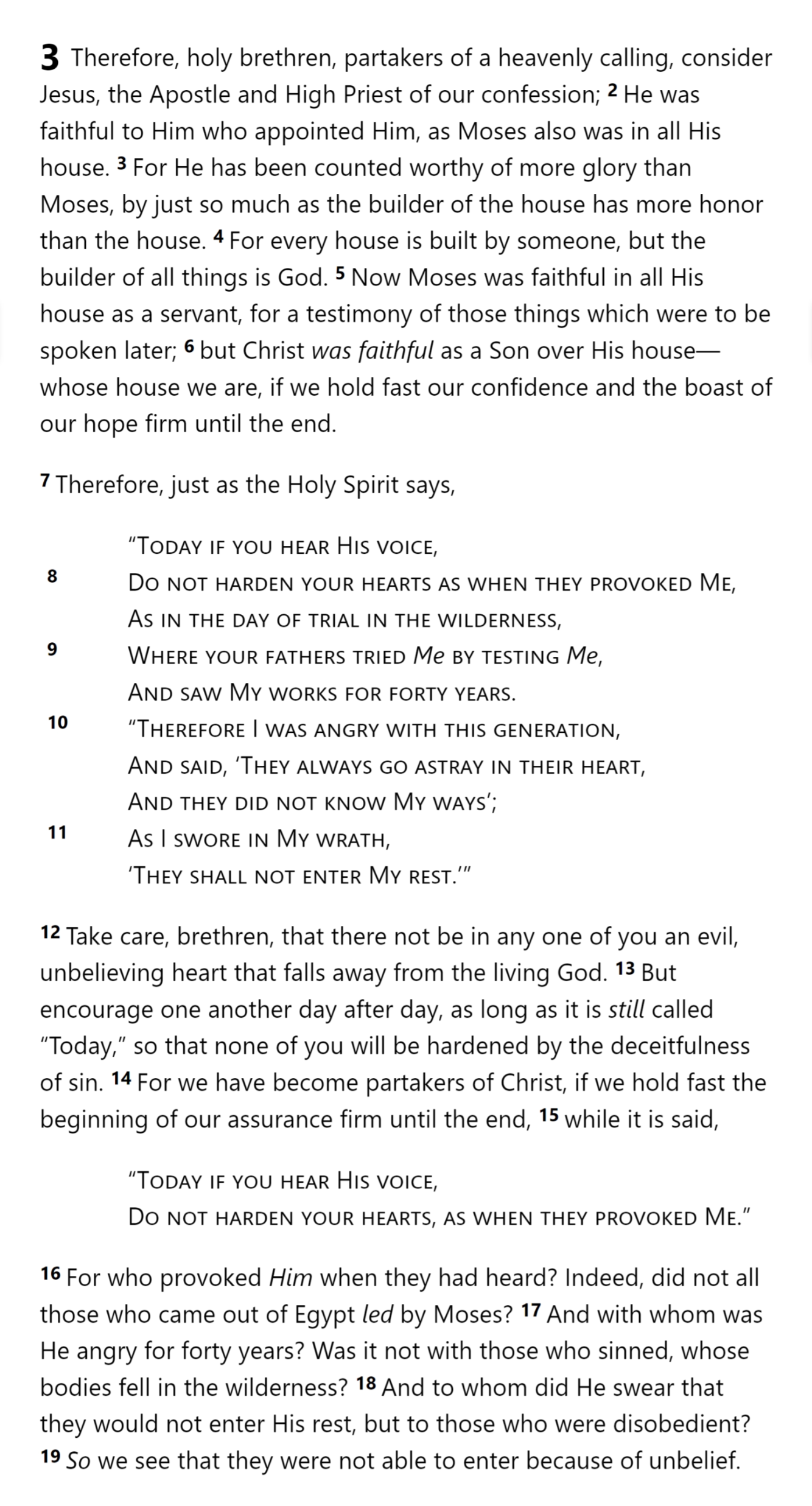 Psalm 95:7b-11
“as at Meribah, as in the day of Massah”
What was the core problem with the Israelites?
Hebrews 3
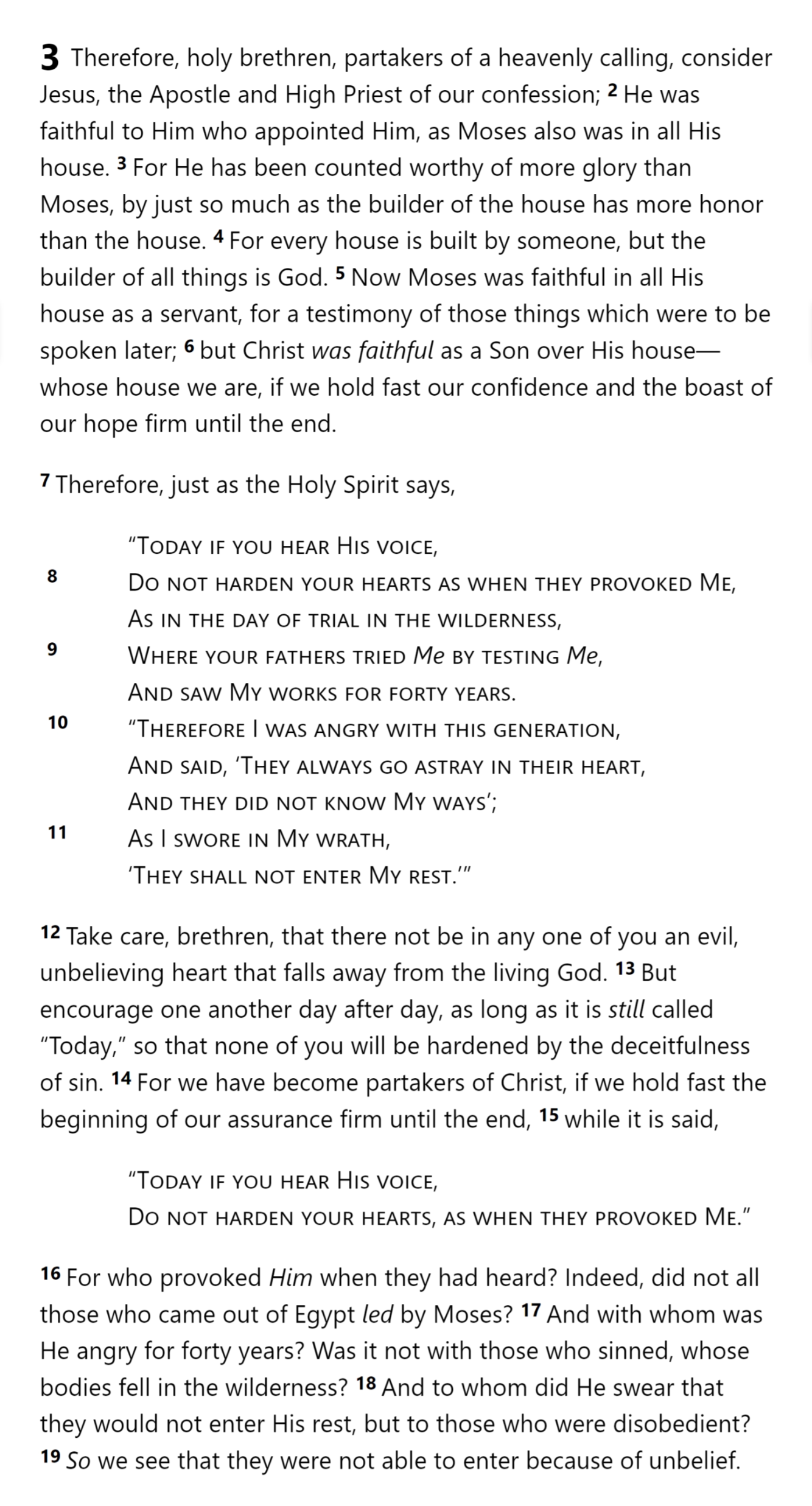 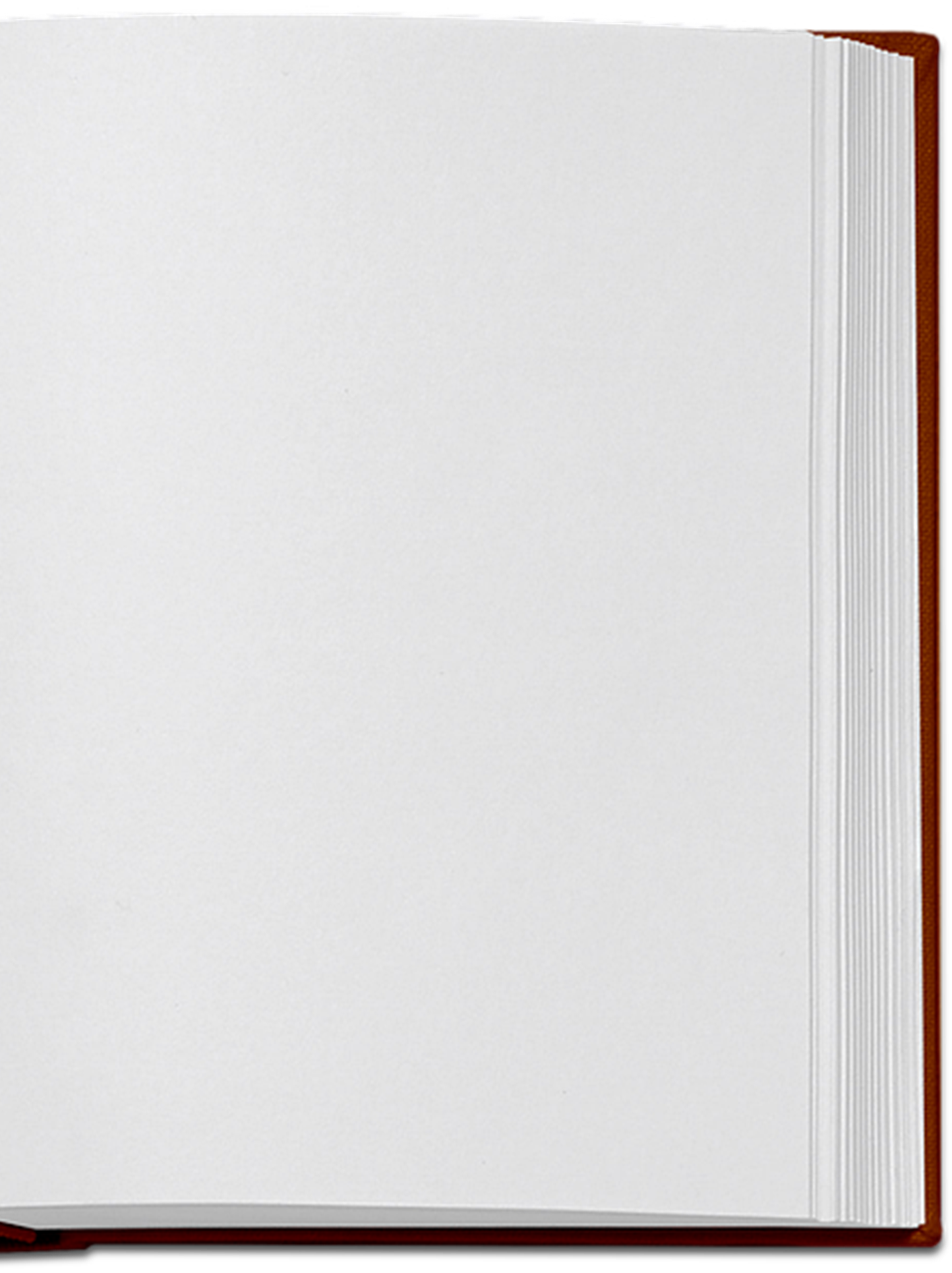 The Hebrews were at risk of the same “heart problem” …
And so is every believer of any time
We must be diligent and help each other
A good beginning is not enough; we must stick with it to the end, no matter what comes
Hebrews 3
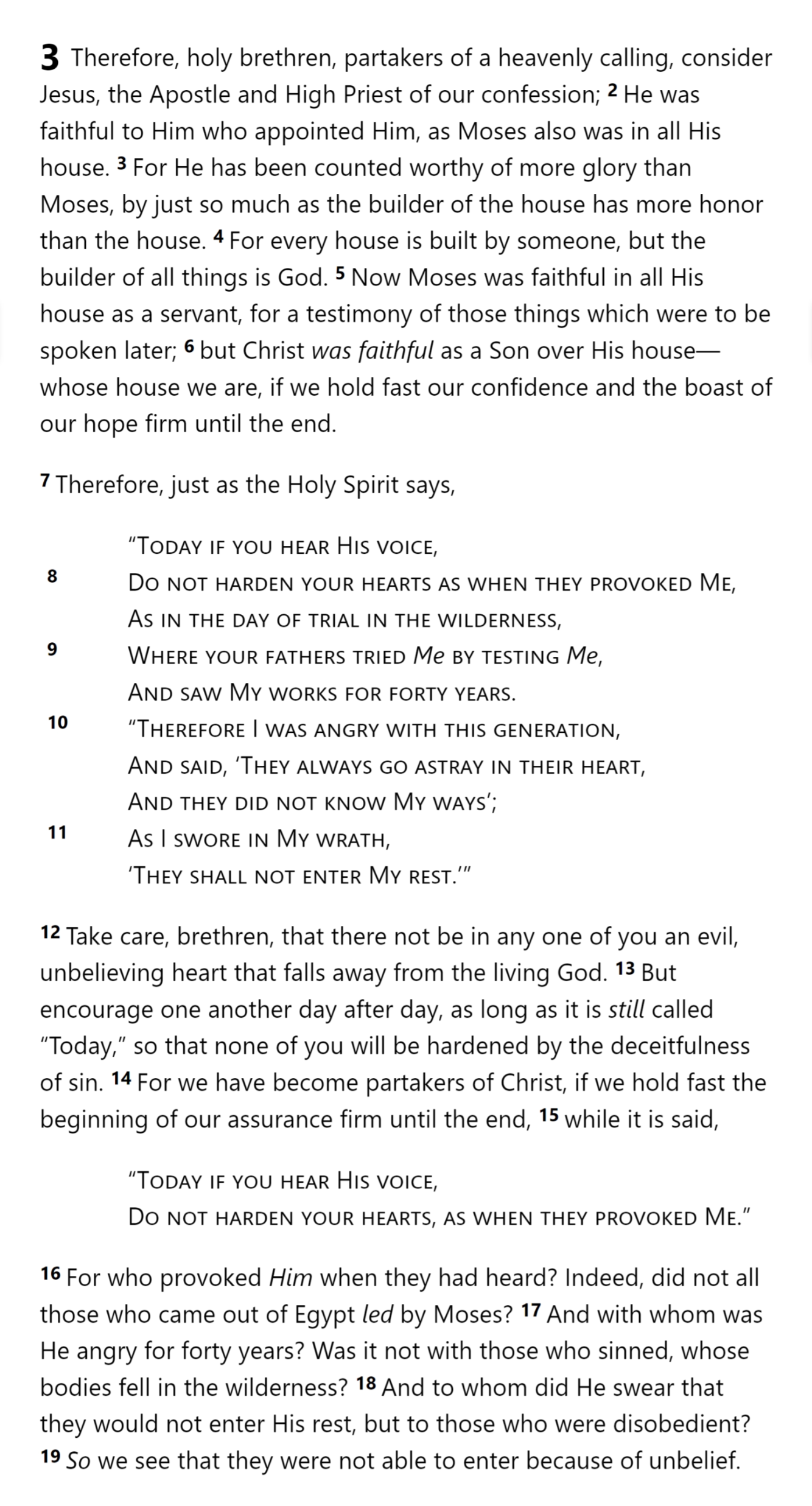 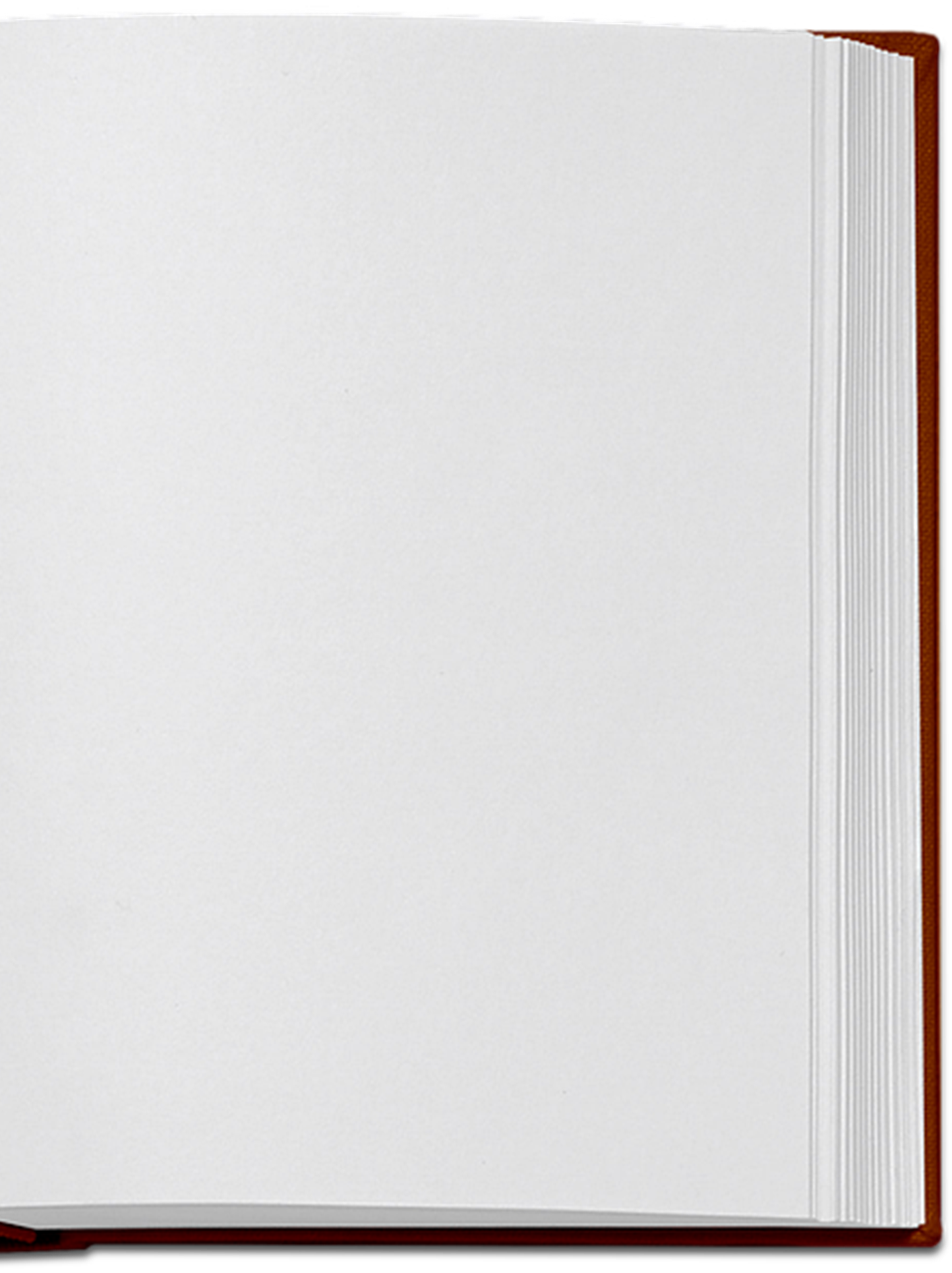 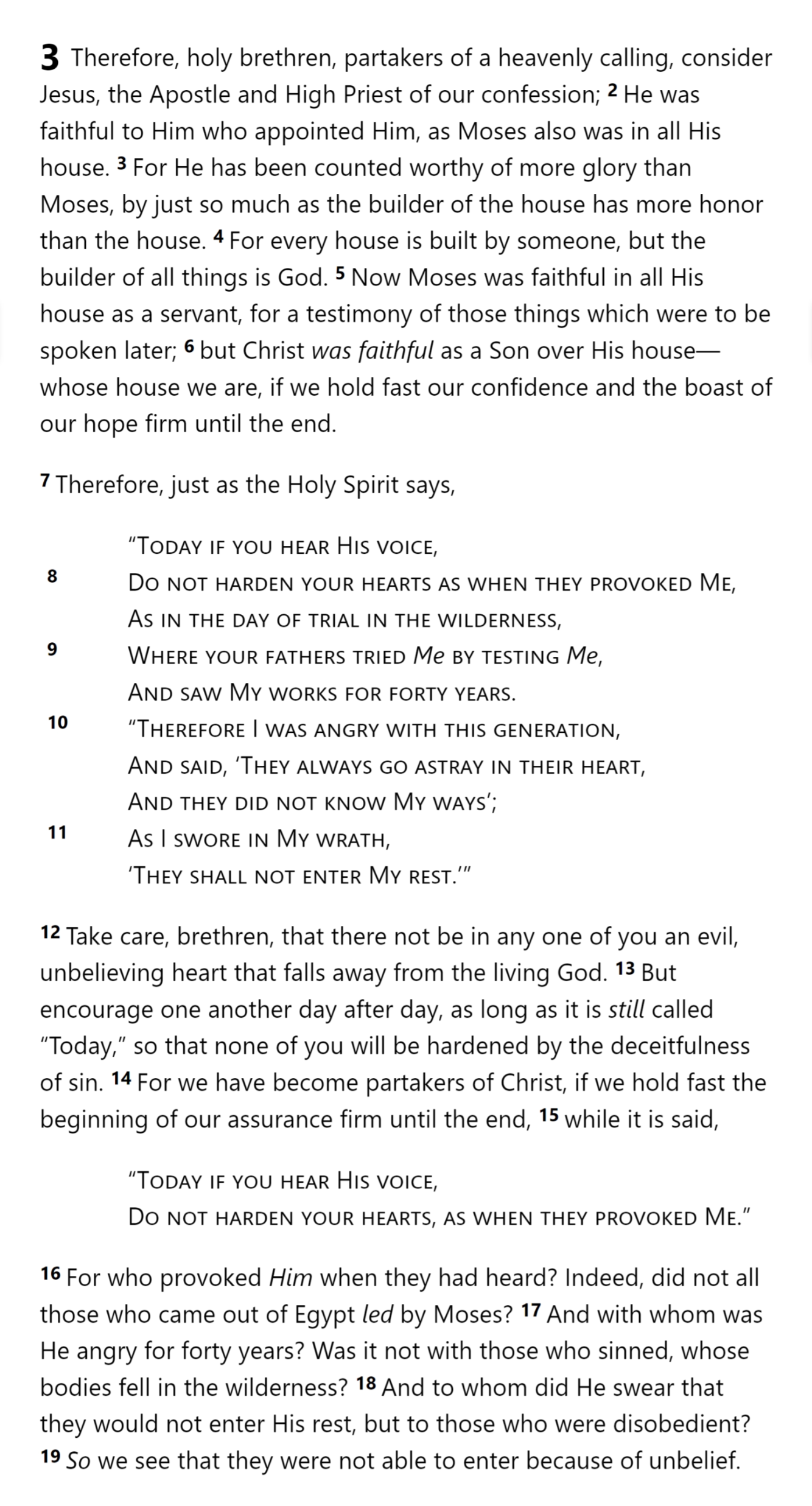 Hebrews 3
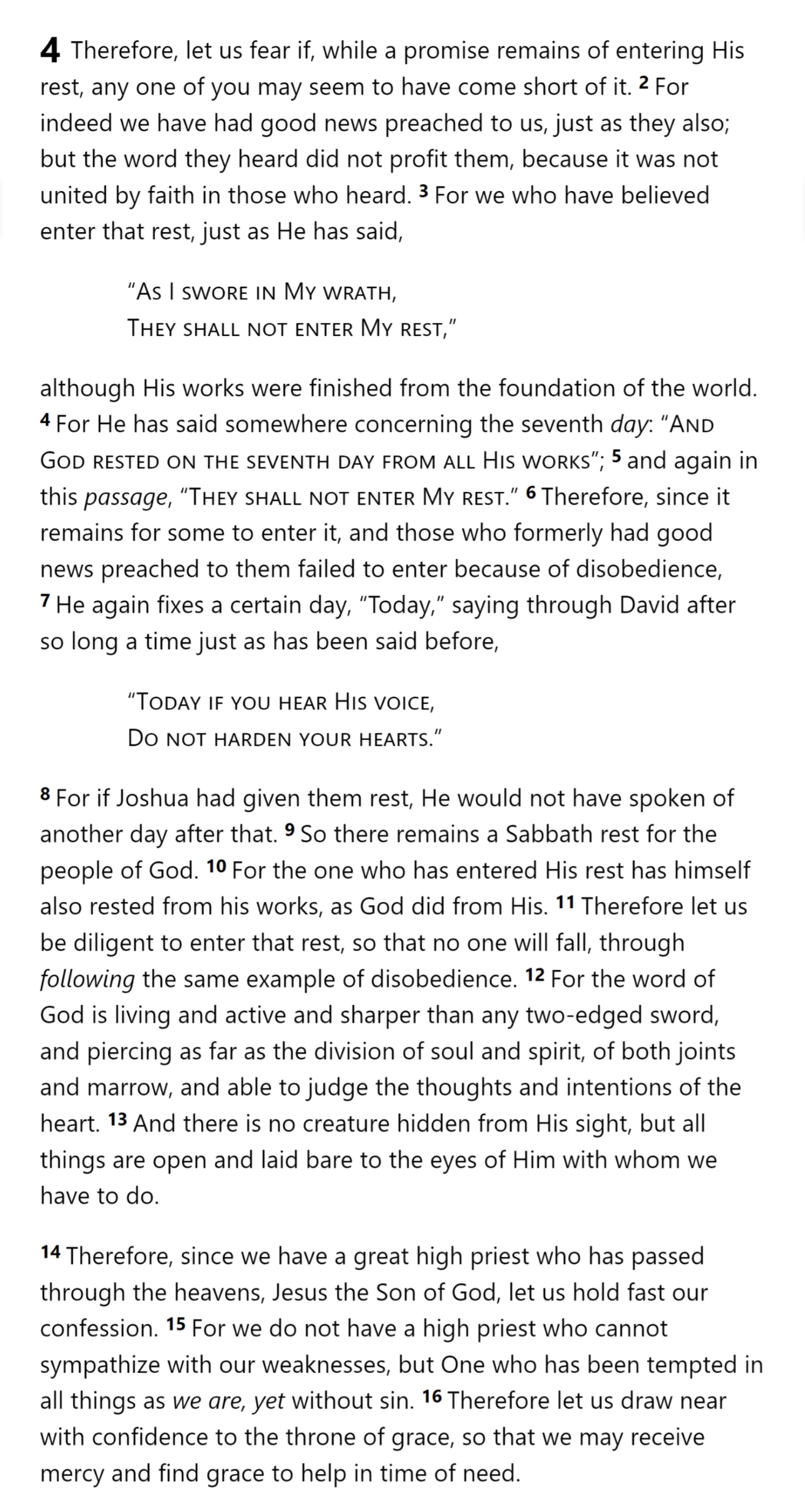 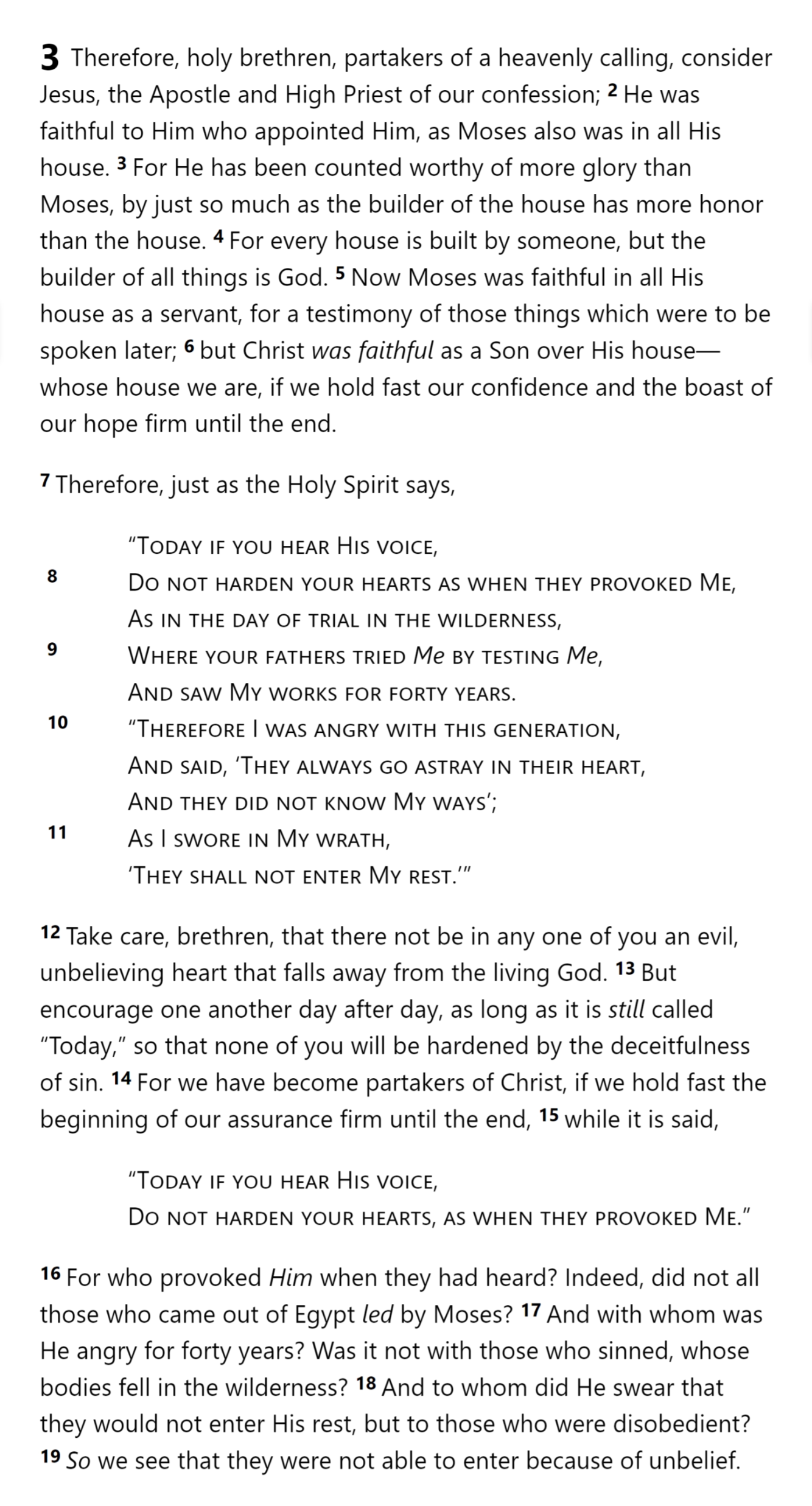 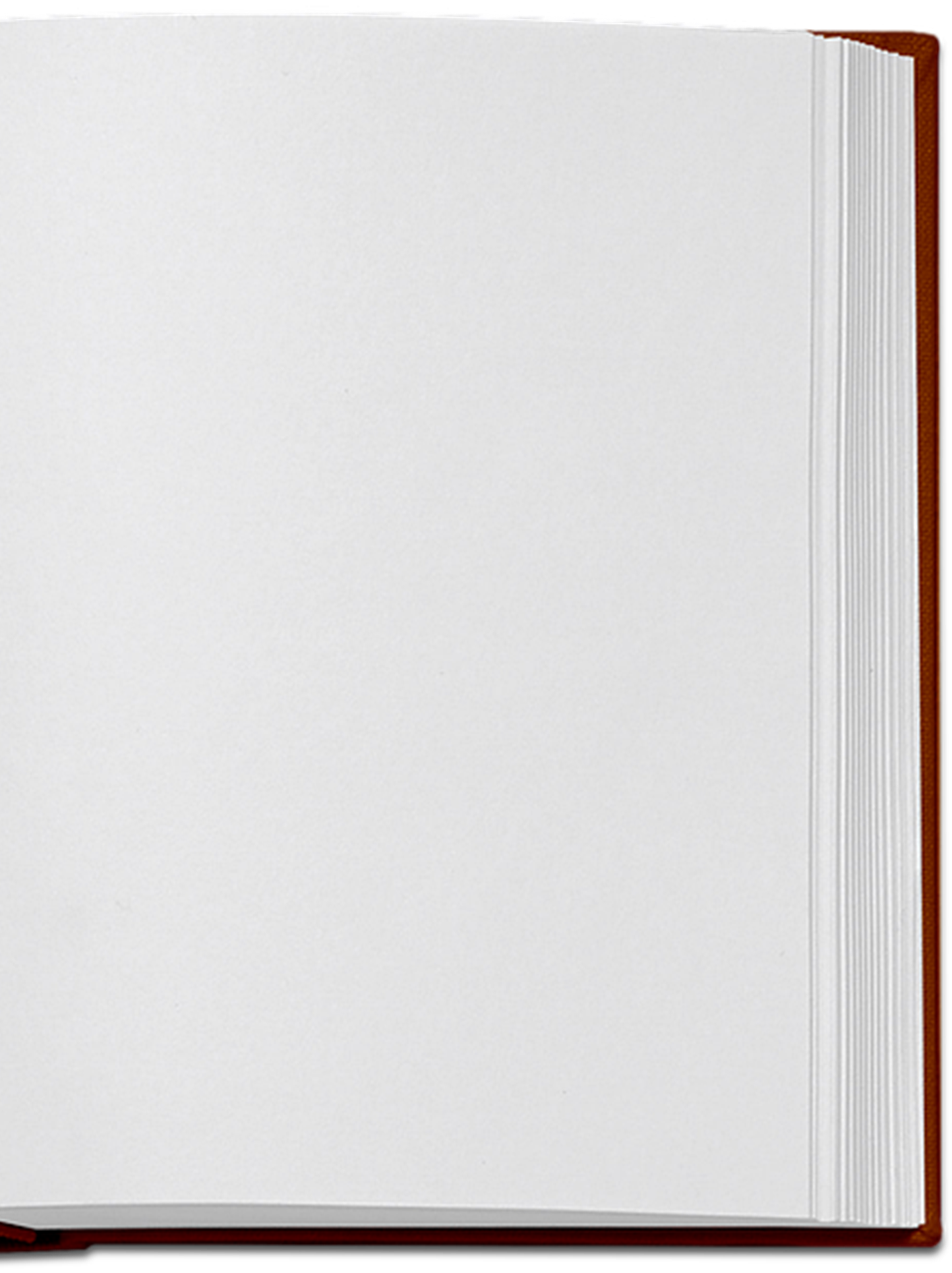 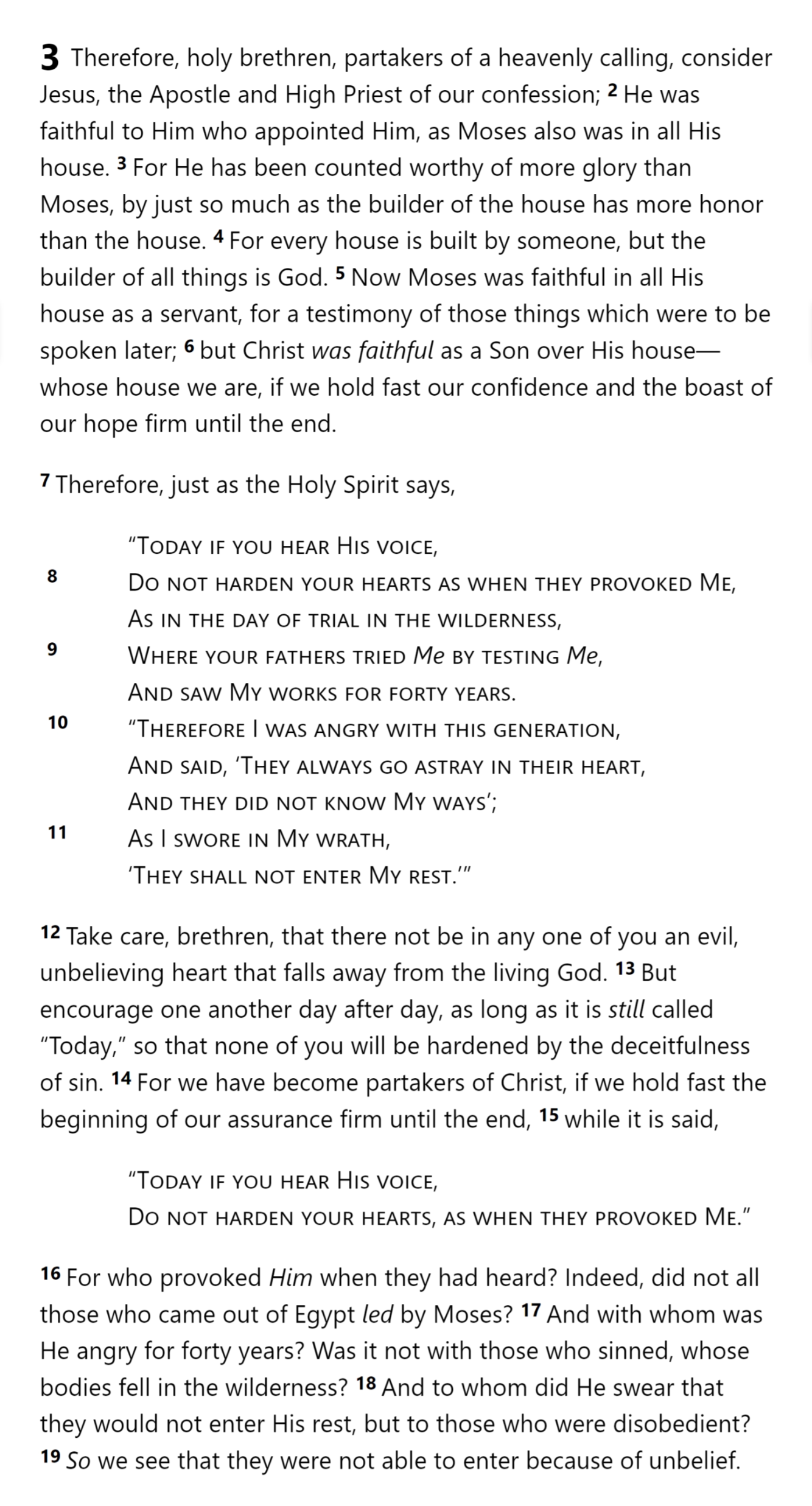 Hebrews 3
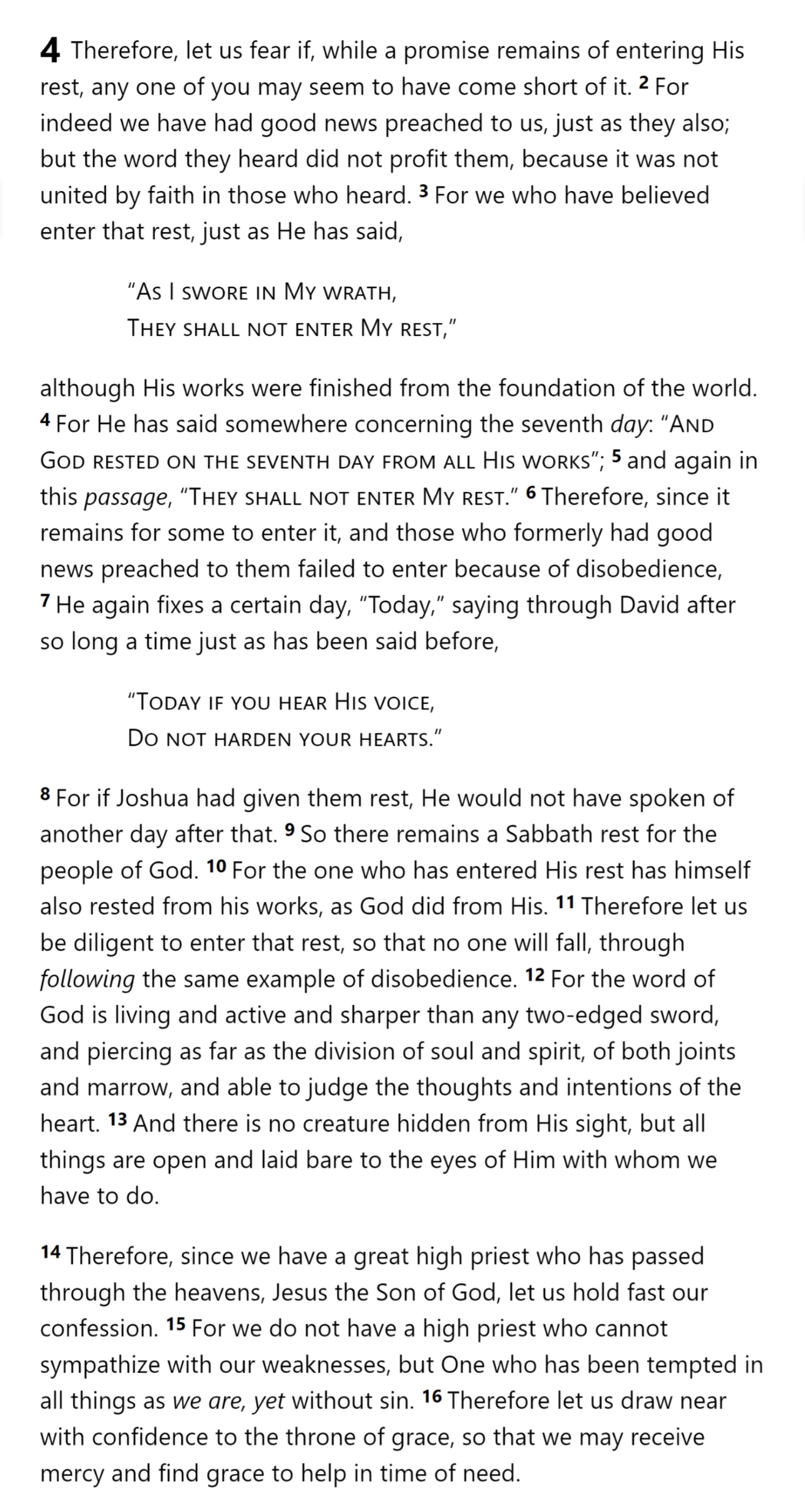 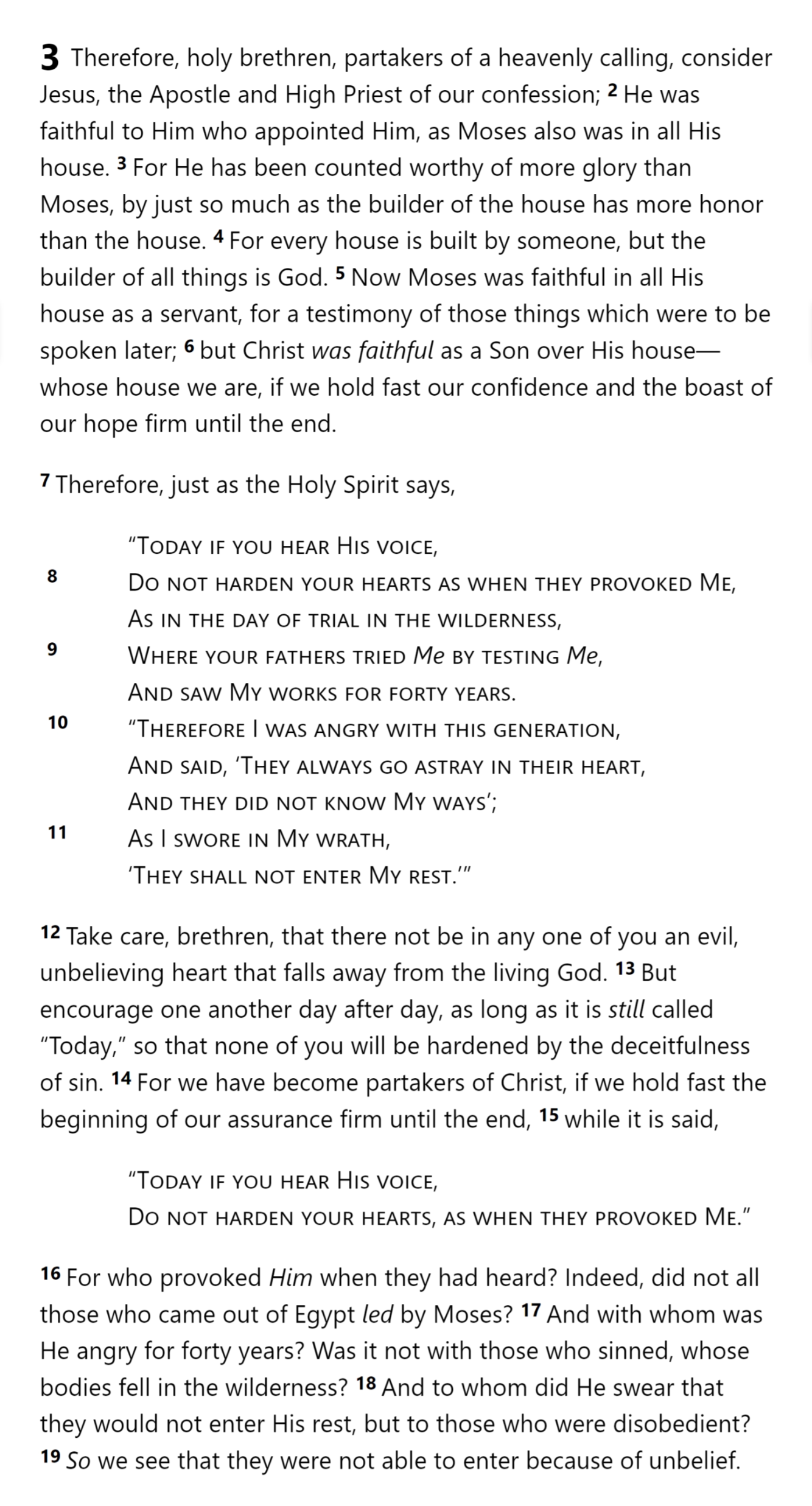 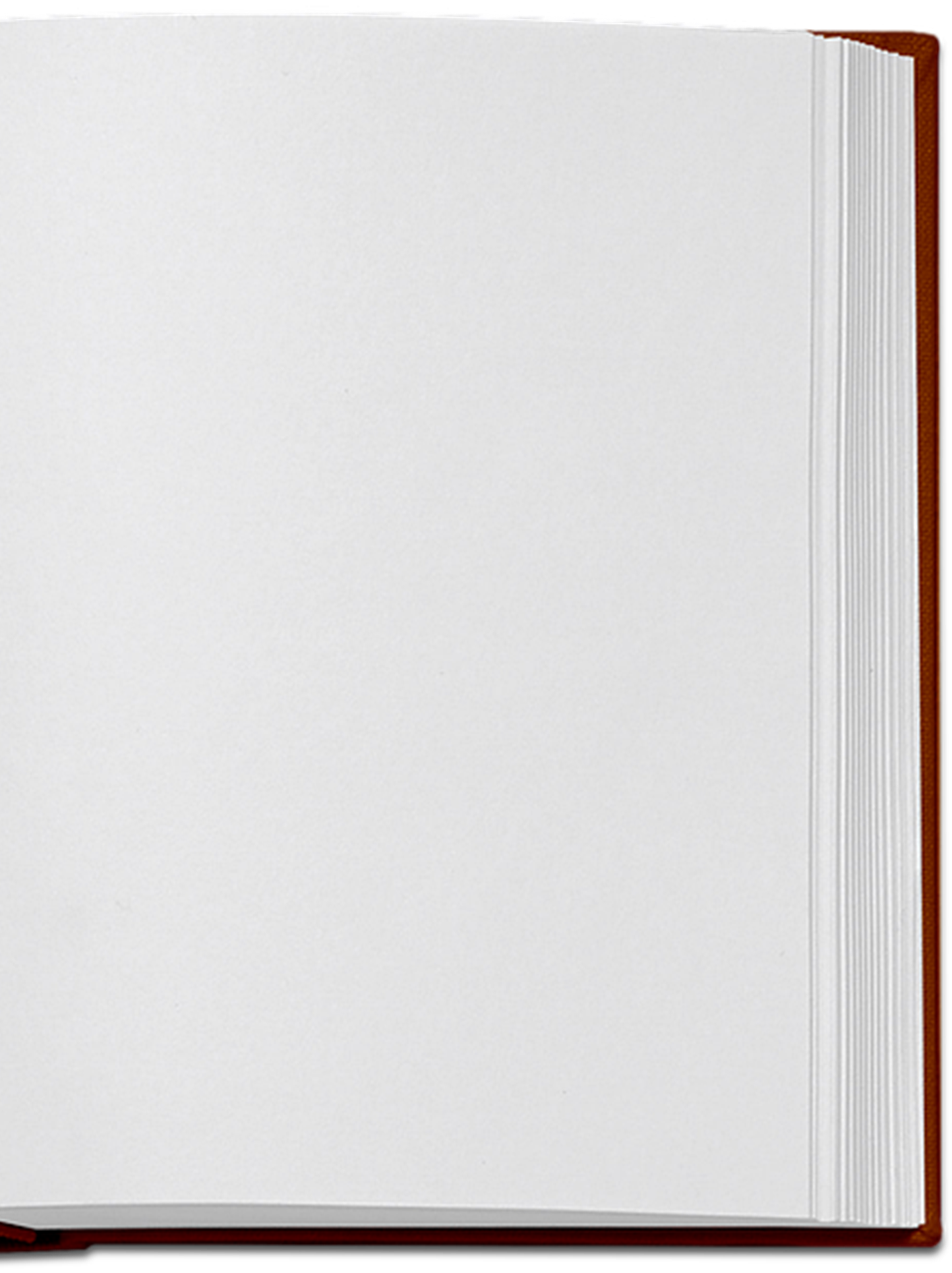 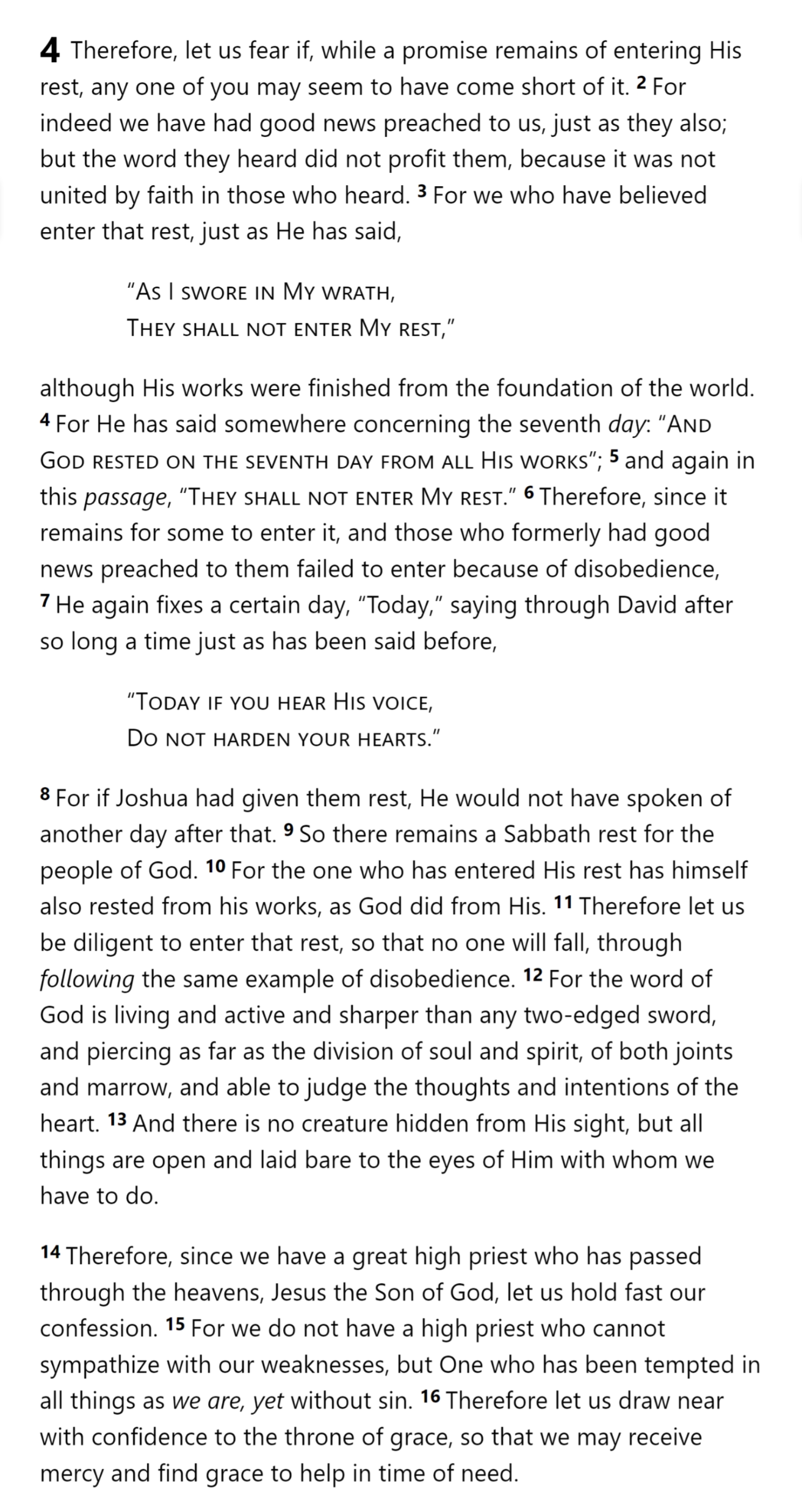 Hebrews 4
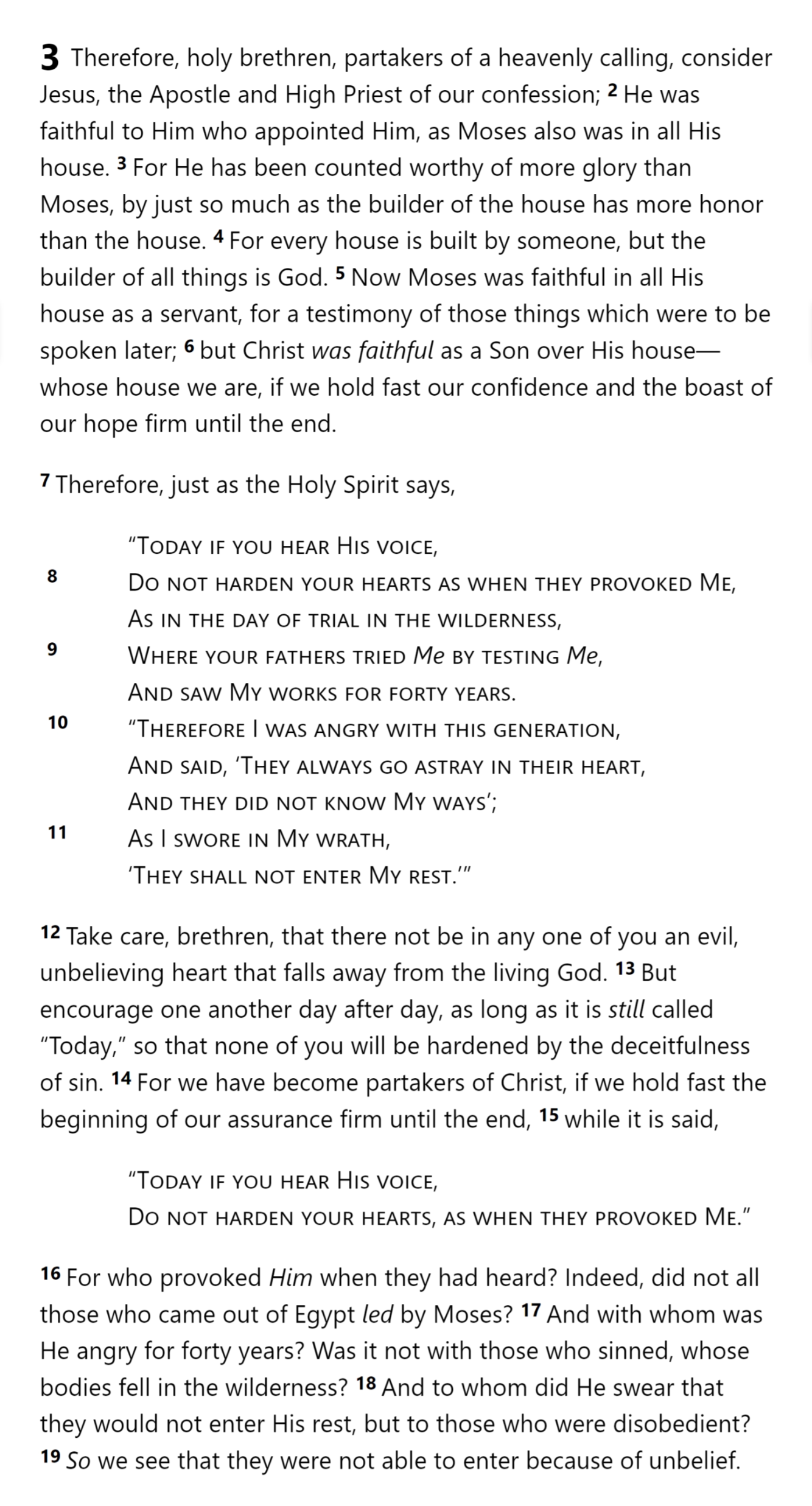 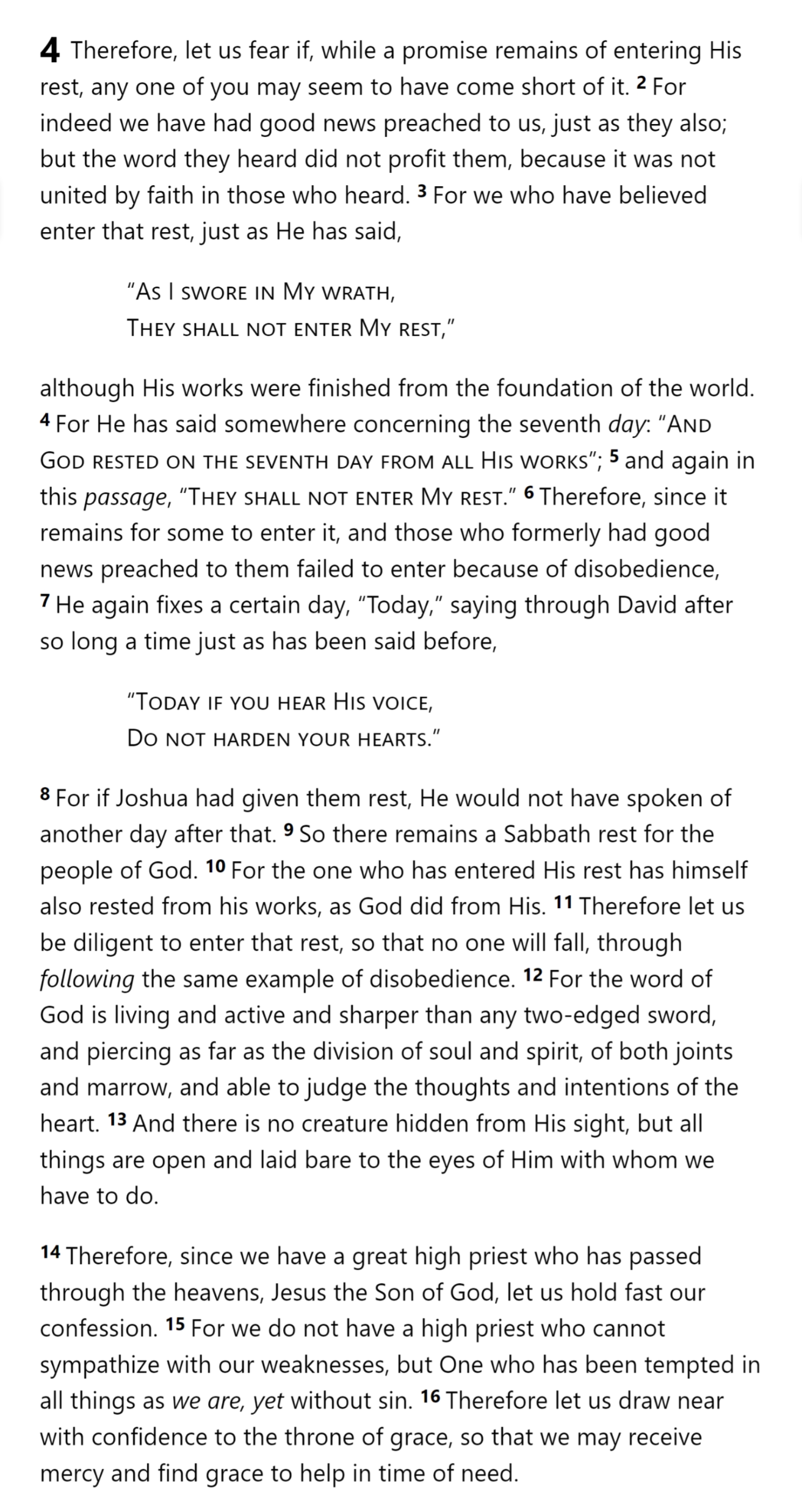 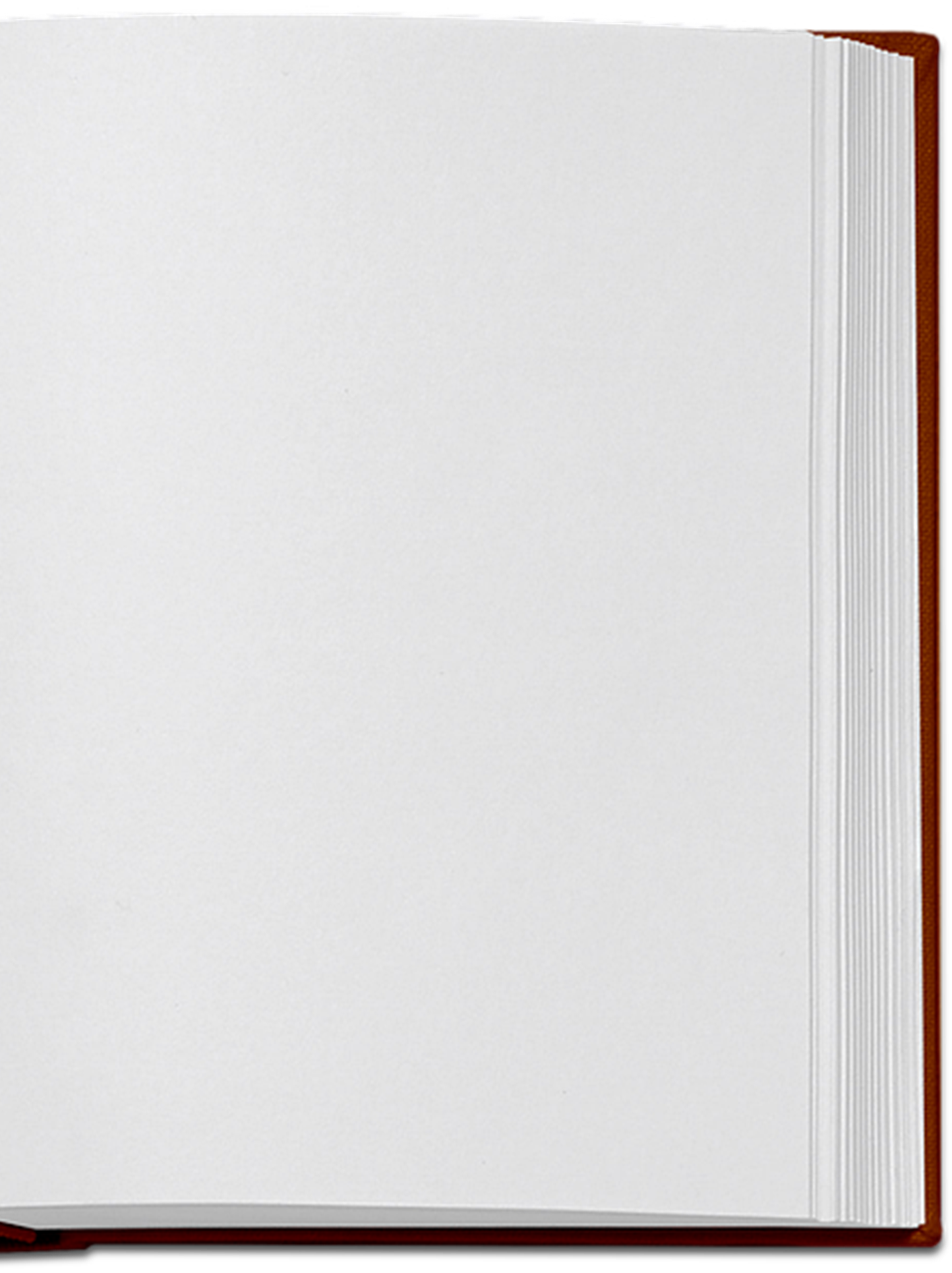 Creation
Wanderings
David
Psalm 95
“Today”
Rest
Remains
“Today”
GOD’S
REST
Hebrews 3
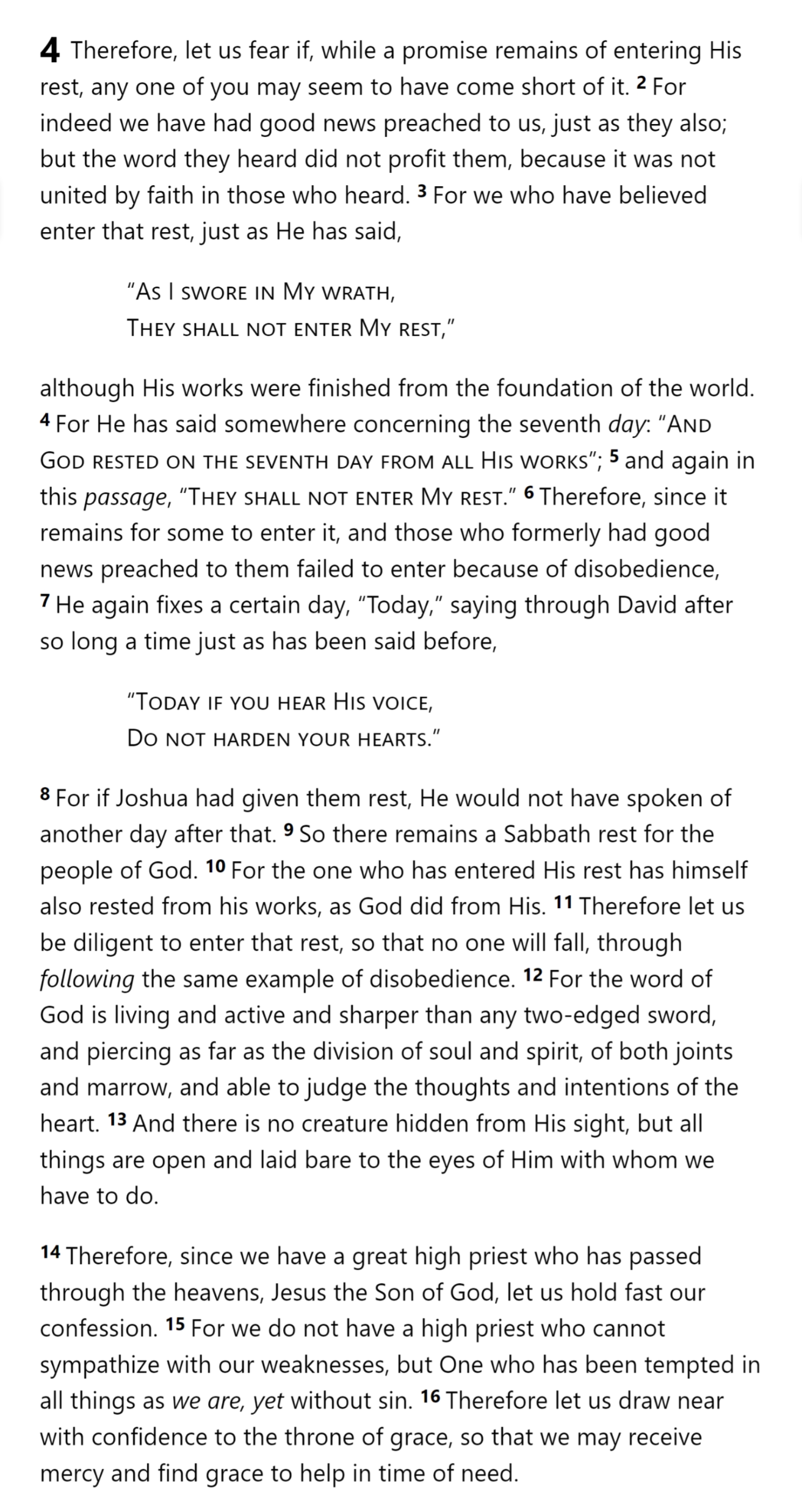 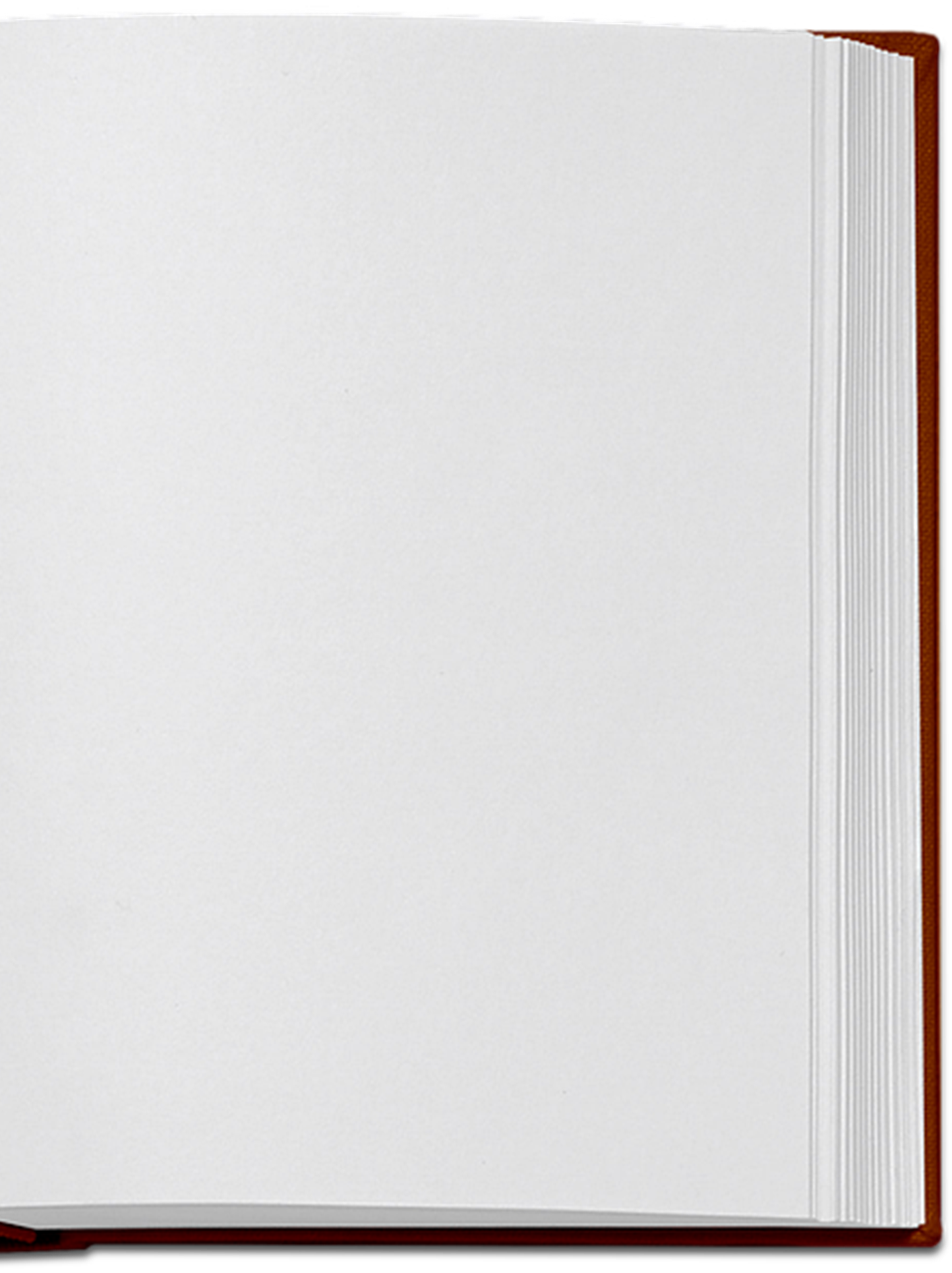 Hebrews 4
1 God … 2 in these last days has spoken to us in His Son
12 For the word of God is living and active and sharper than any two-edged sword, and piercing as far as the division of soul and spirit, of both joints and marrow, and able to judge the thoughts and intentions of the heart. 13 And there is no creature hidden from His sight, but all things are open and laid bare to the eyes of Him with whom we have to do.
4:2 For indeed we have had good news preached to us, just as they also; but the word they heard did not profit them, because it was not united by faith in those who heard.
2 For this reason we must pay much closer attention to what we have heard, so that we do not drift away from it … After it was at the first spoken through the Lord, it was confirmed to us by those who heard …
6 … those who formerly had good news preached to them failed to enter because of disobedience,
3:5 Moses … [testified] of those things which were to be spoken later
3:7 “Today if you hear His voice, 8 Do not harden your hearts
Hebrews